٨- ٣
حل المعادلات التربيعية بإكمال المربع
الفصل الدراسي الثالث
صباح الخير ياوطني 
صباح المجد والعلياء
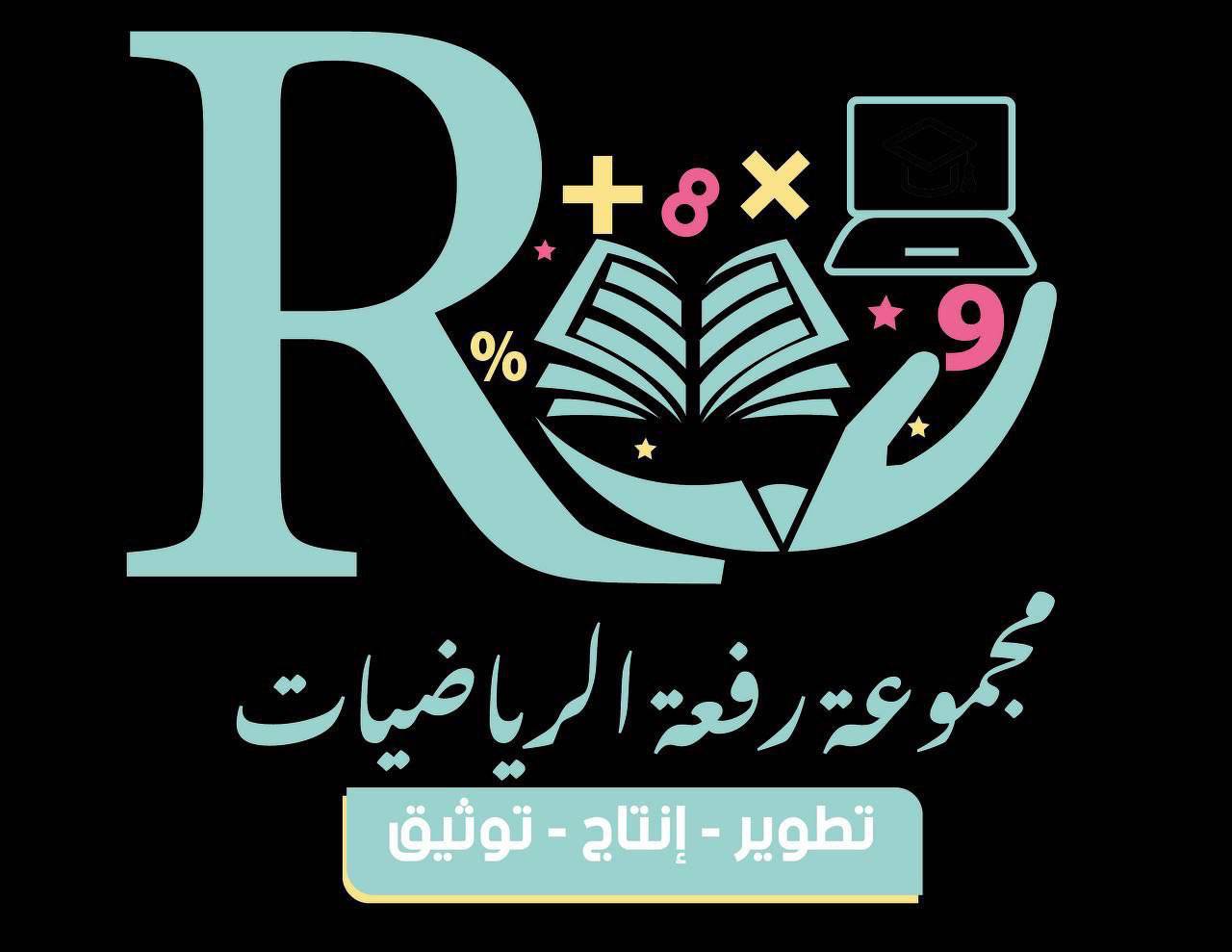 hasnaa-2
حل الواجب
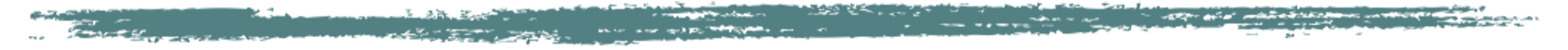 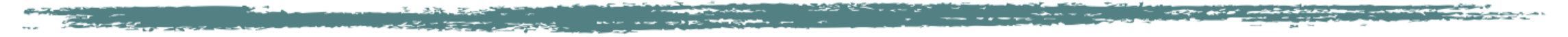 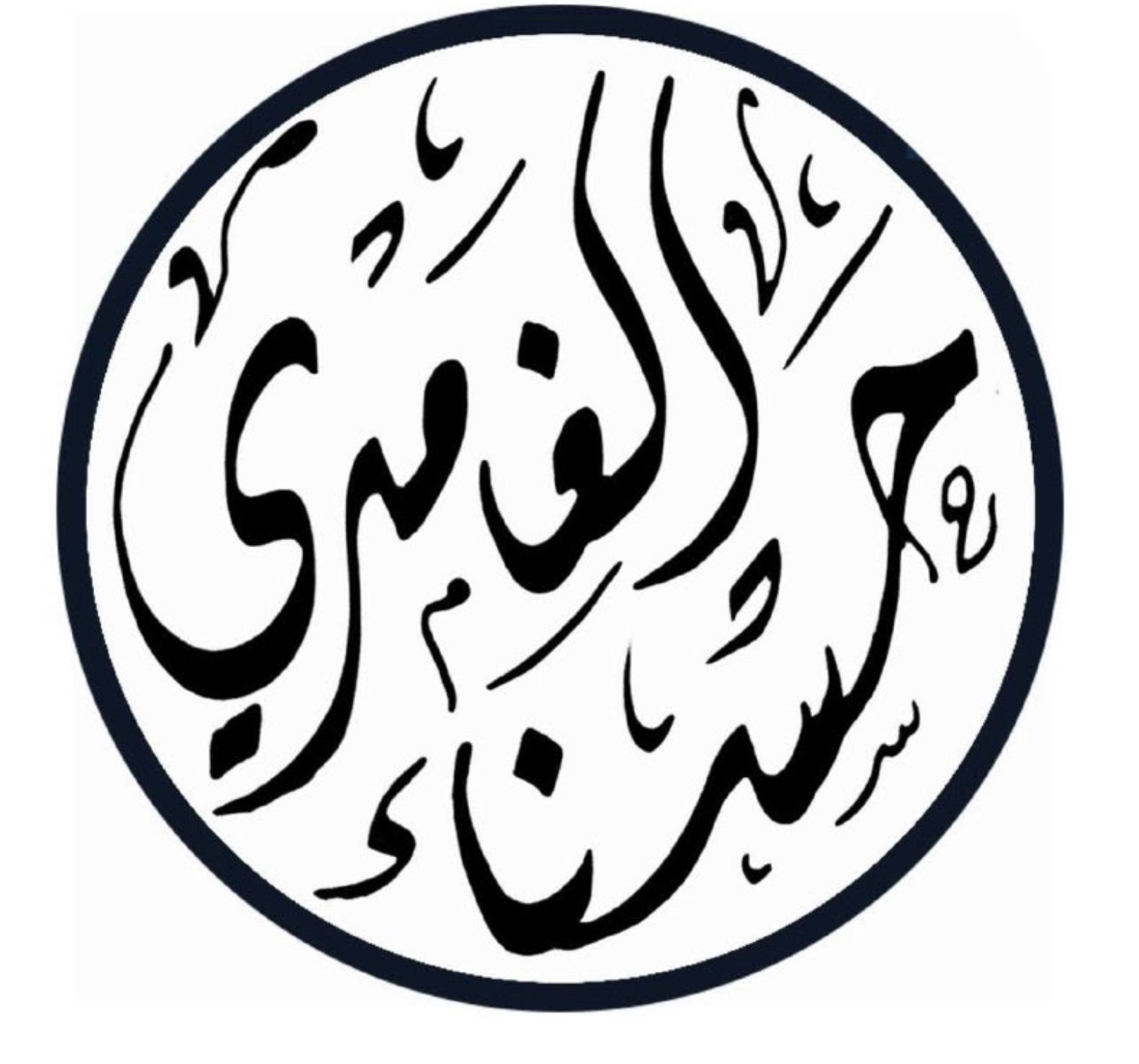 شريط الذكريات
تمثيل الدوال التربيعية بيانًا
حل المعادلات التربيعية بيانًا
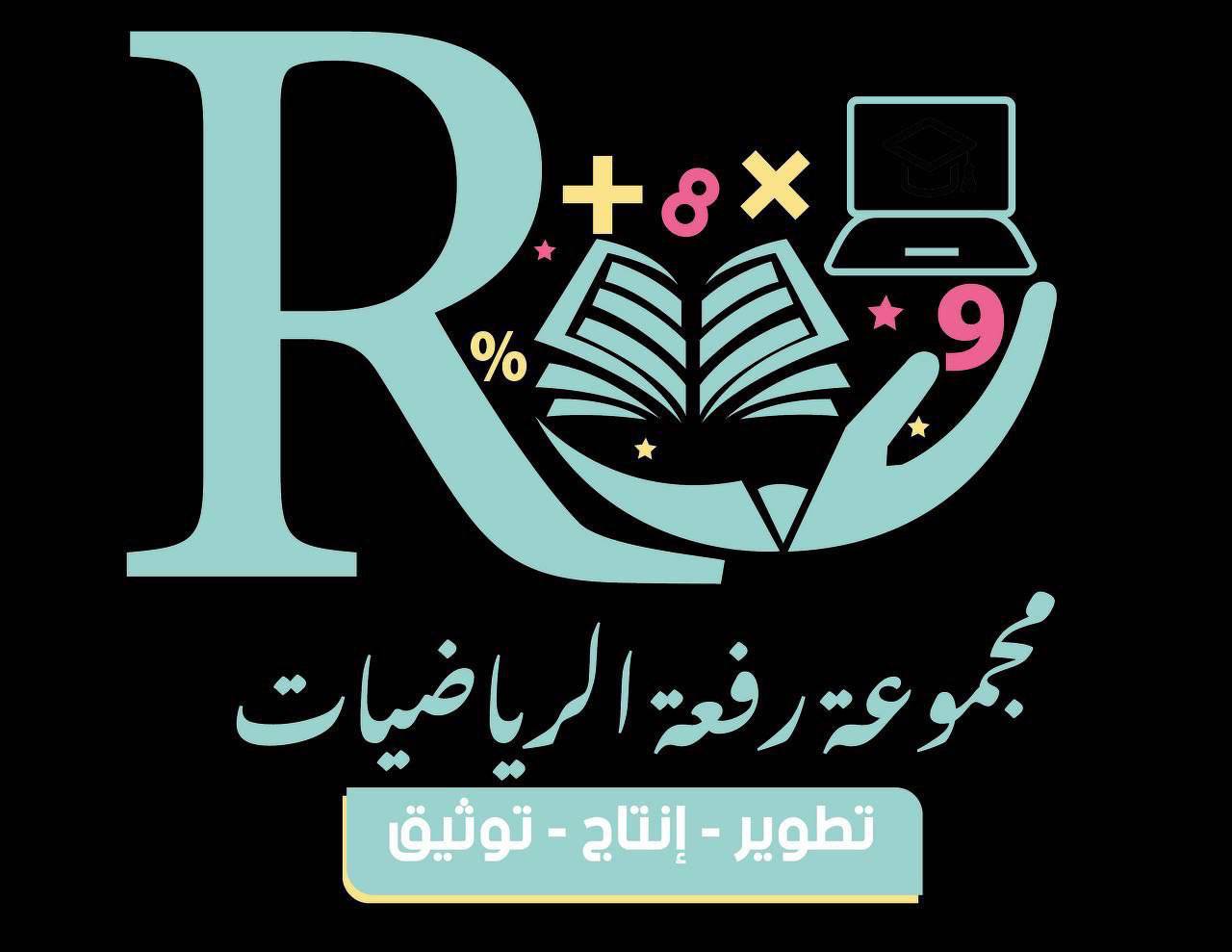 hasnaa-2
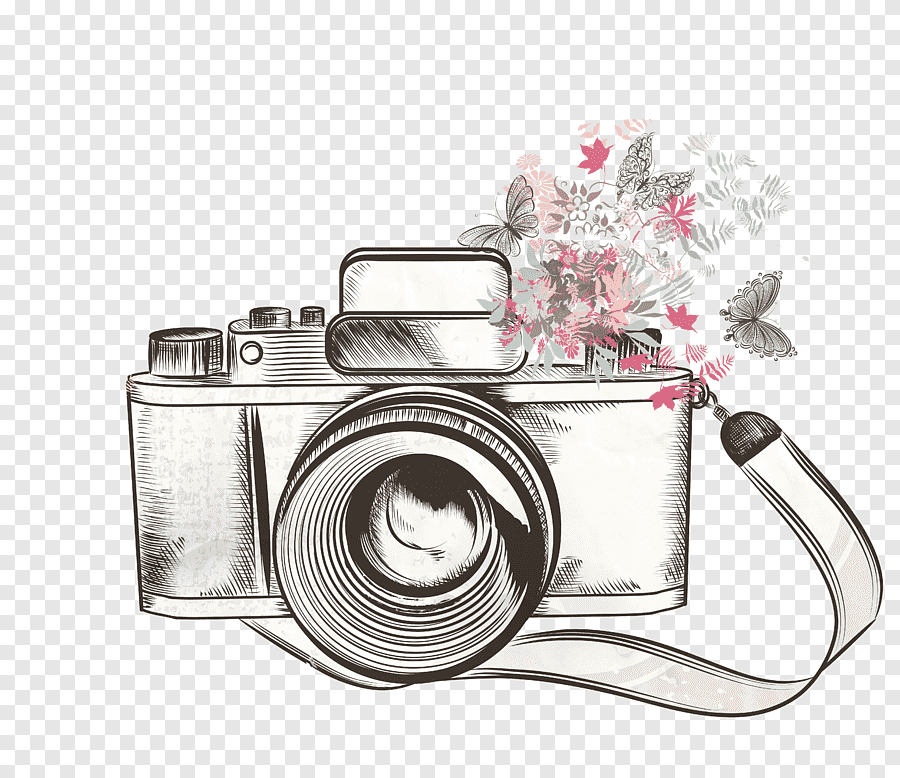 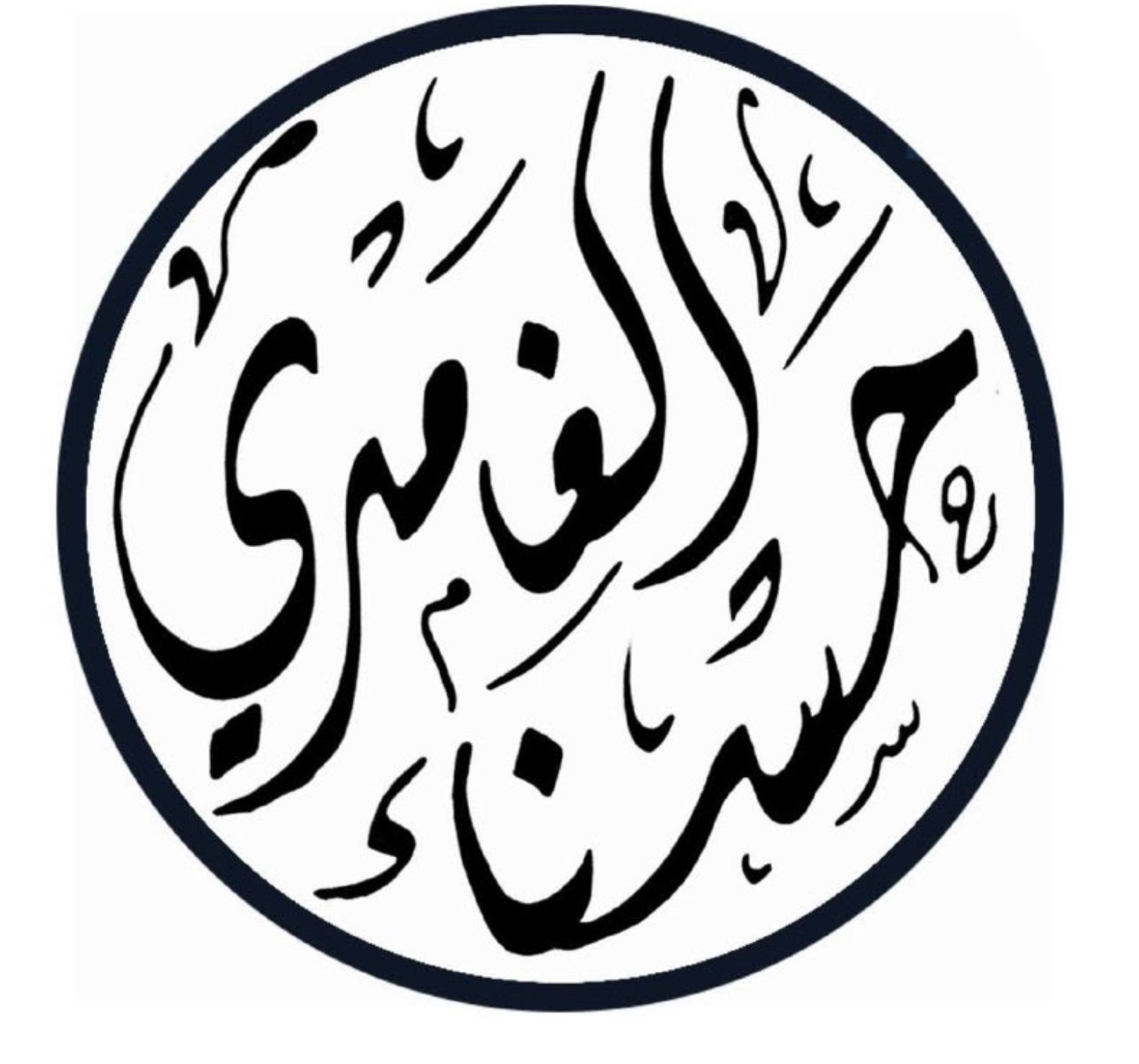 ١
ضع علامة صح او خطا
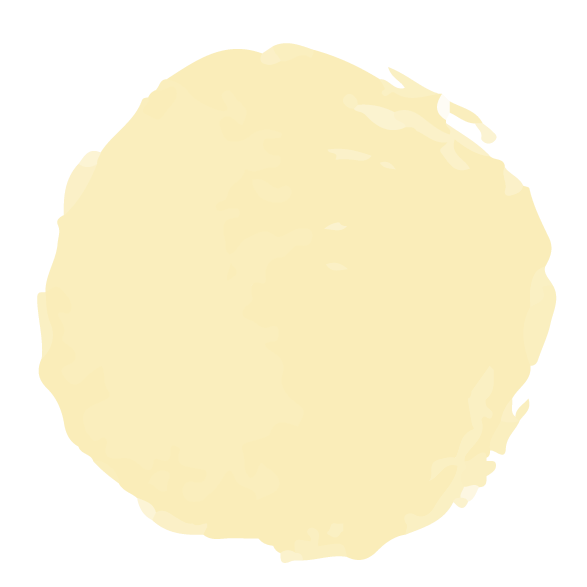 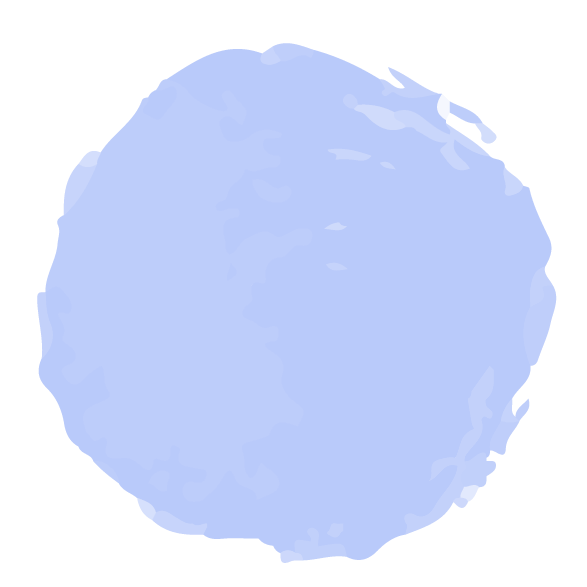 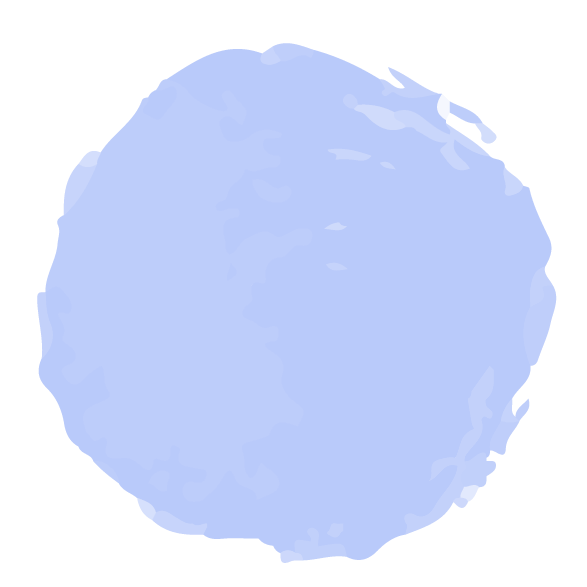 في التمثيل المجاور يوجد حل وحيد= ١
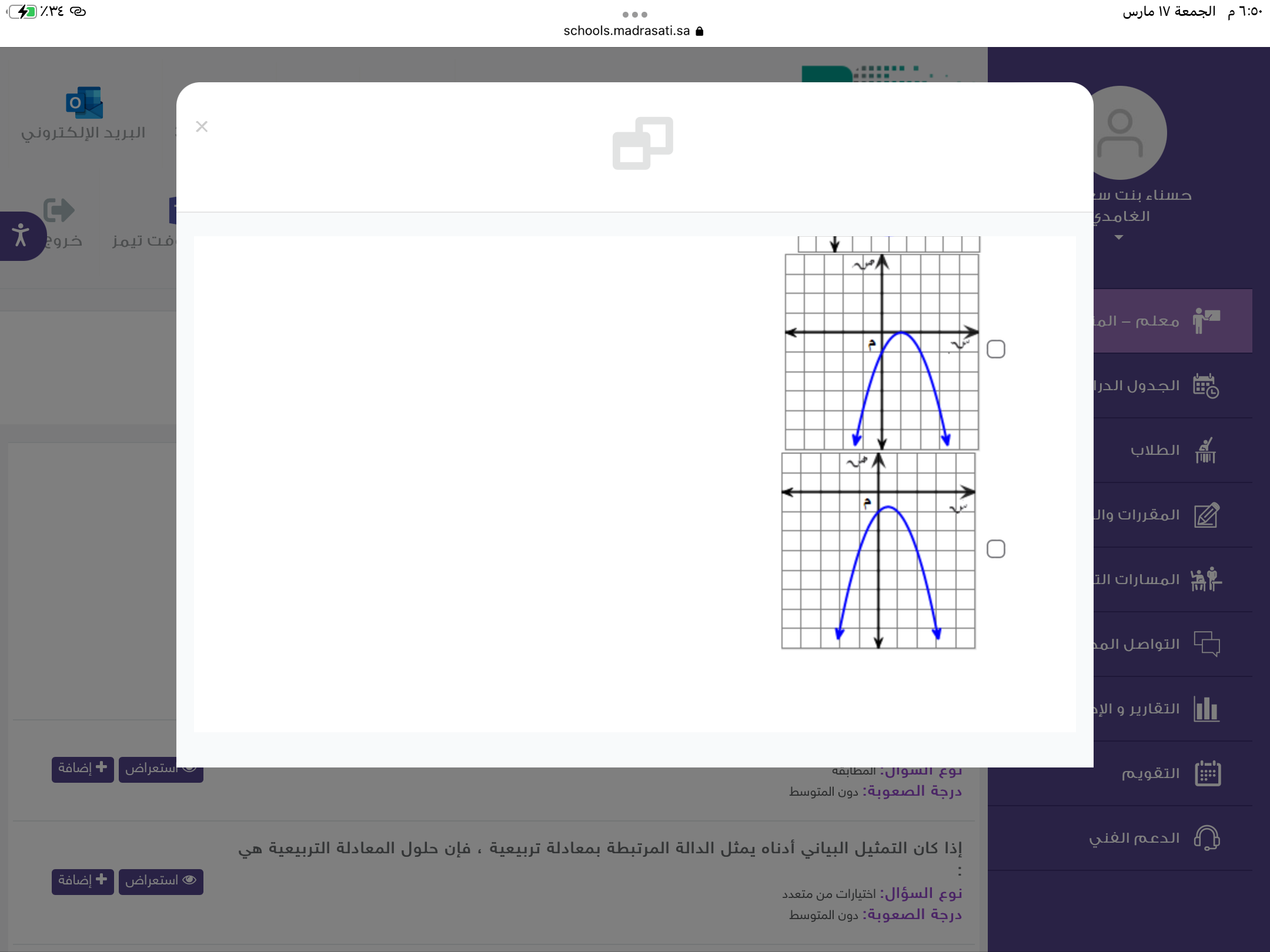 للدالة ص=٢س٢-٤س+٦ قيمة عظمى
٢
مجال  ص=-٢س٢-٤س+٦ مجموعة الاعداد الحقيقية
٣
التاريخ
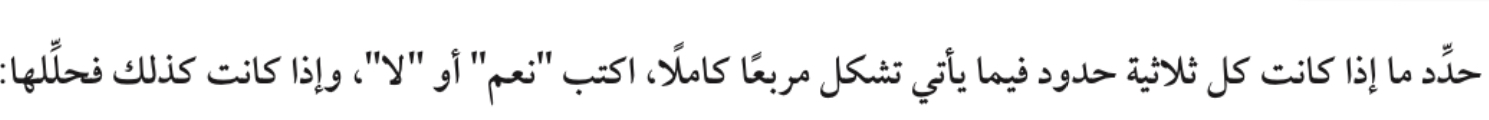 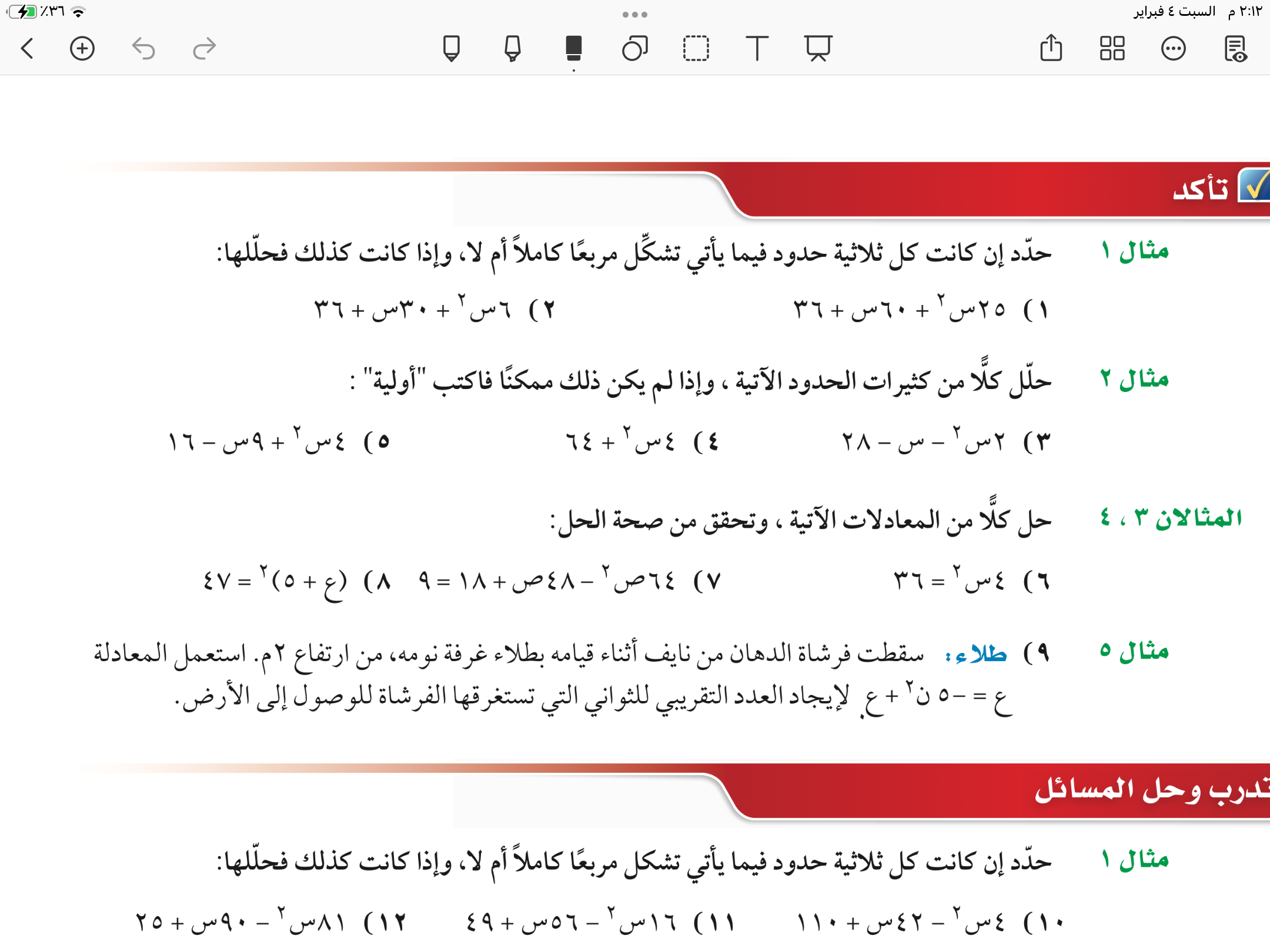 الحصة
استراتيجية التصفح
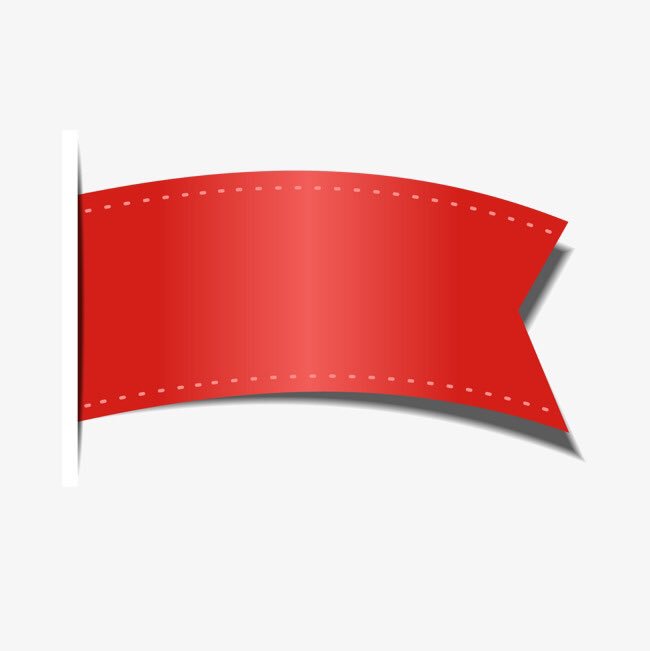 صفحة
٢٨
حل
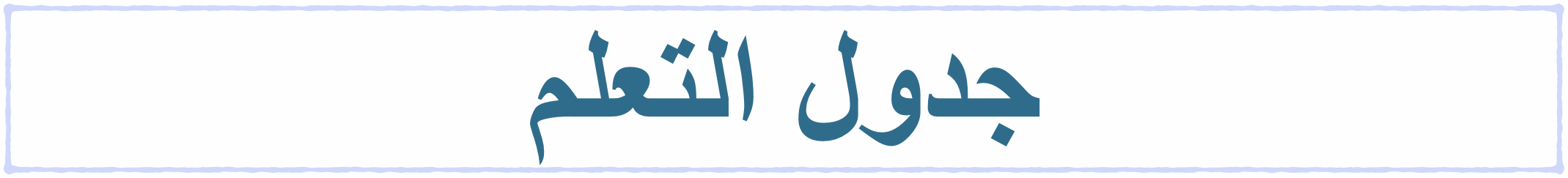 المفردات
ماذاسنتعلم
ماذا نعرف
ماذا تعلمنا
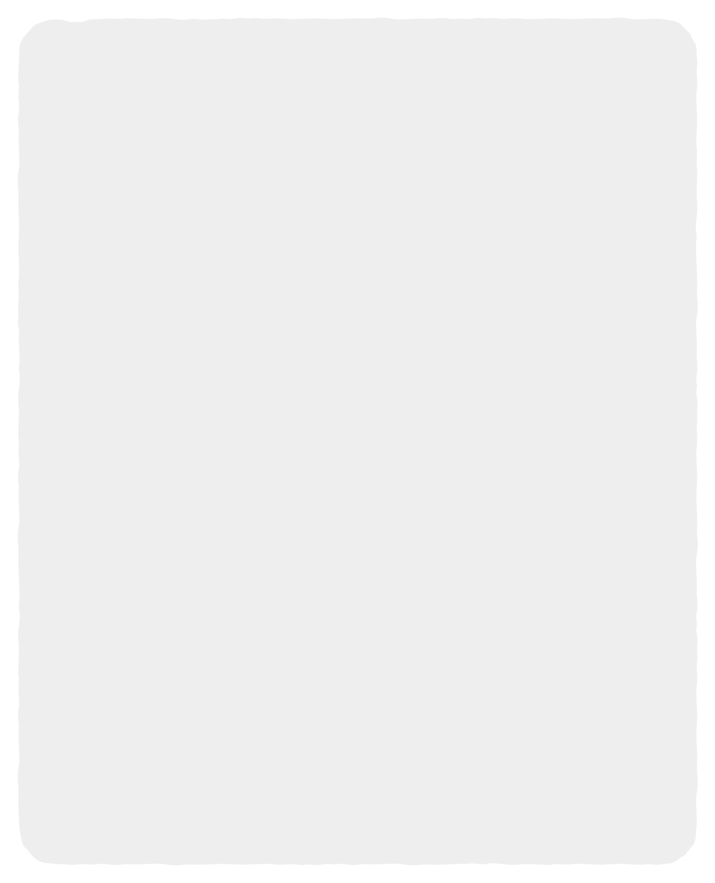 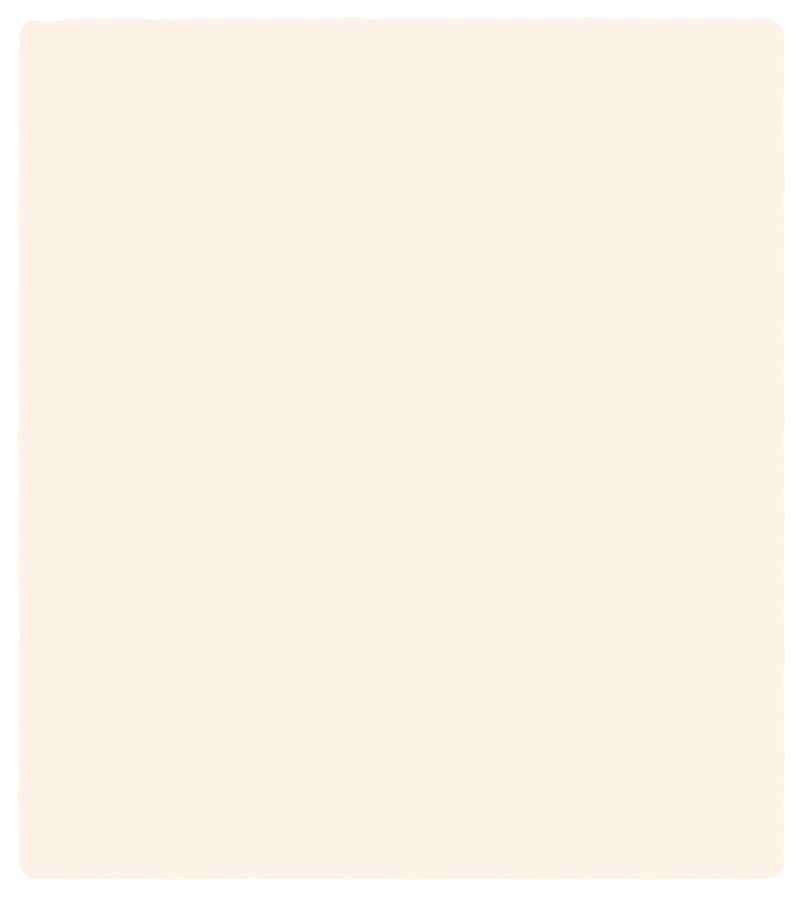 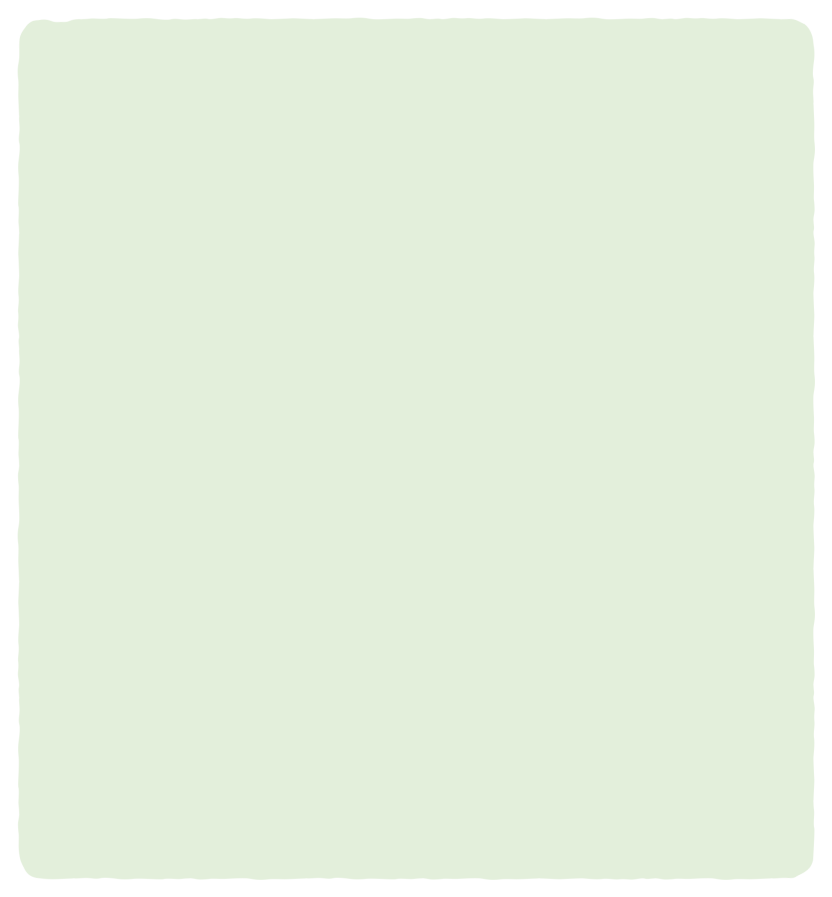 إكمال المربع
حل
المعادلات 
التربيعية باستعمال خاصية الجذر التربيعي
🎯 اكتب العبارة التربيعية على صورة مربع كامل

🎯 أحل معادلات تربيعية بإكمال المربع
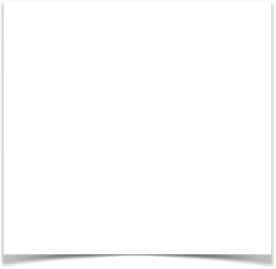 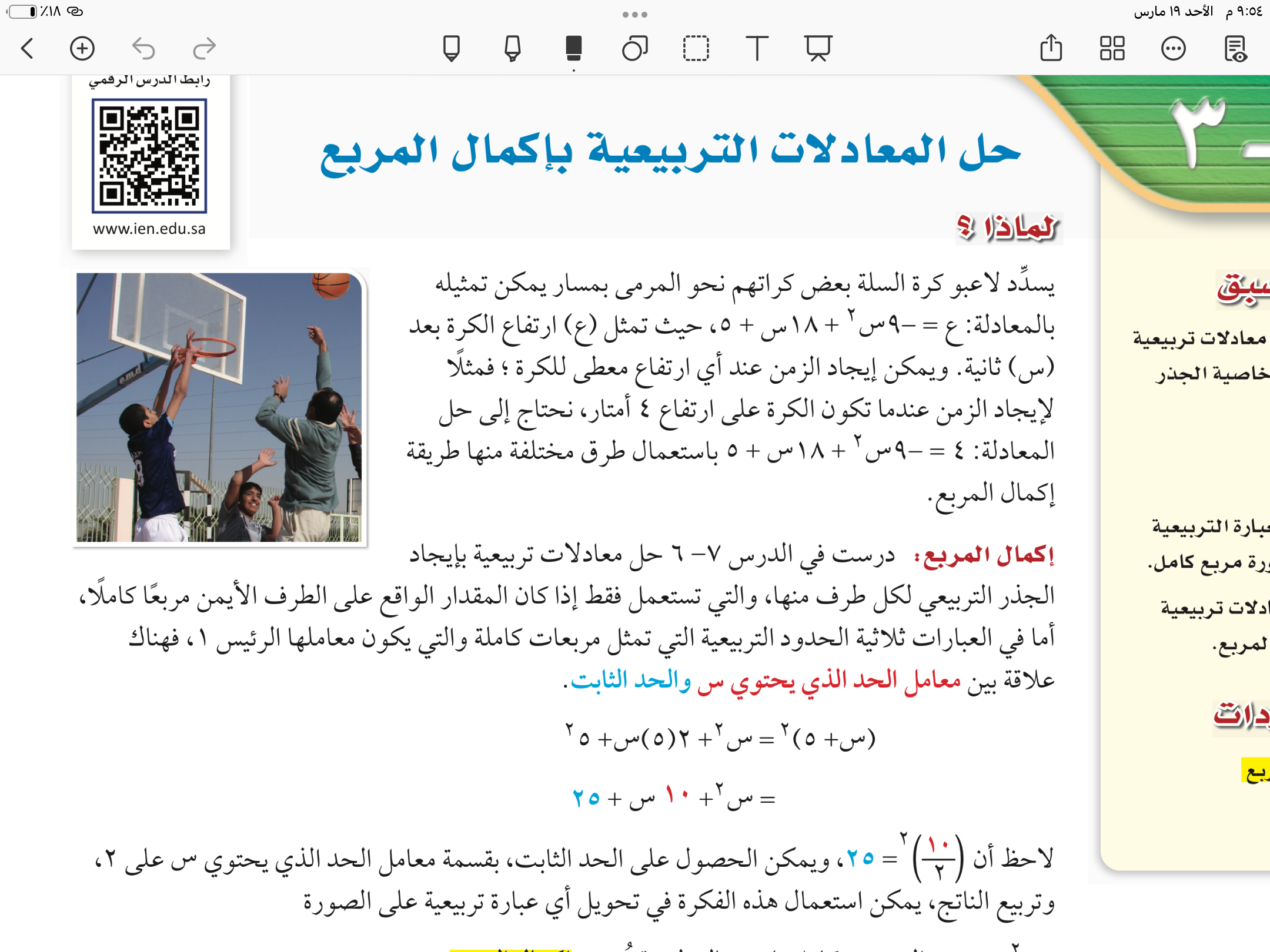 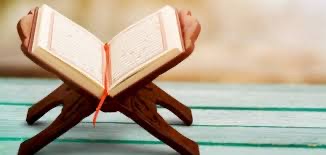 ٢٨
لماذا ؟
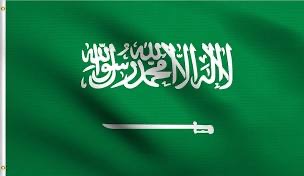 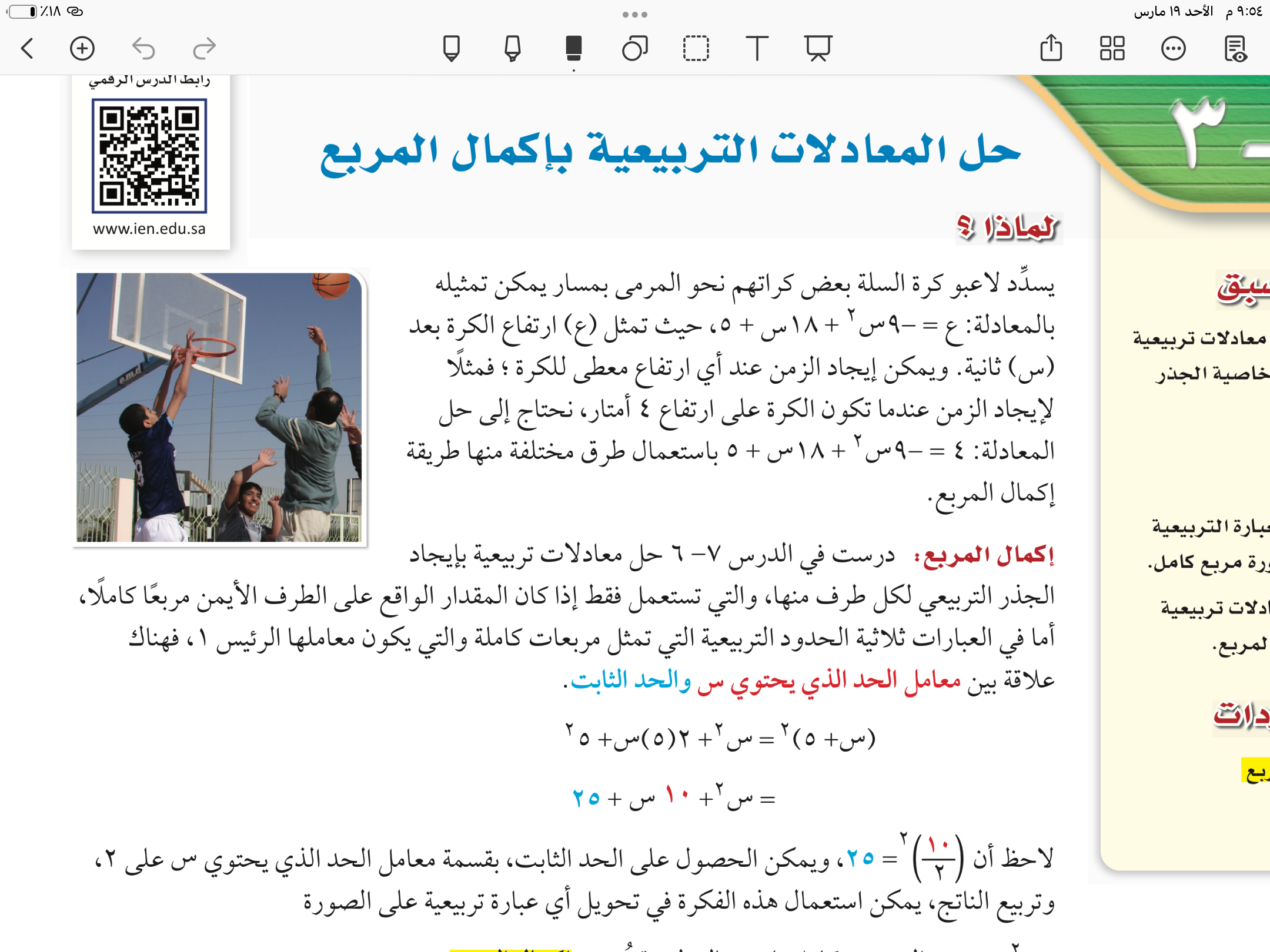 المصدر : كتاب الربط بالدين والوطن والواقع لمجموعة رِفعة
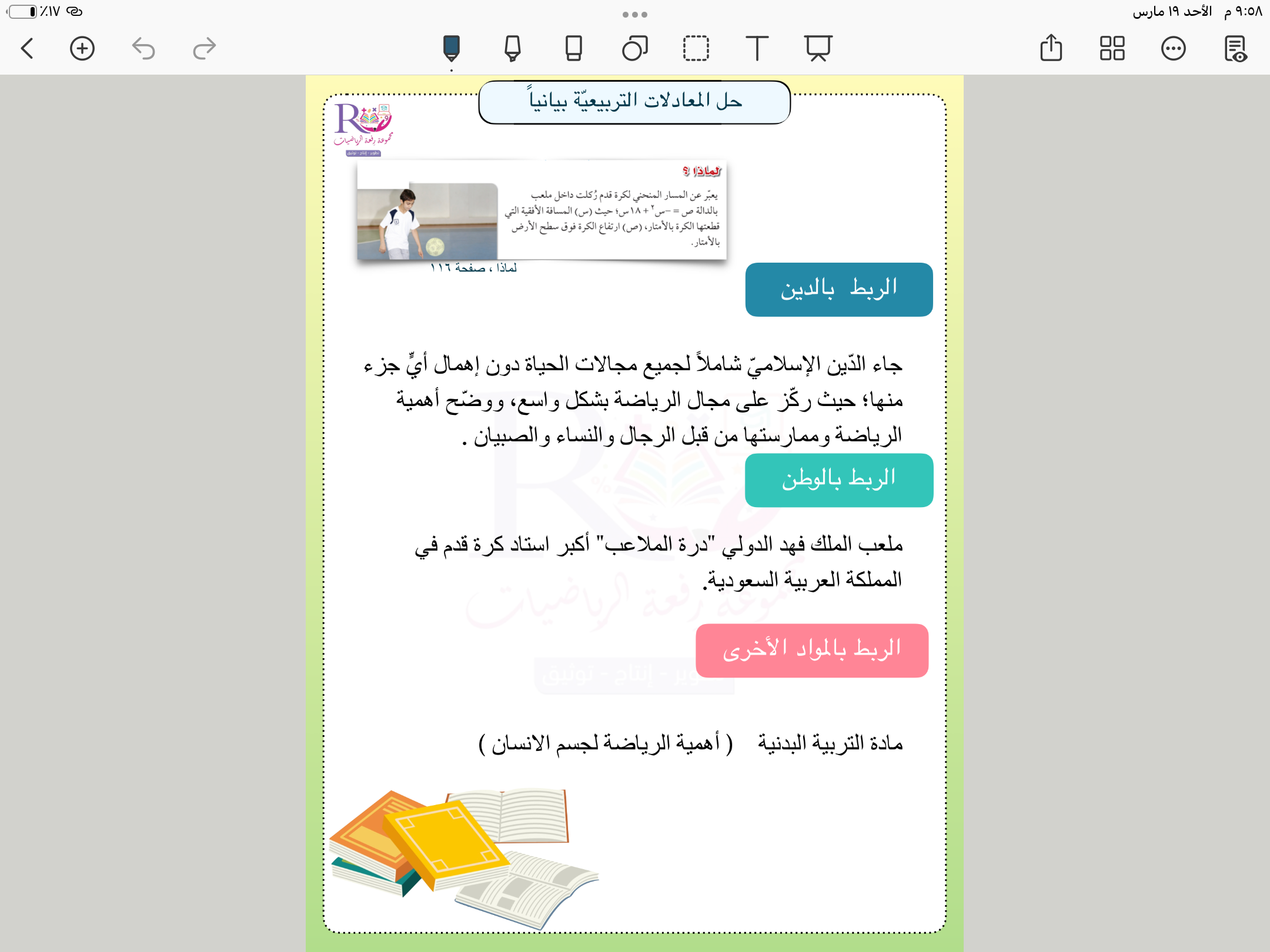 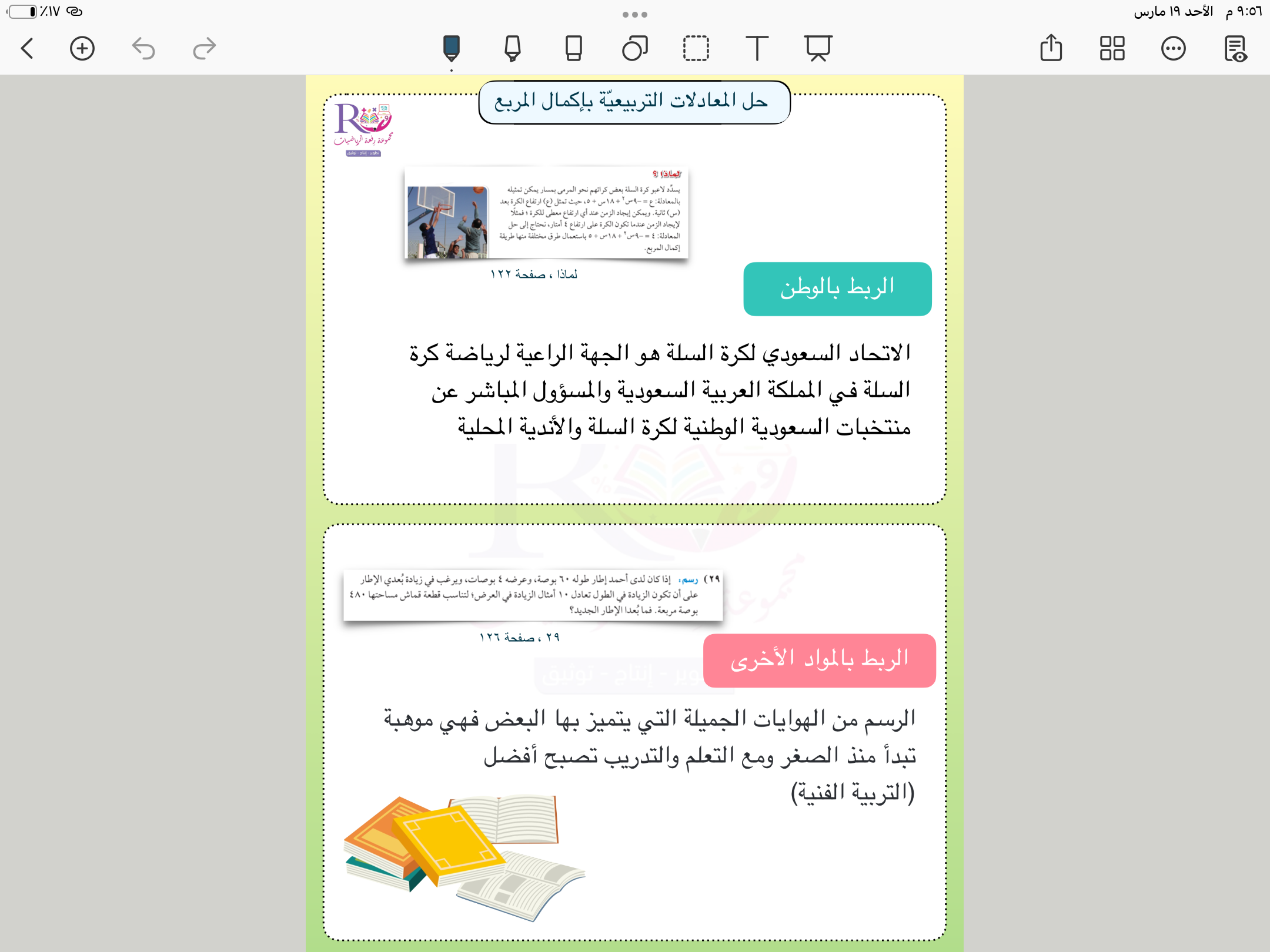 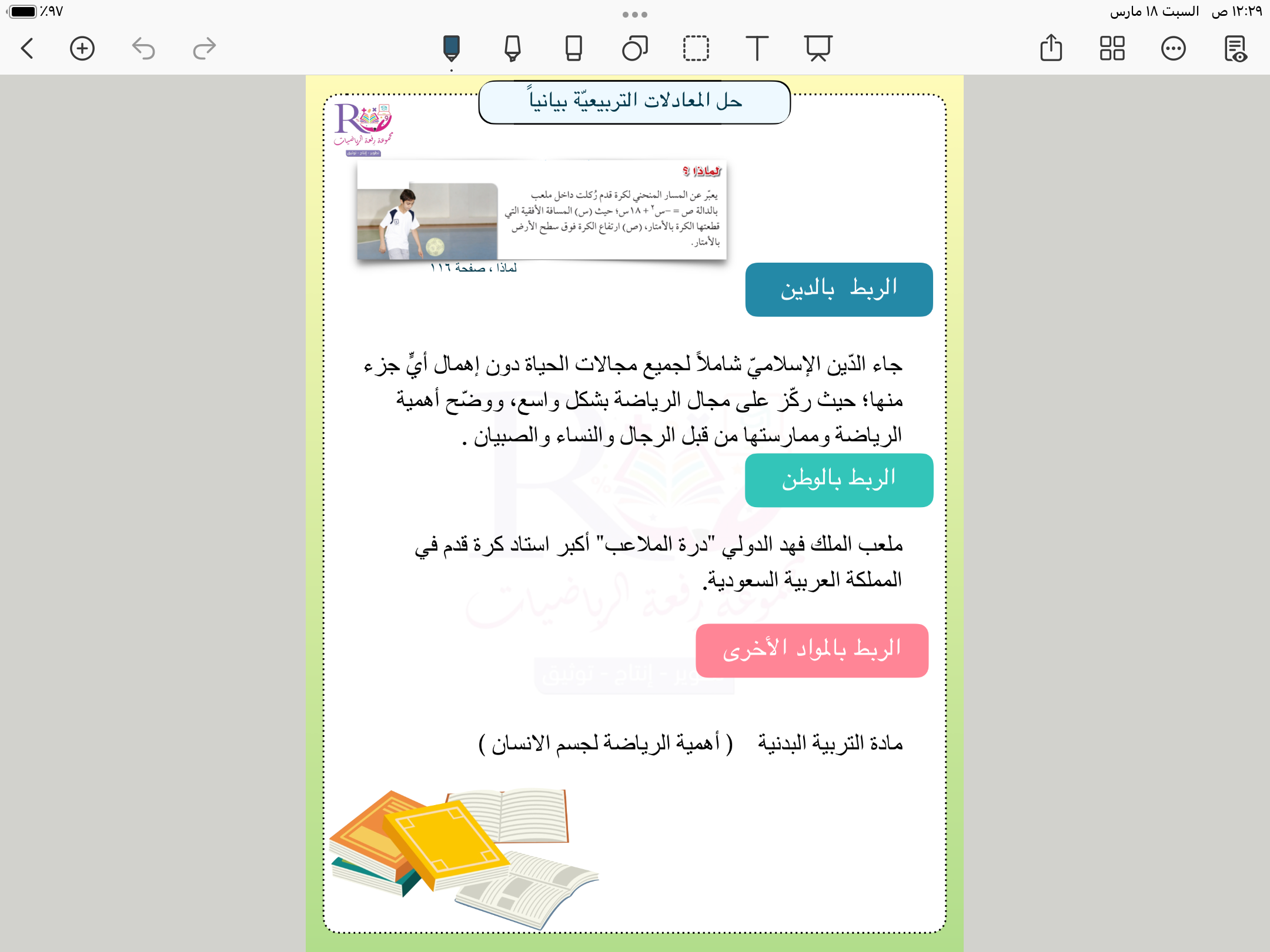 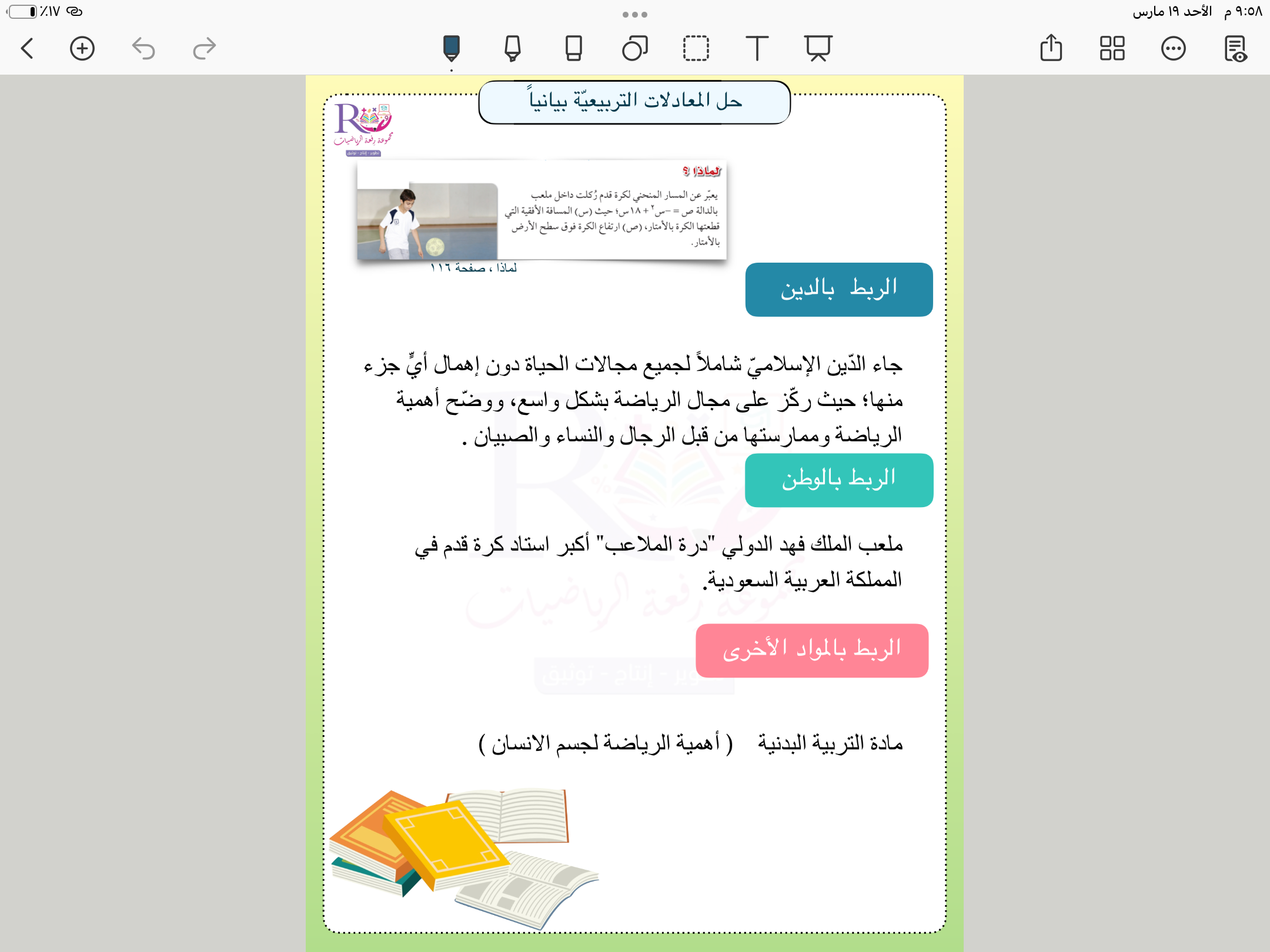 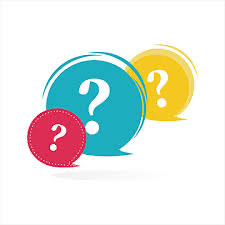 نعم
▪️هل ٤ تعد مربعًا كاملًا ؟
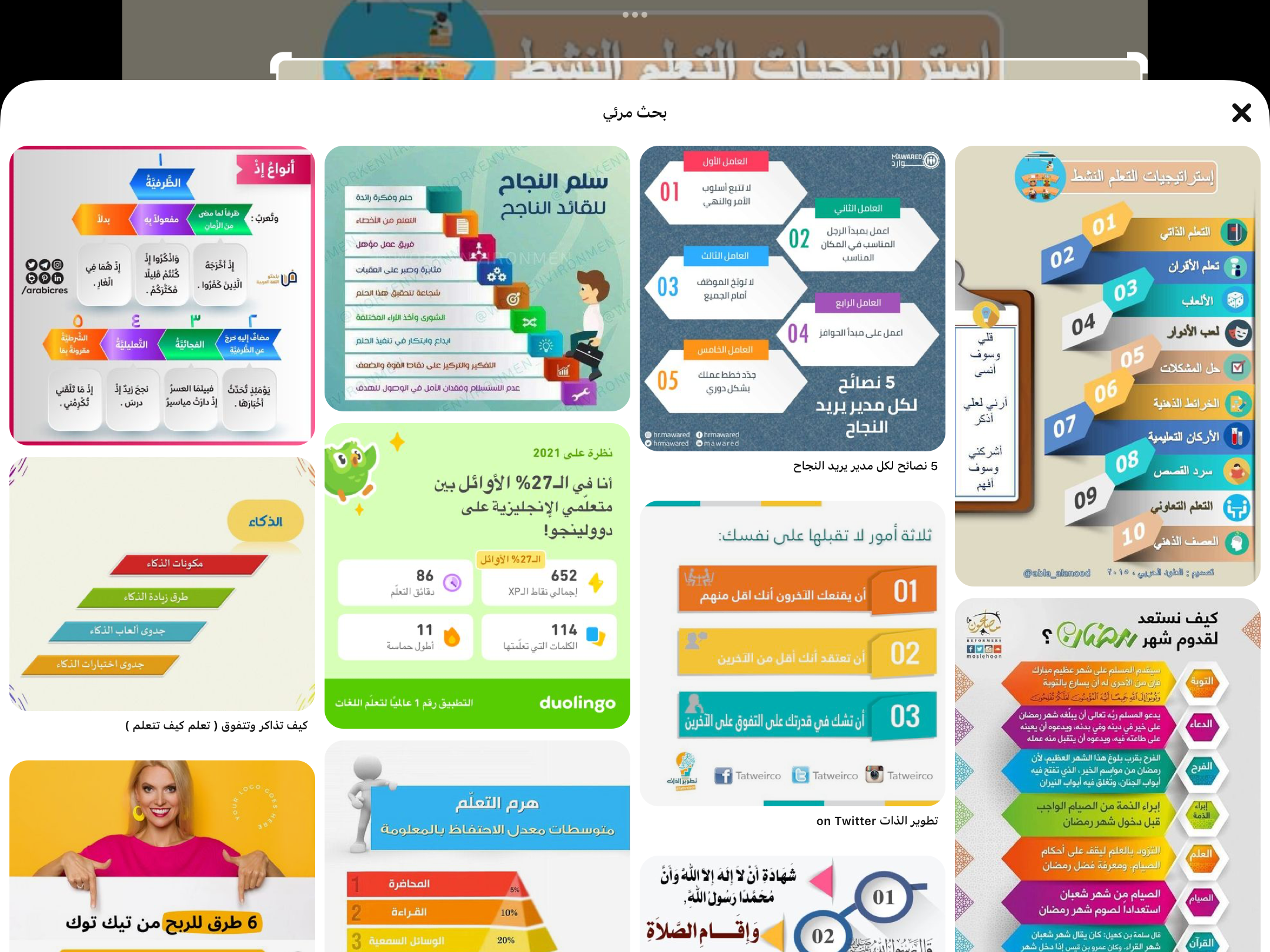 لا
▪️هل -٩س٢+١٨س+٥ تعد مربعًا كاملًا ؟
▪️هل يمكن حل المعادلة باخذ الجذر التربيعي للطرفين ؟
لا
١
٢
٣
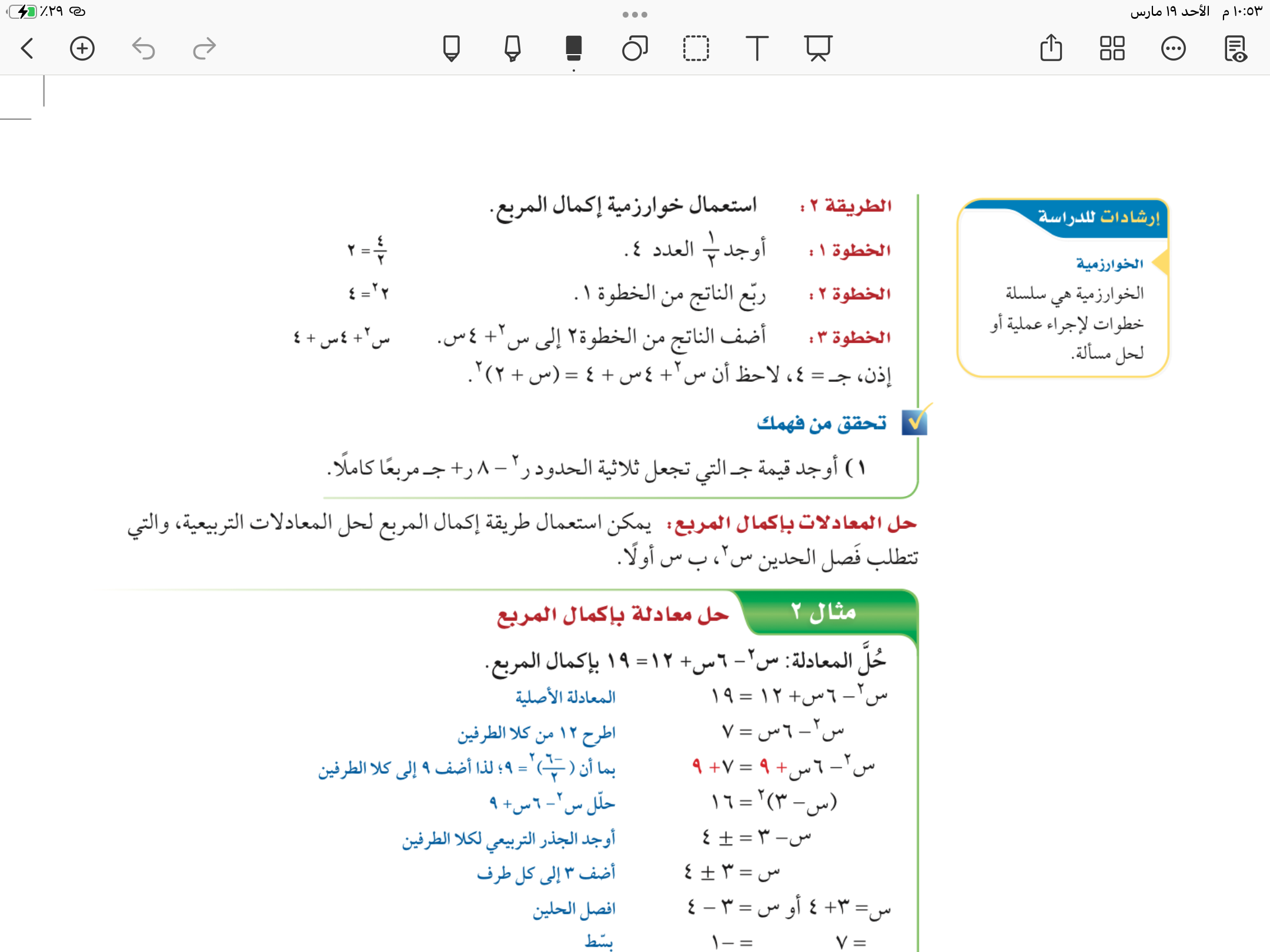 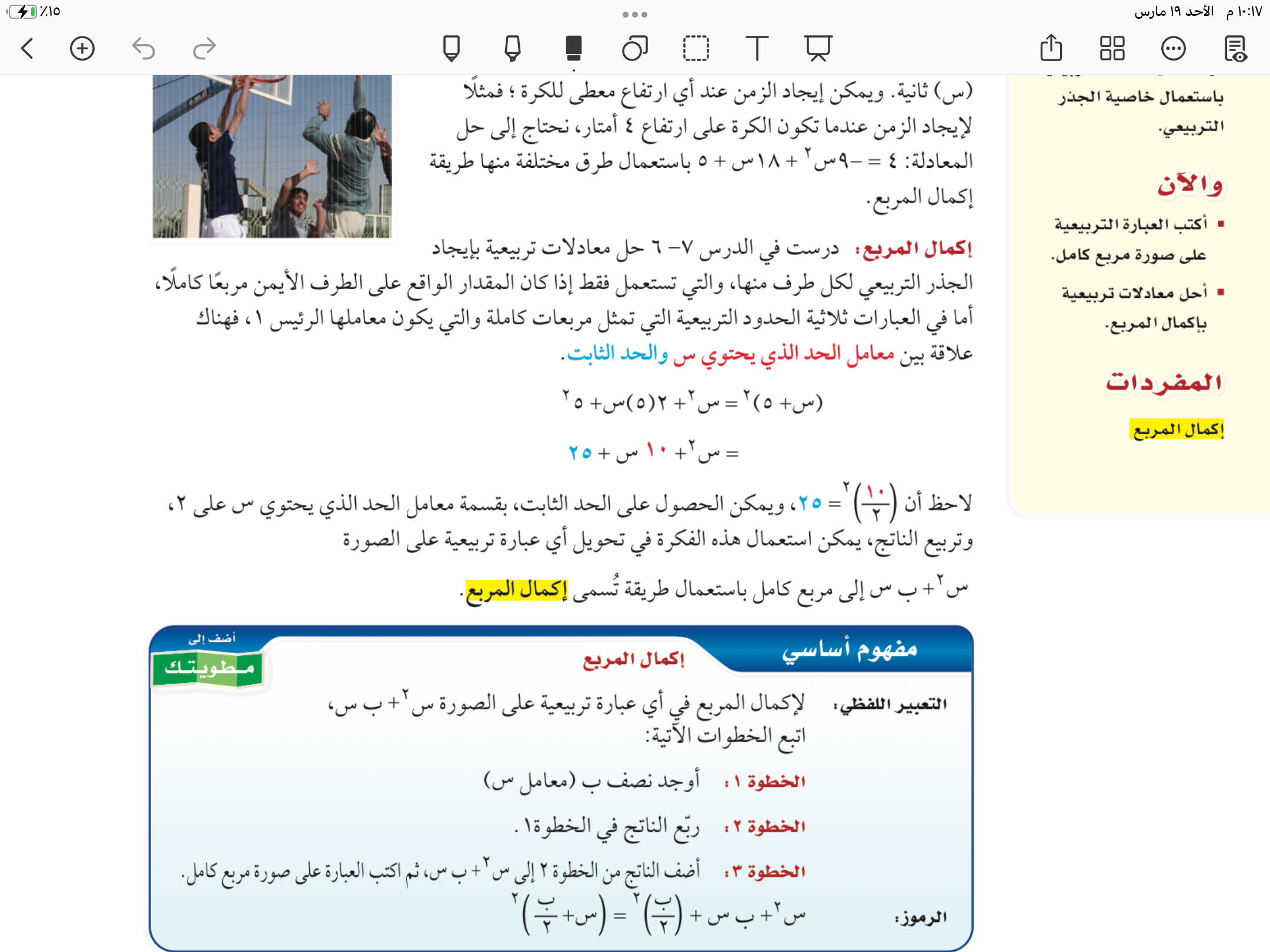 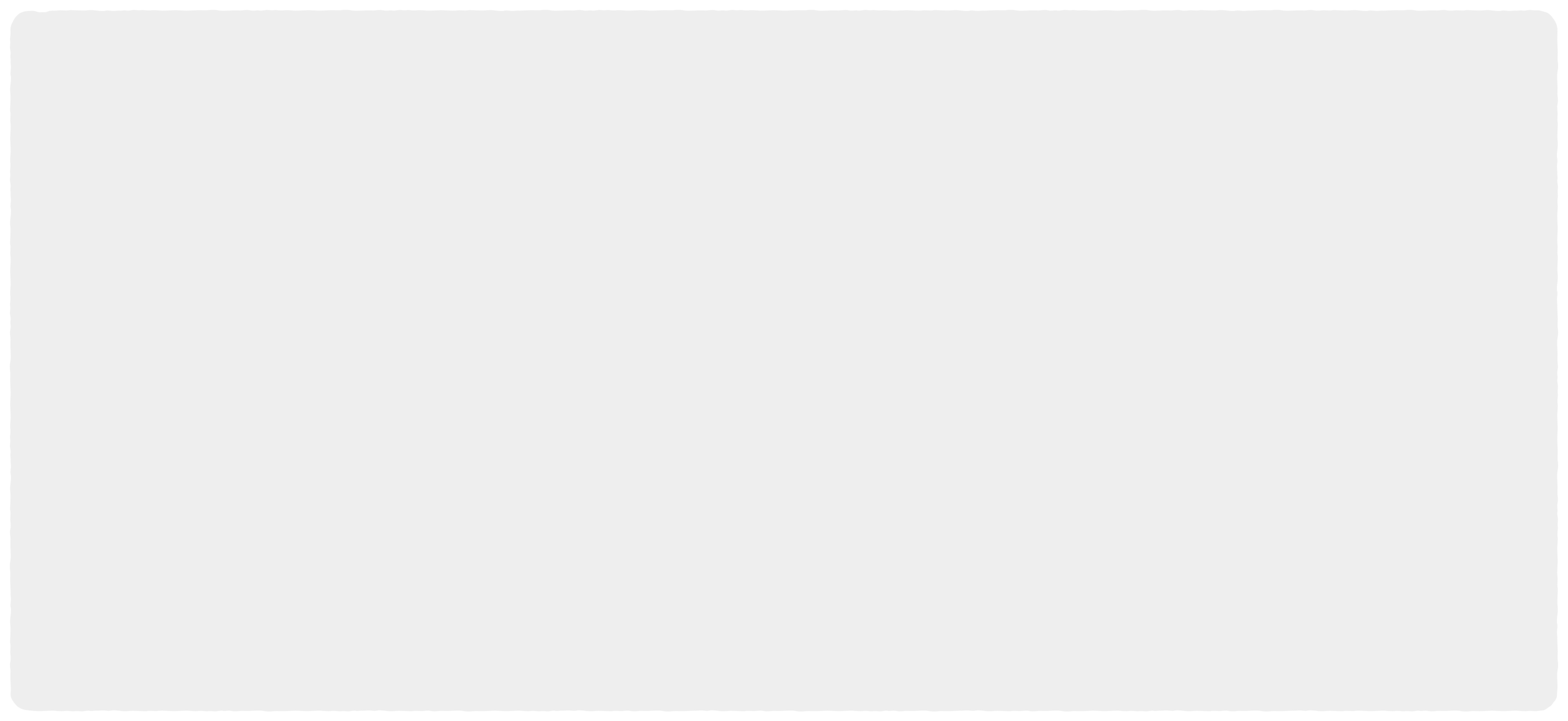 خوارزمية اكمال المربع في اي عبارة تربيعية على صور أس٢+ب س
نوجد نصف ب ( نصف معامل س )
نربع ناتج الخطوة الاولى
نضيف الناتج الى أس٢+ ب س
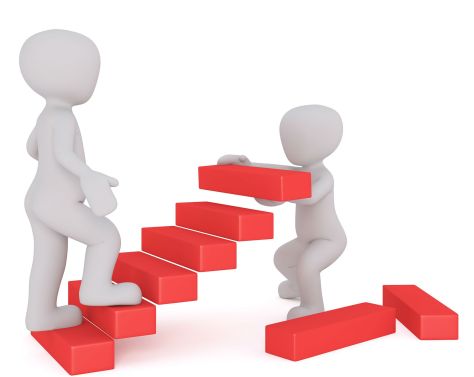 وبالتالي يمكن تحليلها 
( جذر الاول اشارة الوسط جذر الاخير )٢
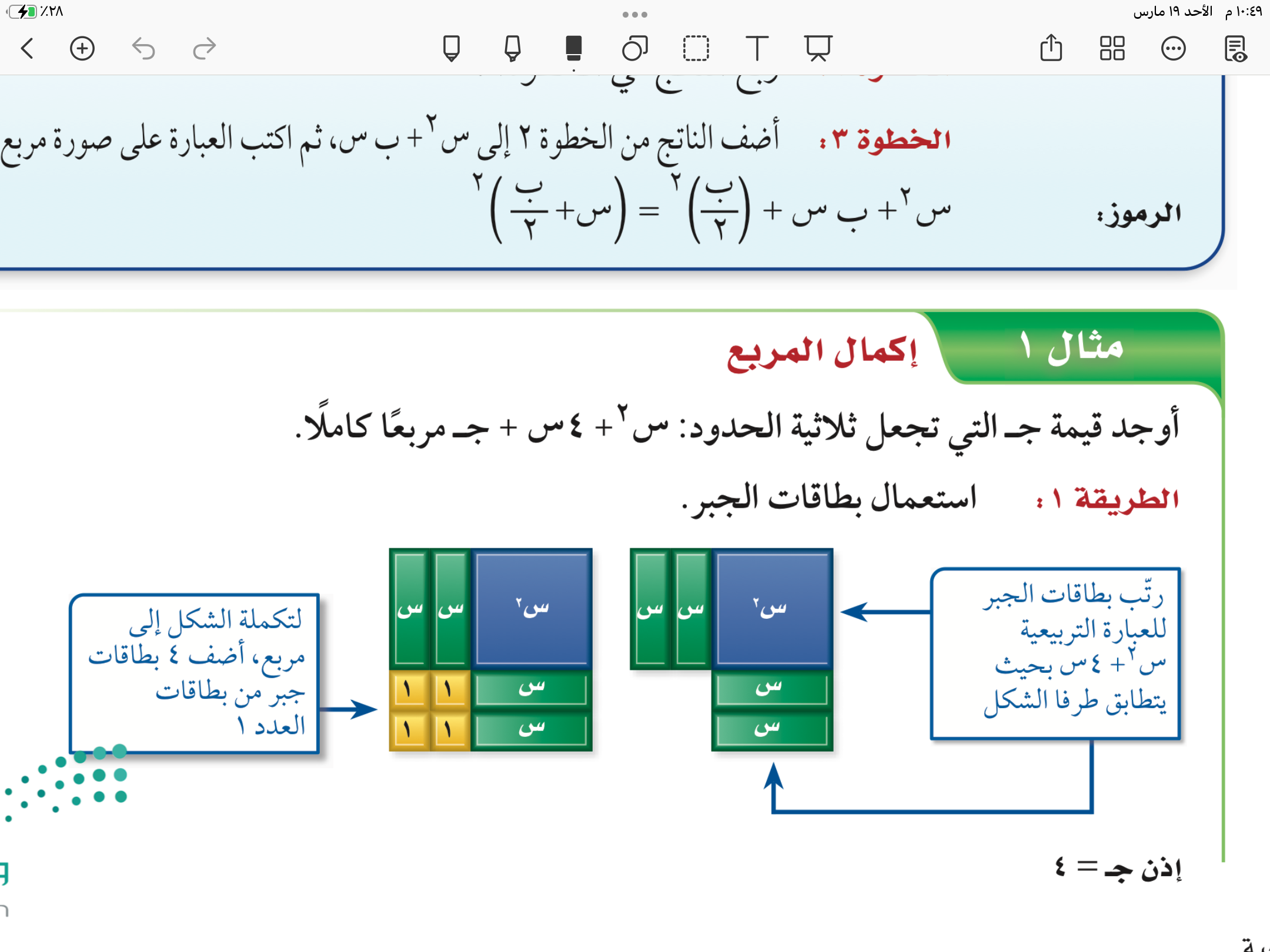 مثال
٢٨
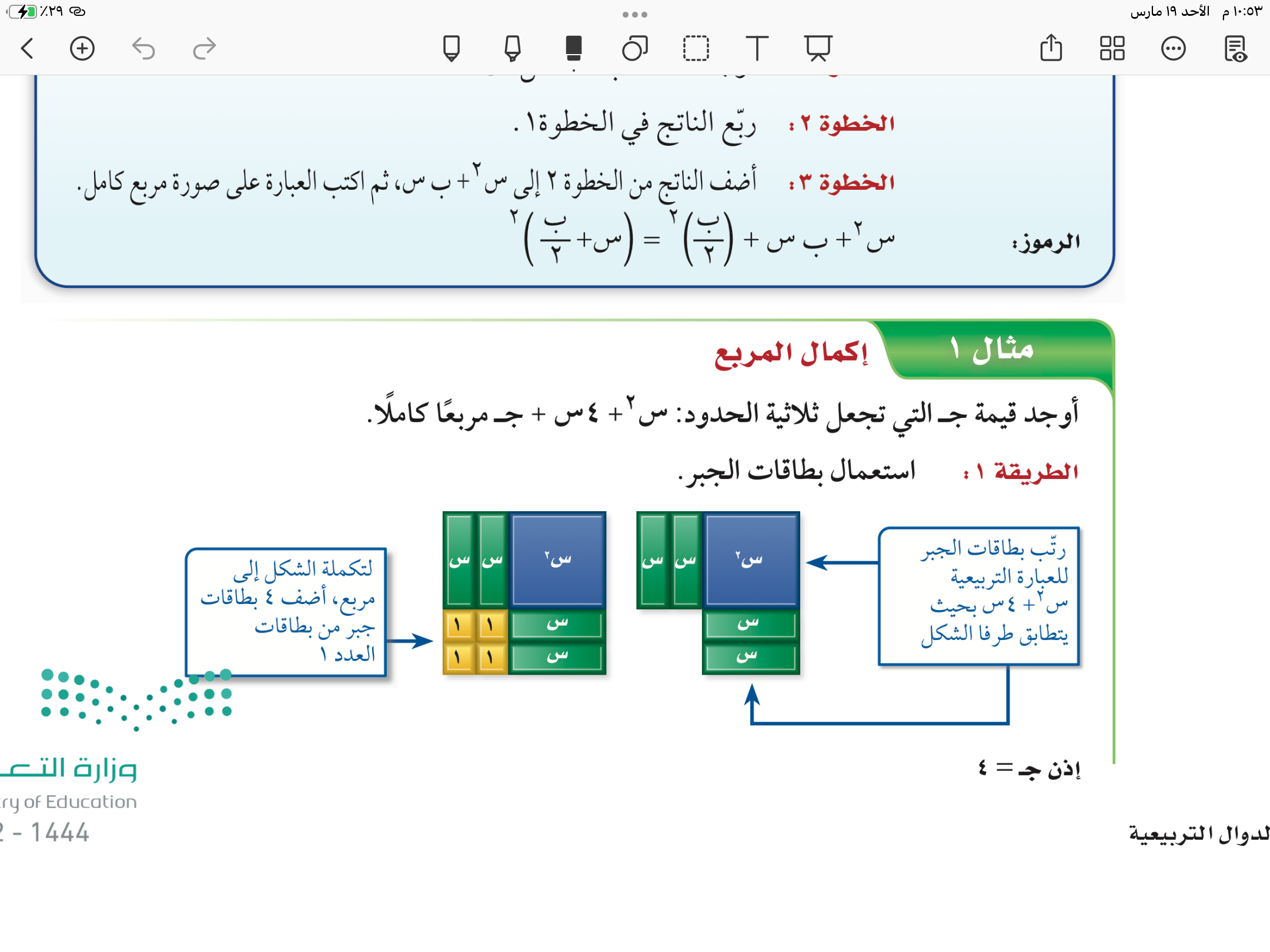 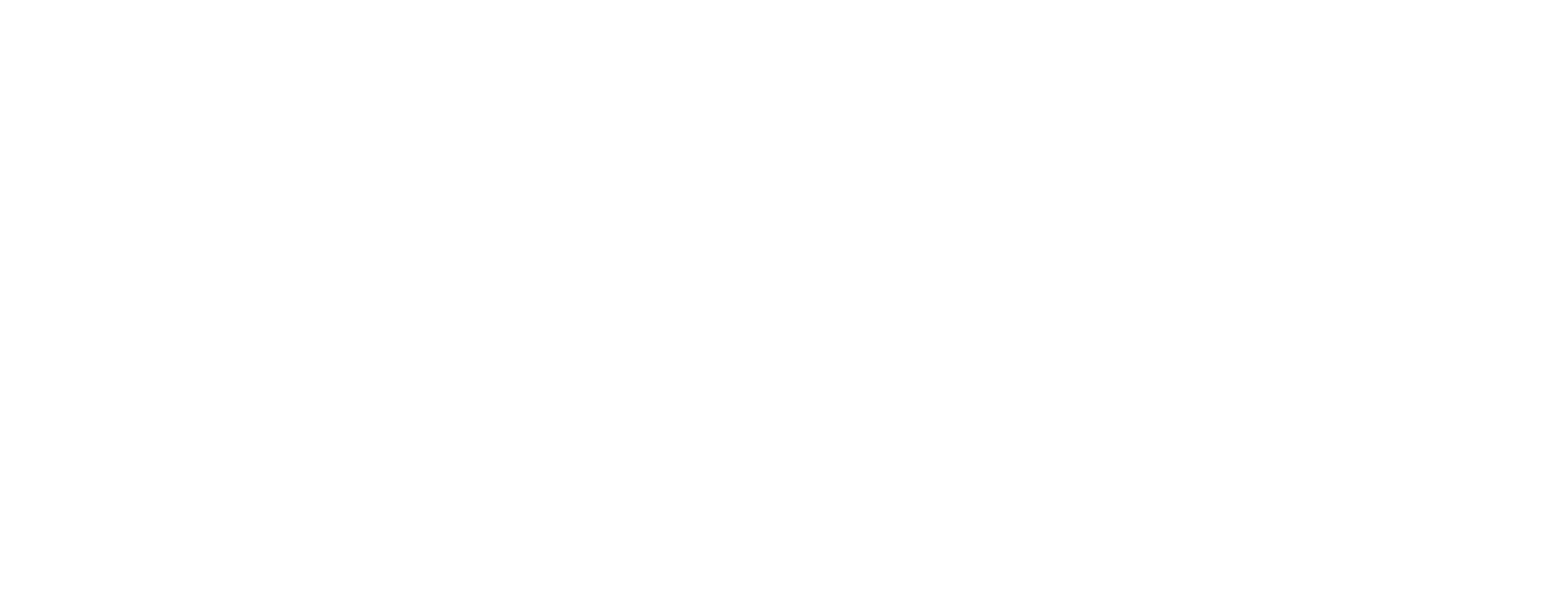 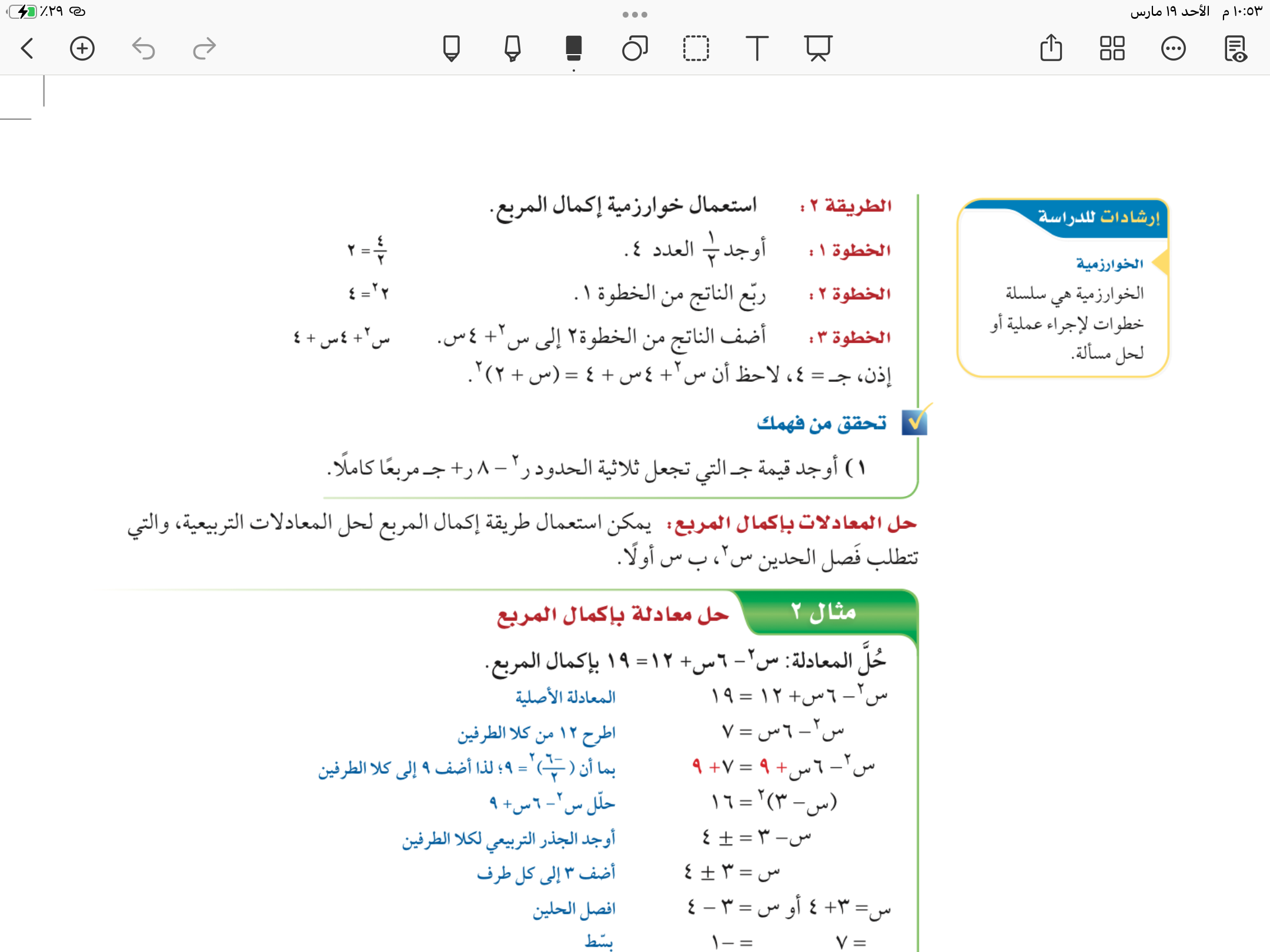 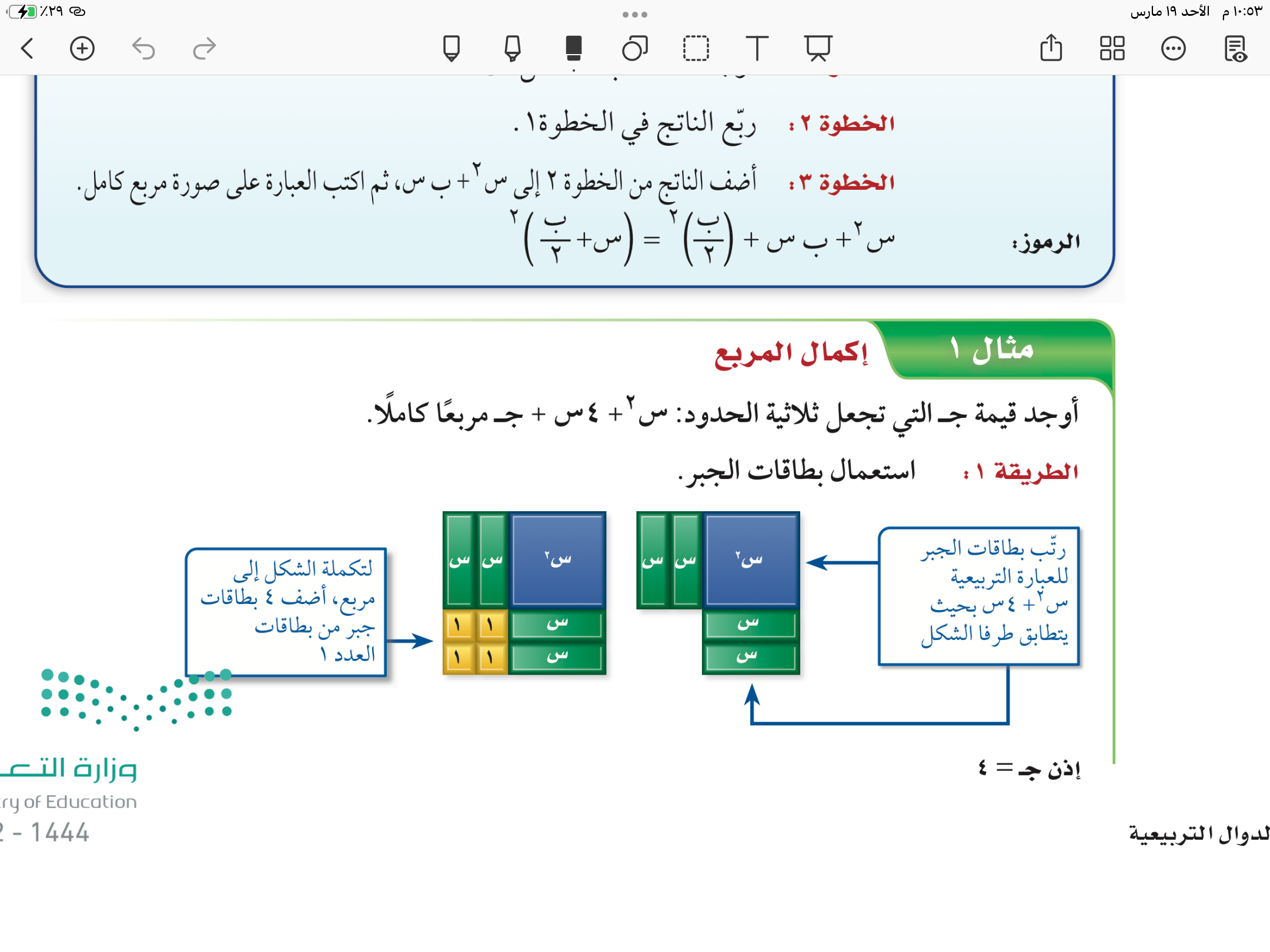 لاكمال الشكل على صورة مربع
نضيف بطاقات من العدد ١
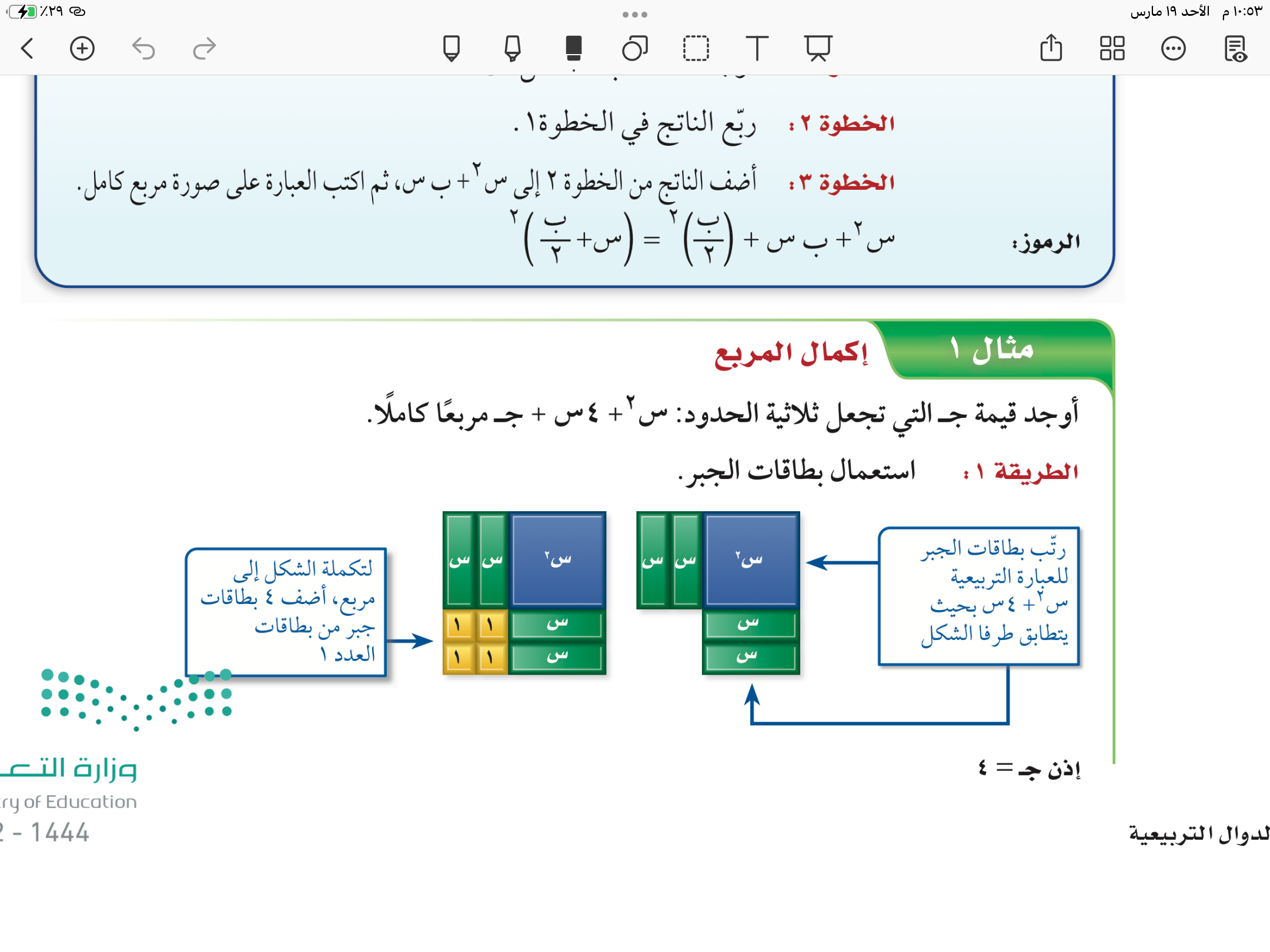 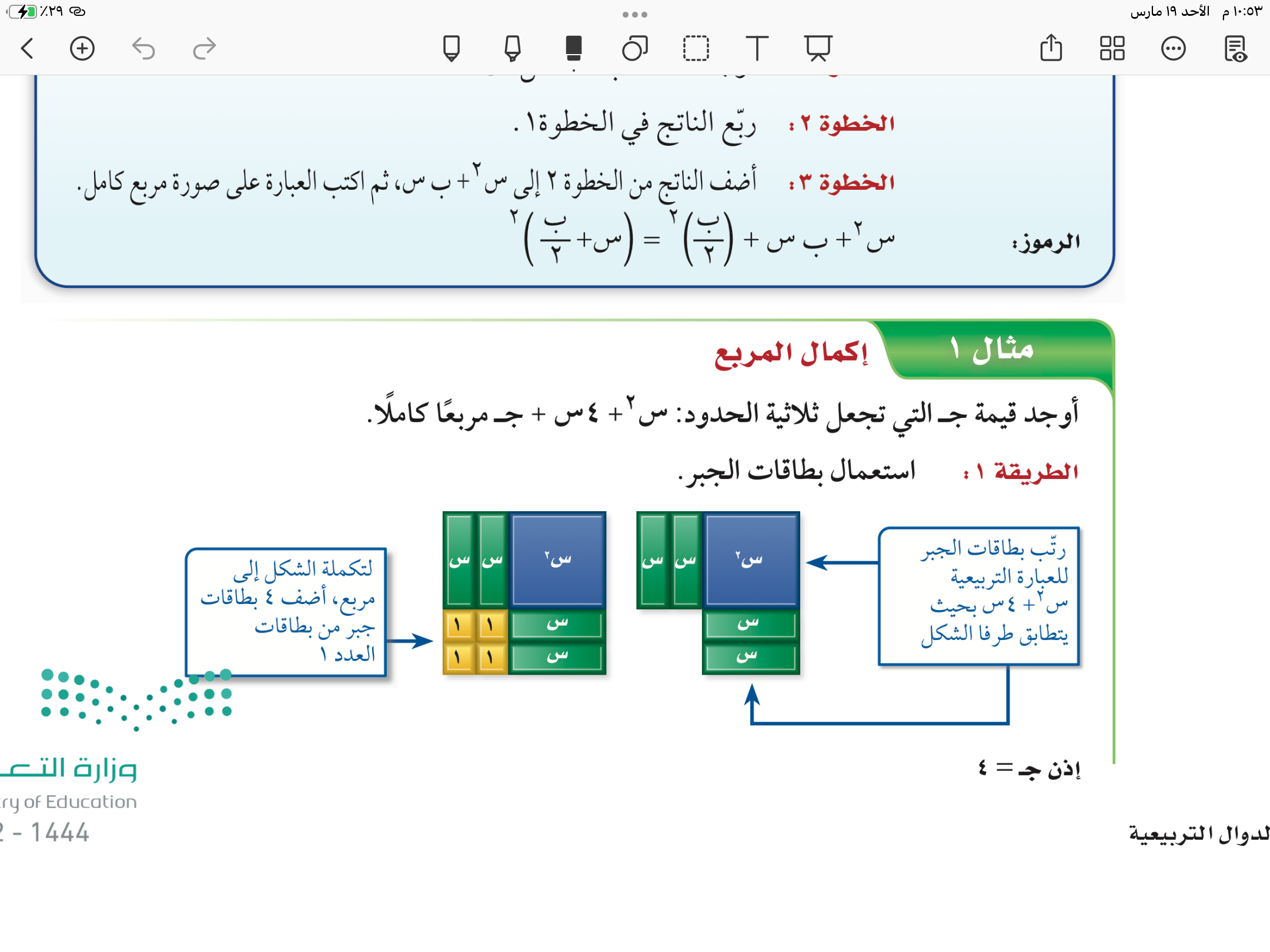 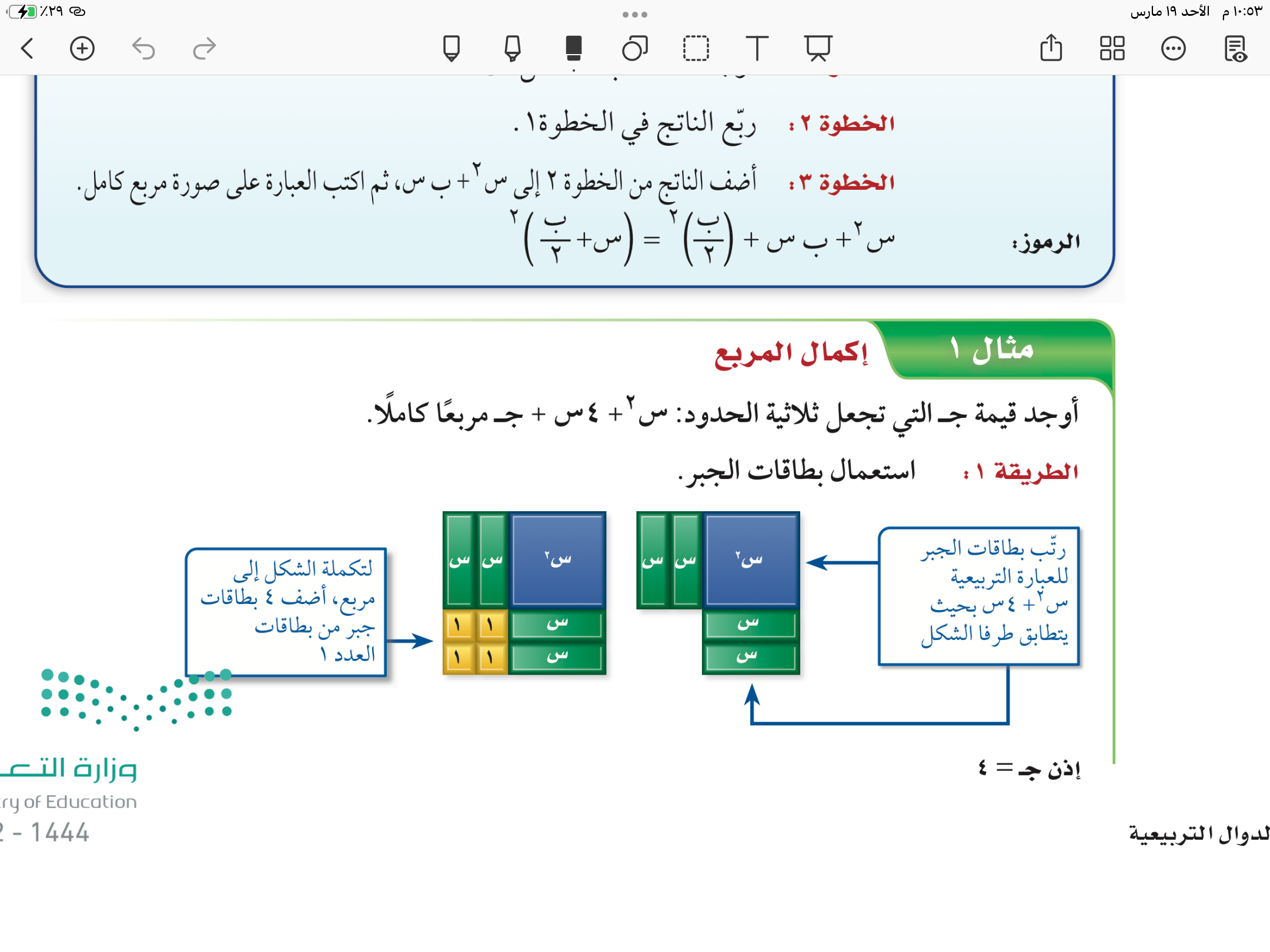 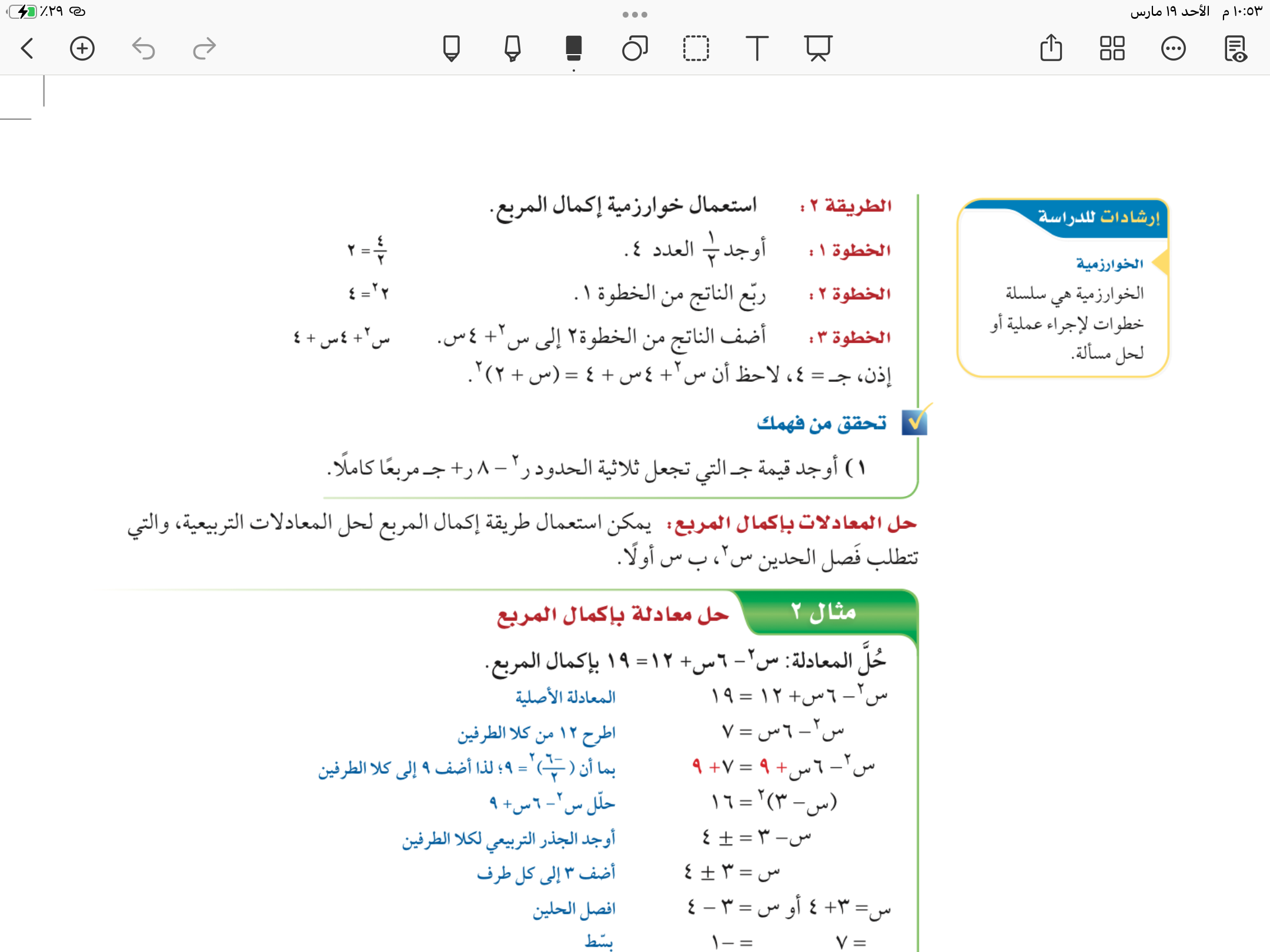 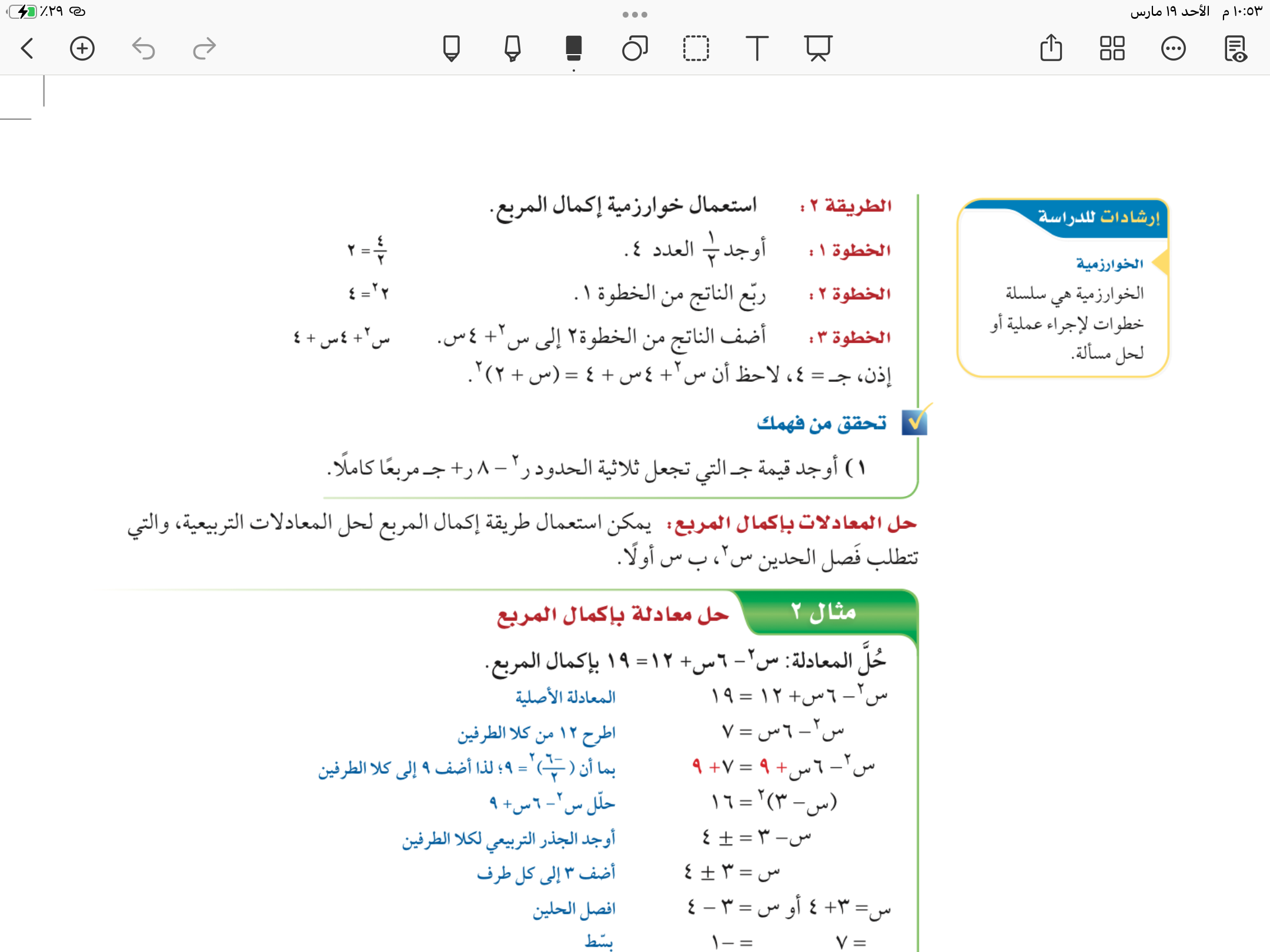 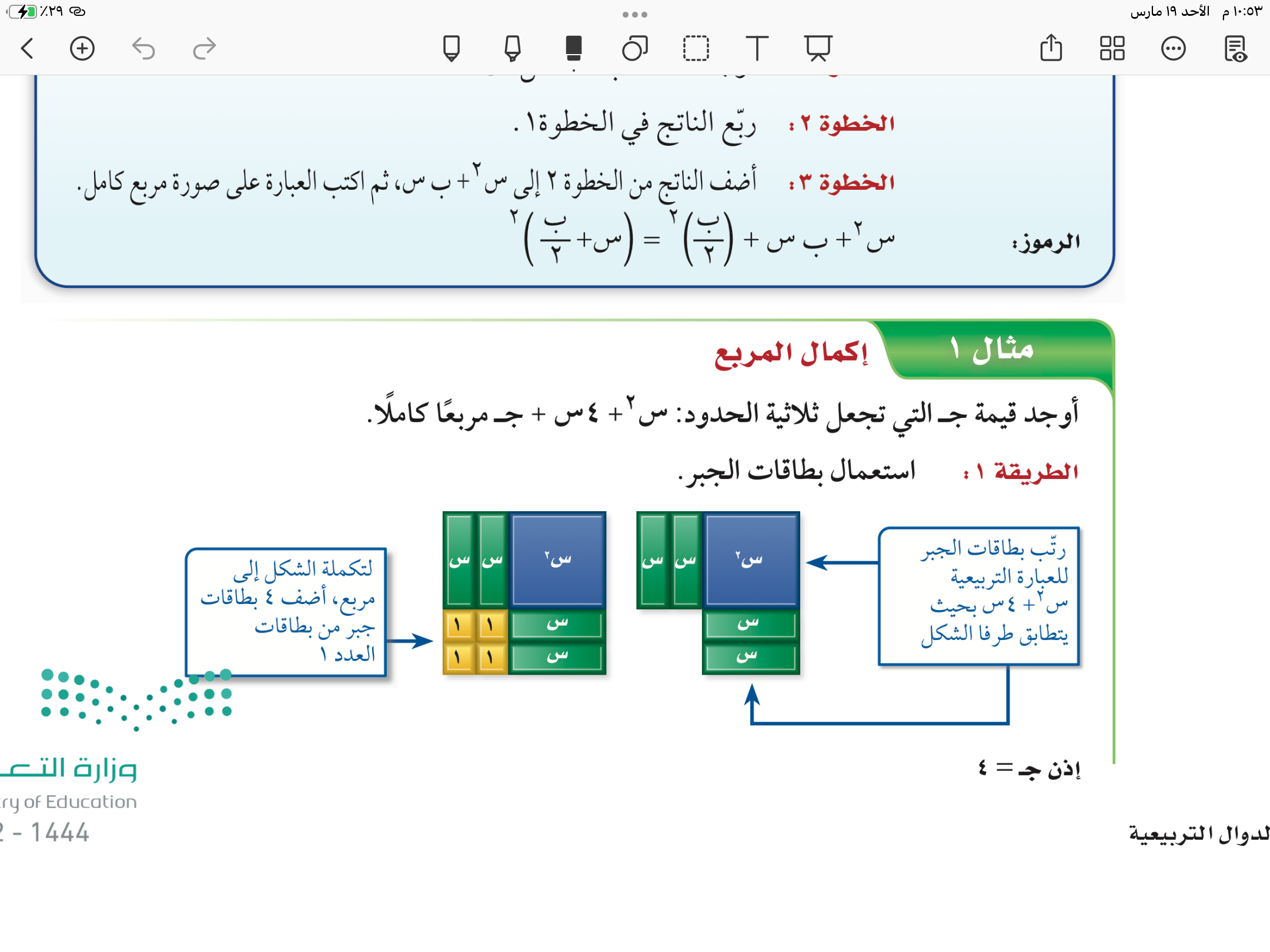 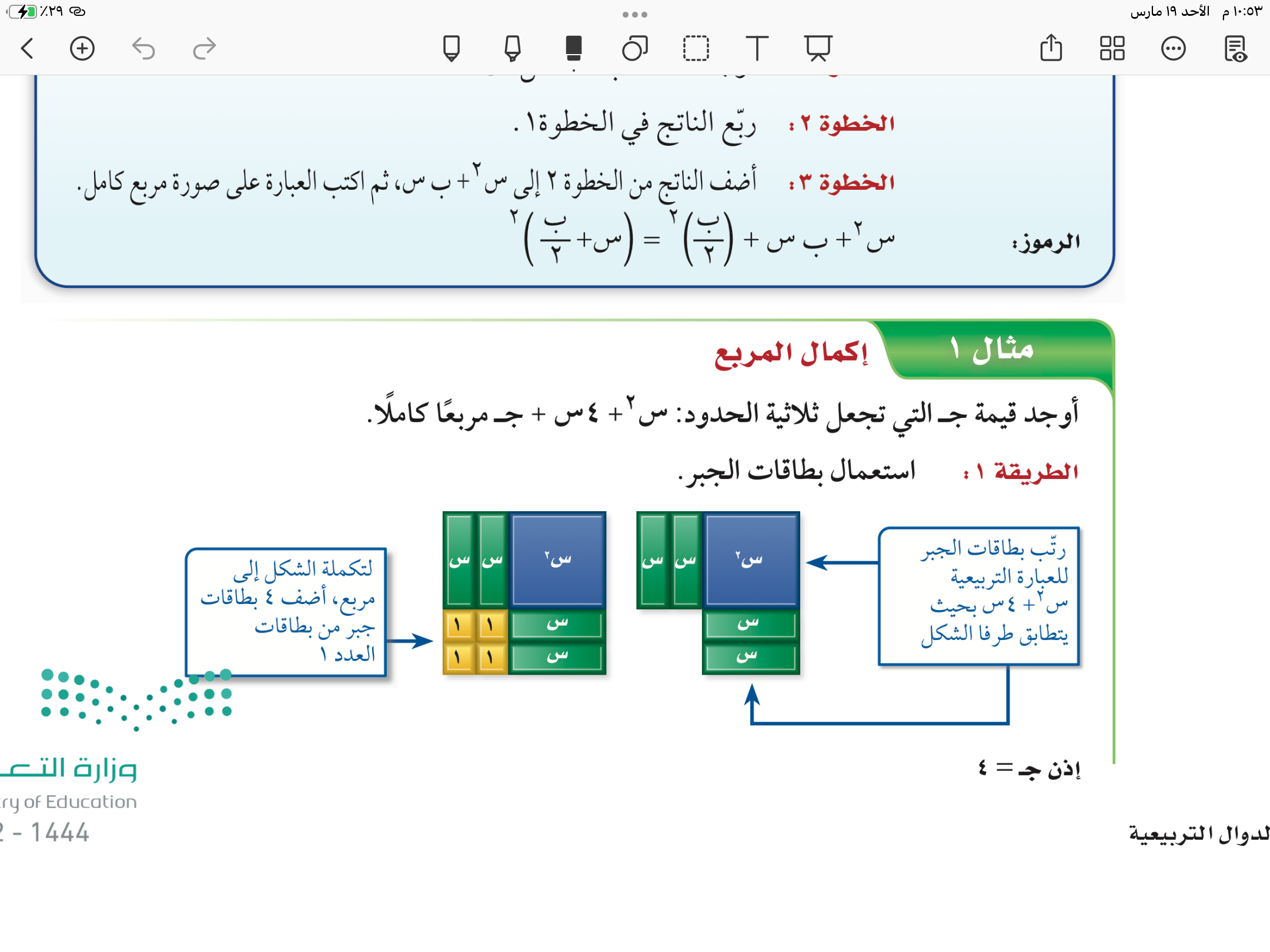 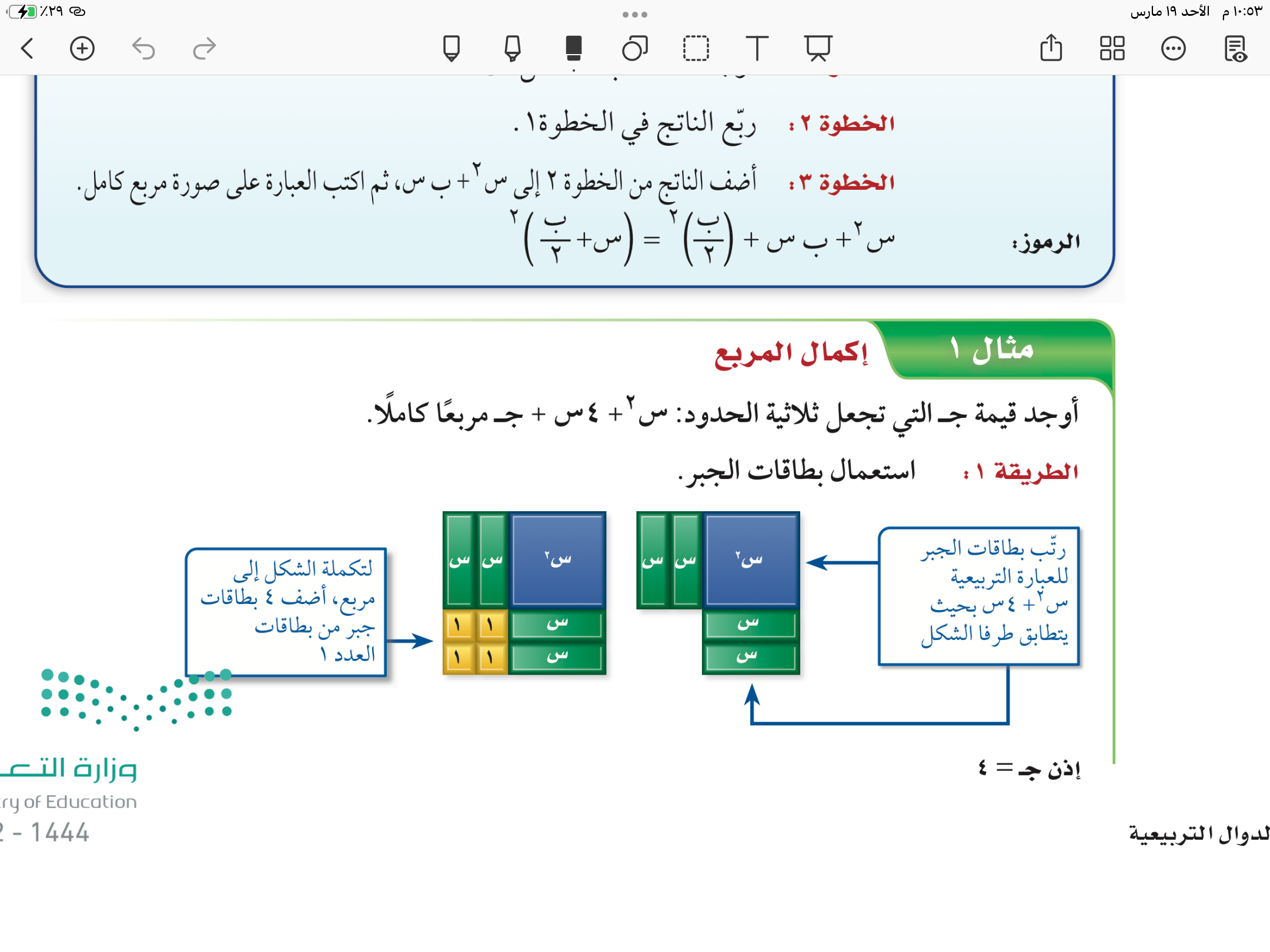 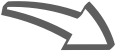 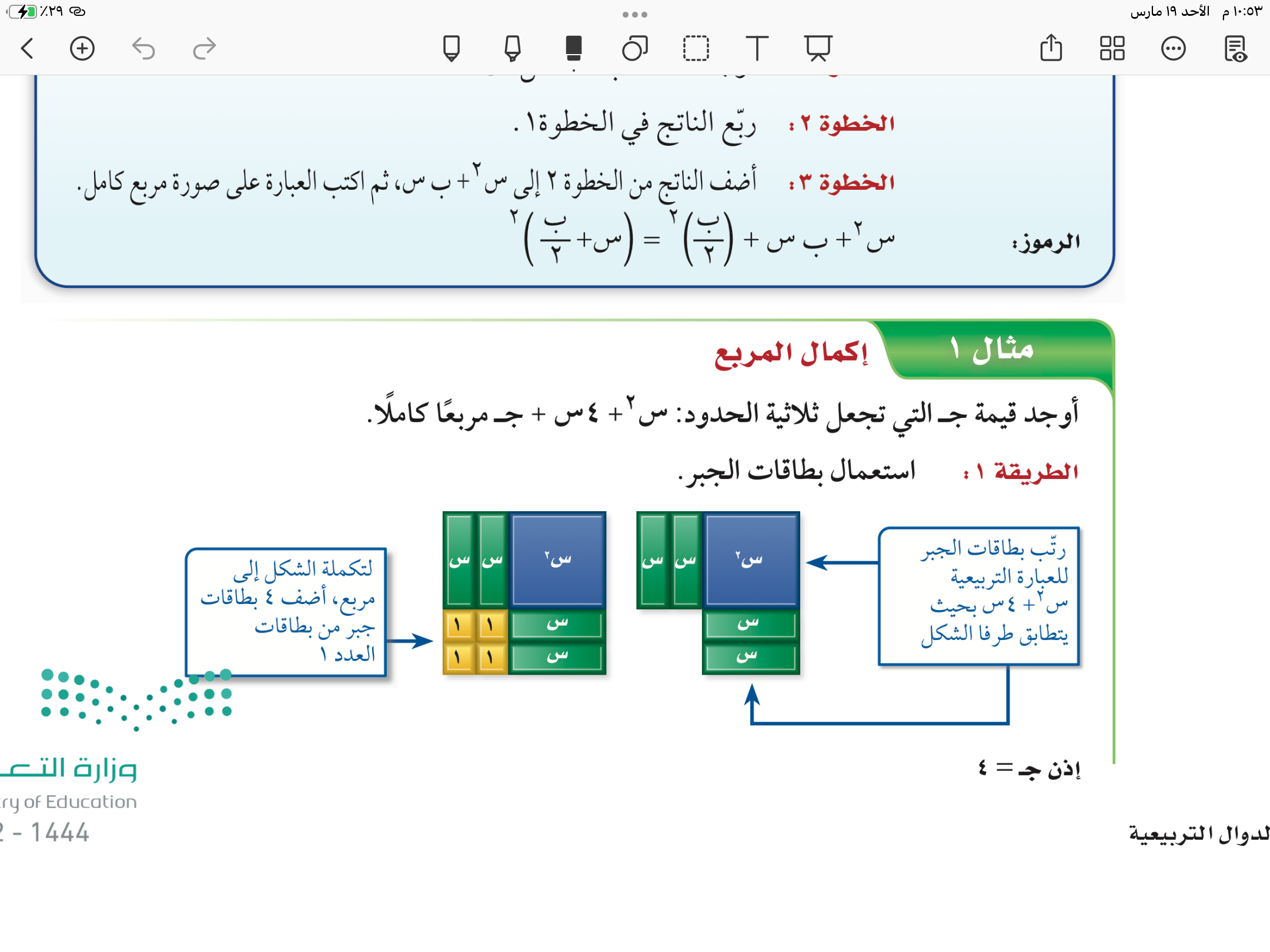 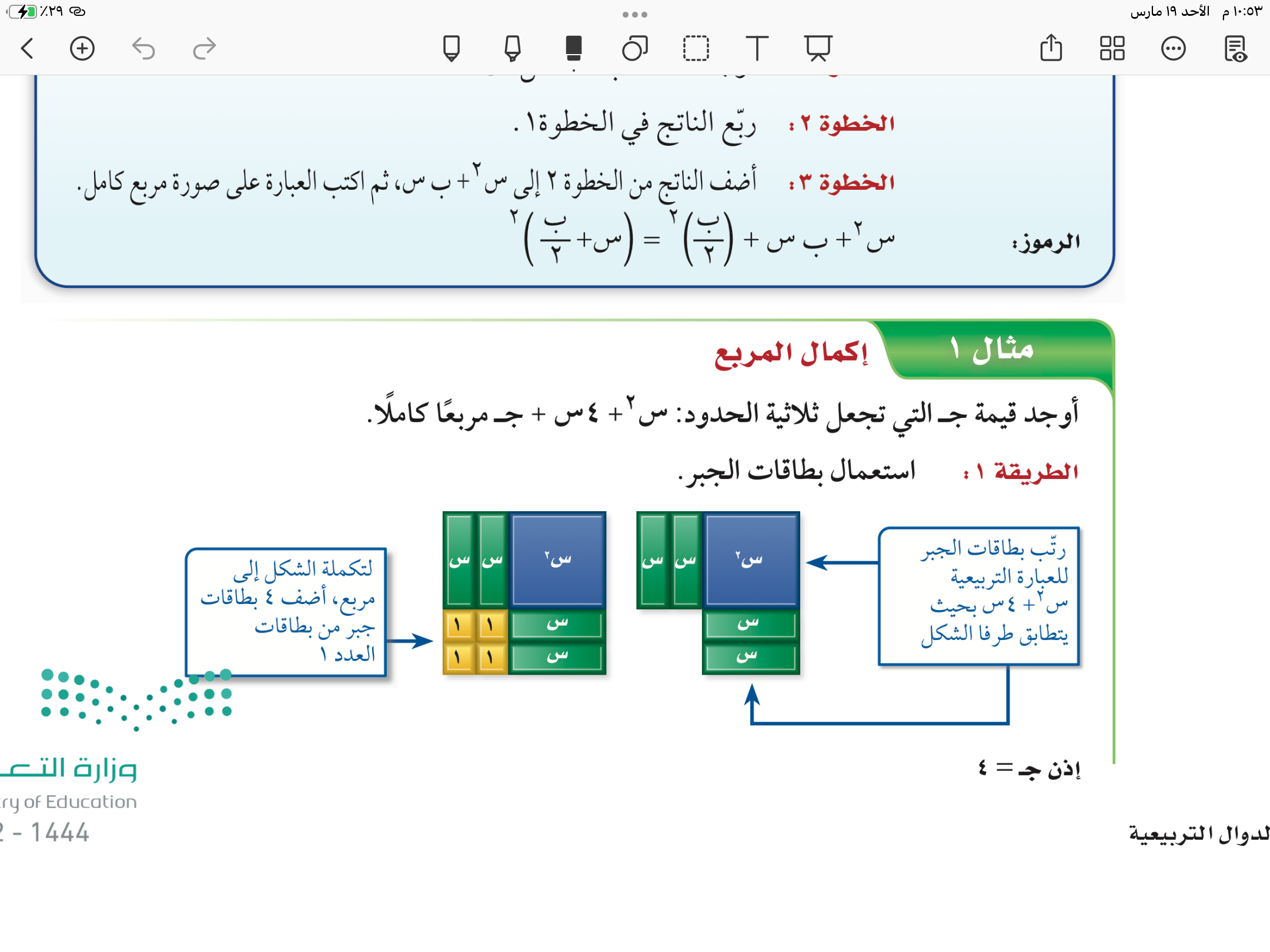 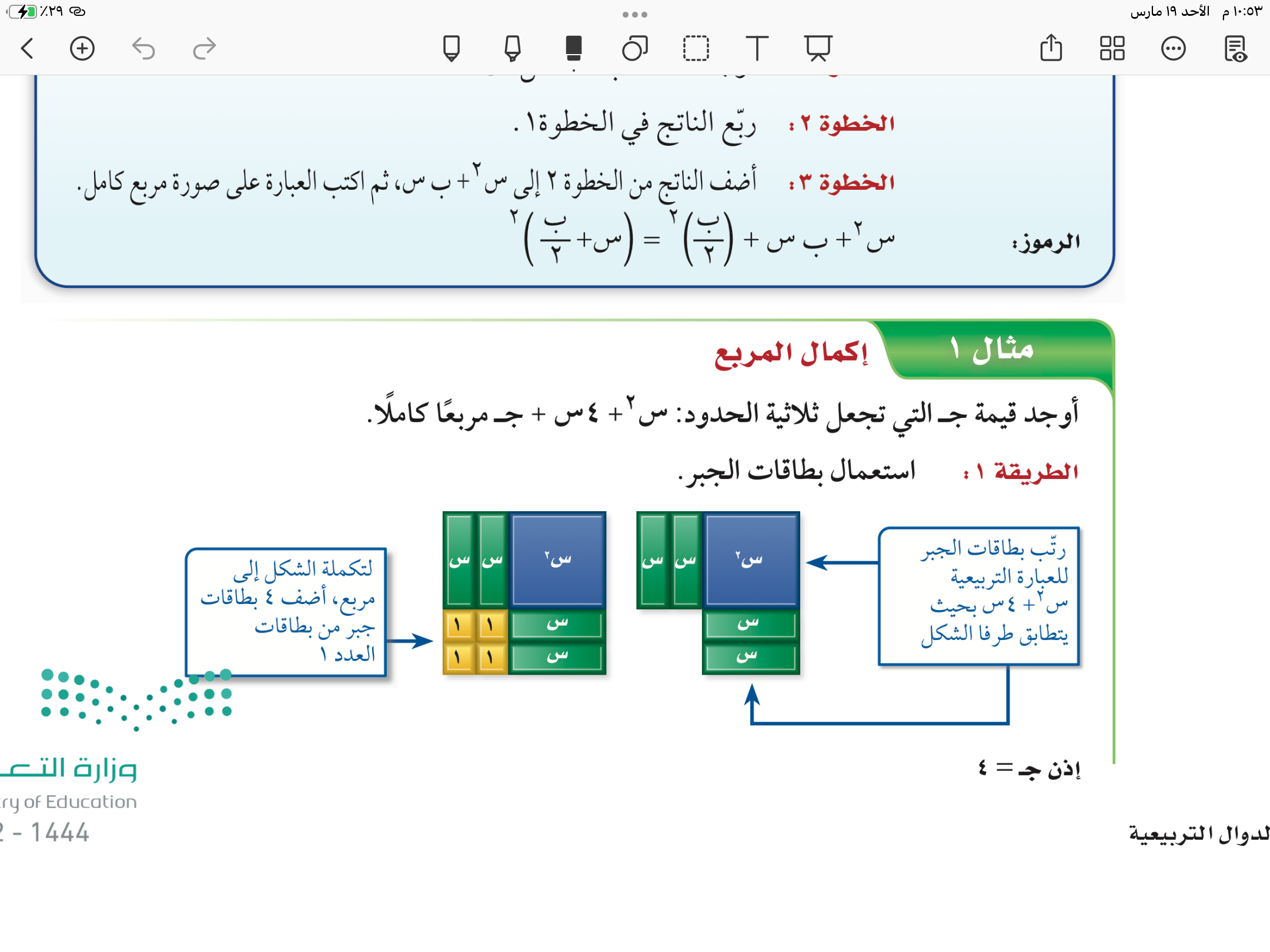 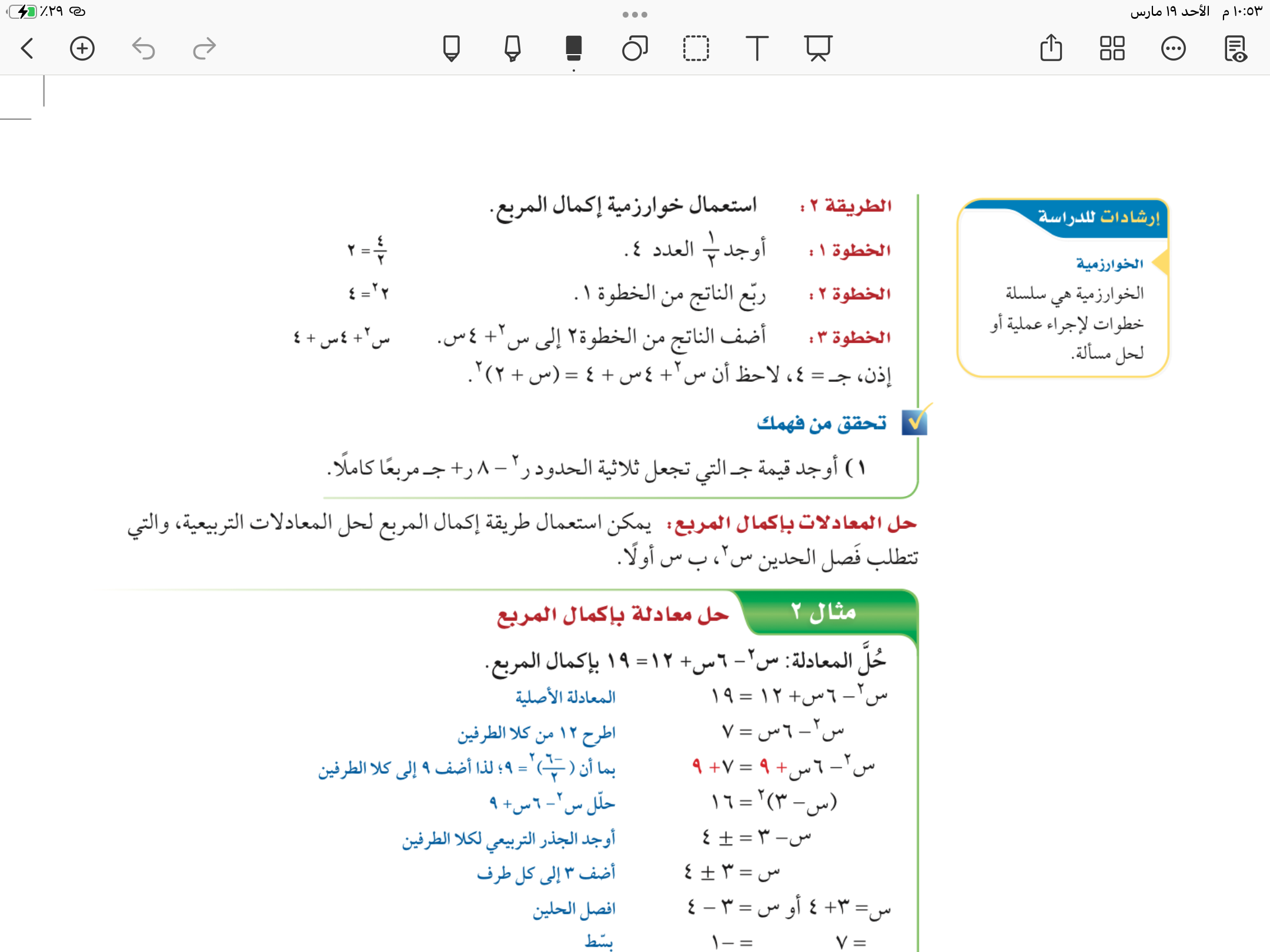 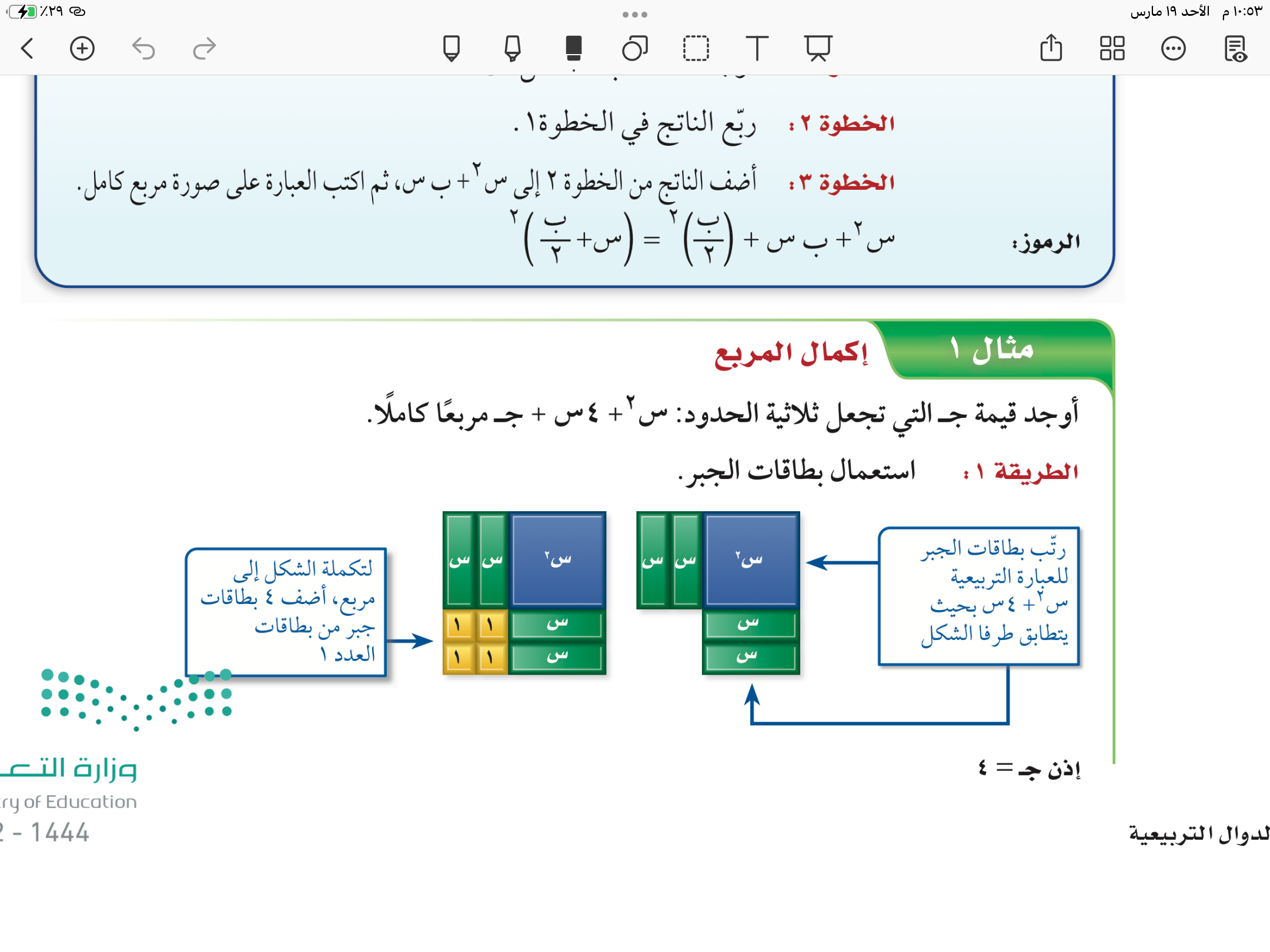 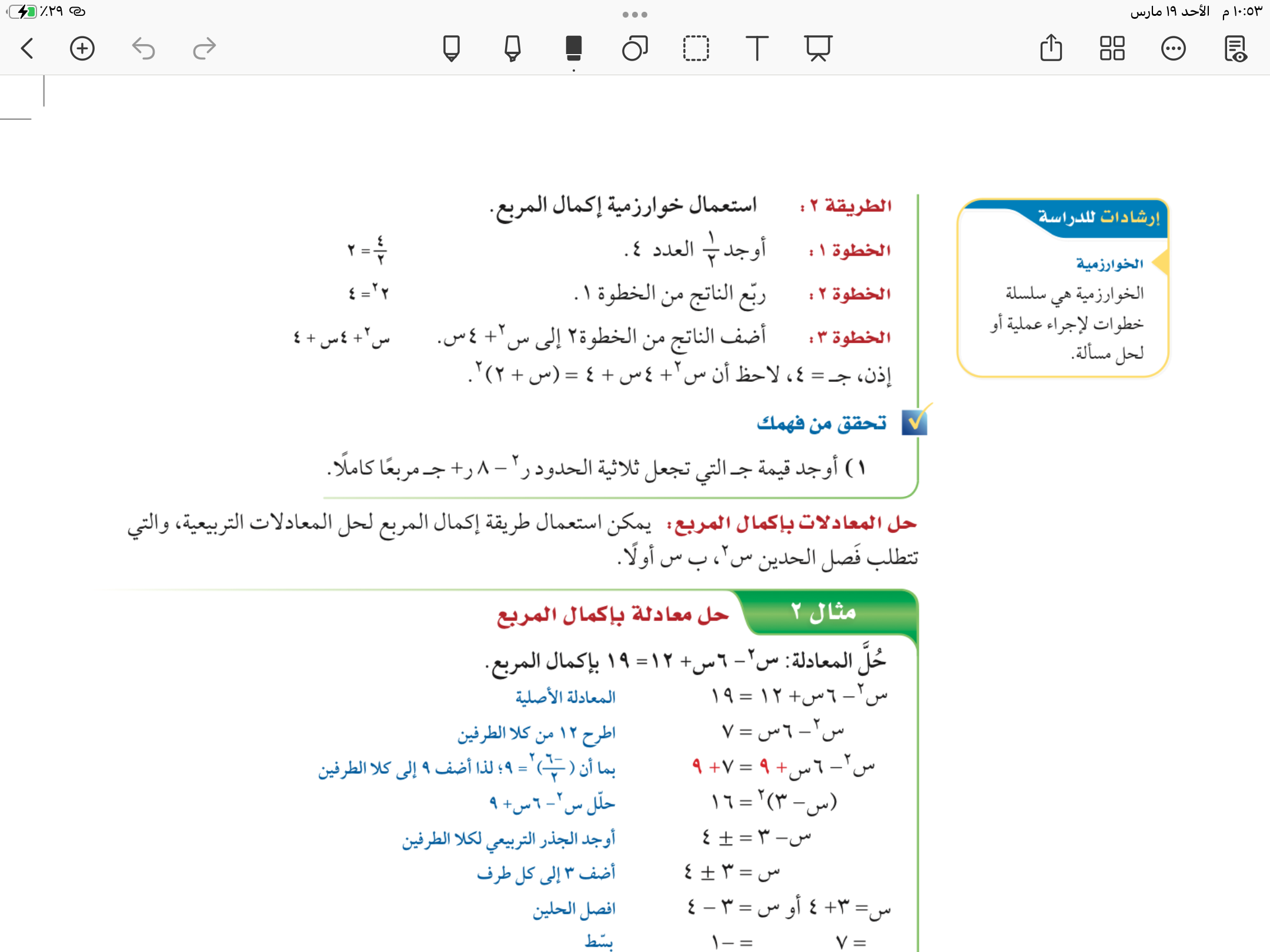 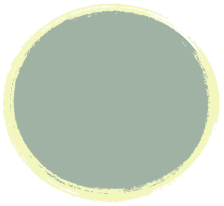 ٤
١٦
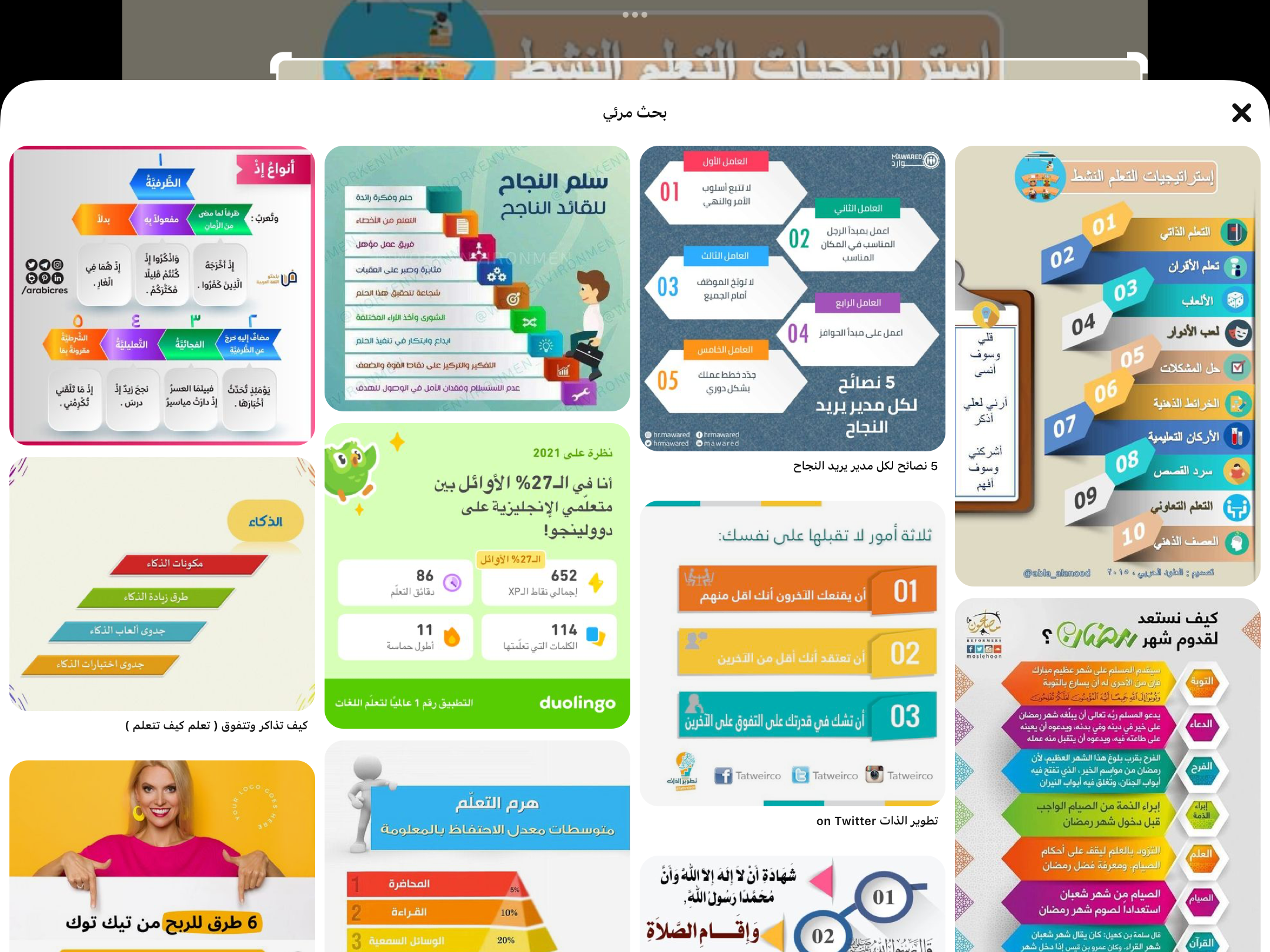 فكر 
زاوج 
شارك
تحقق من فهمك
١
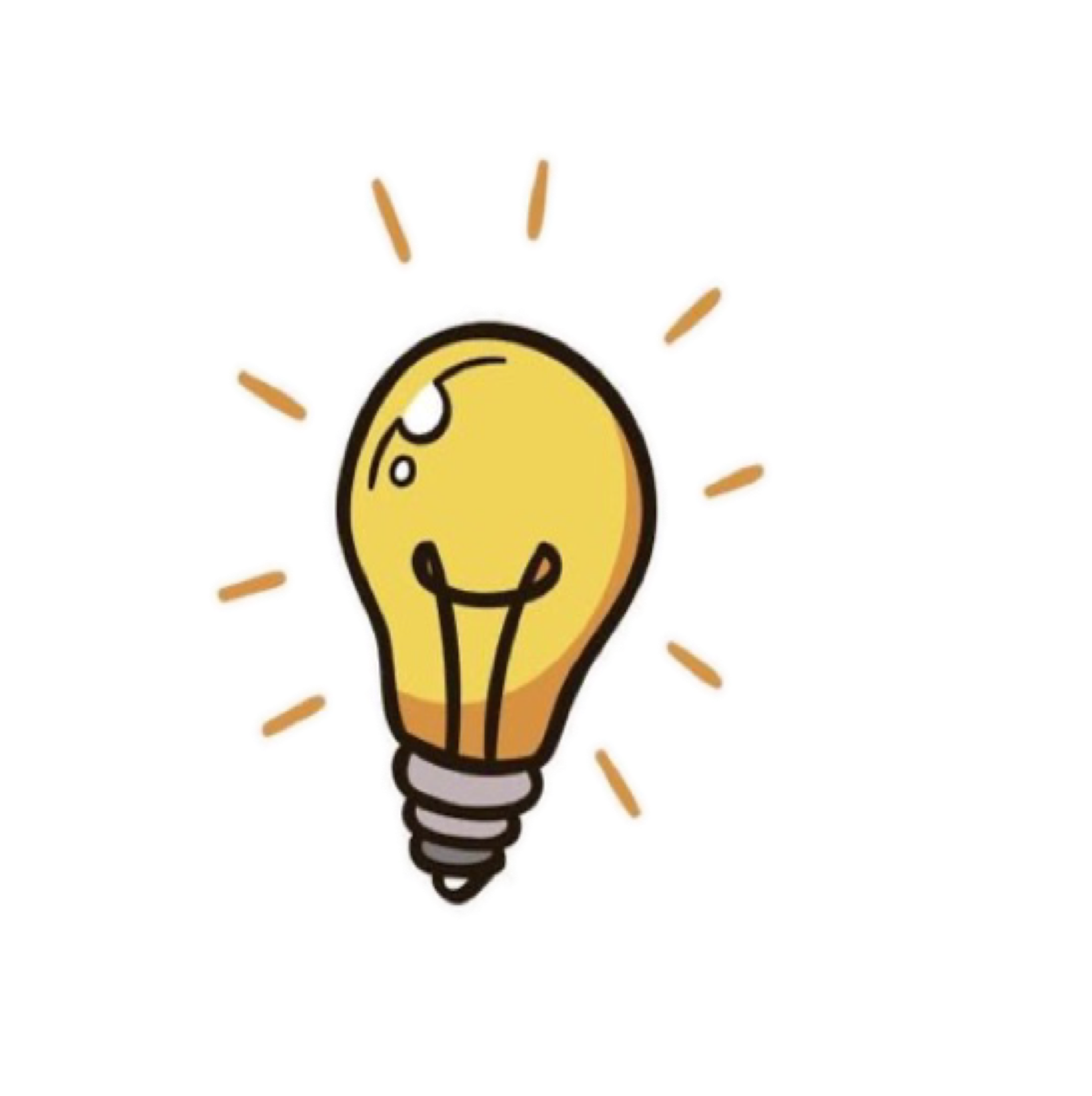 ٢٩
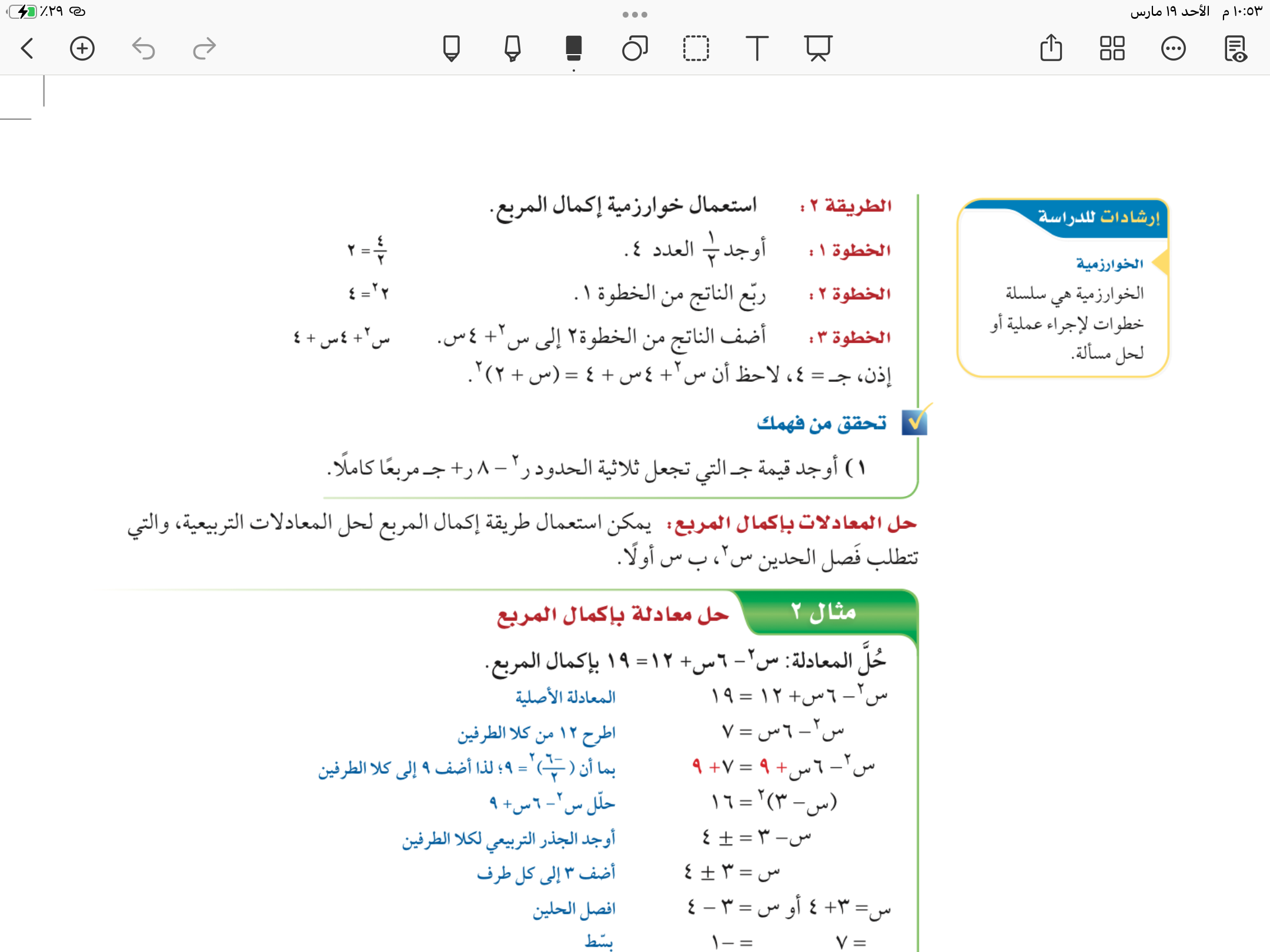 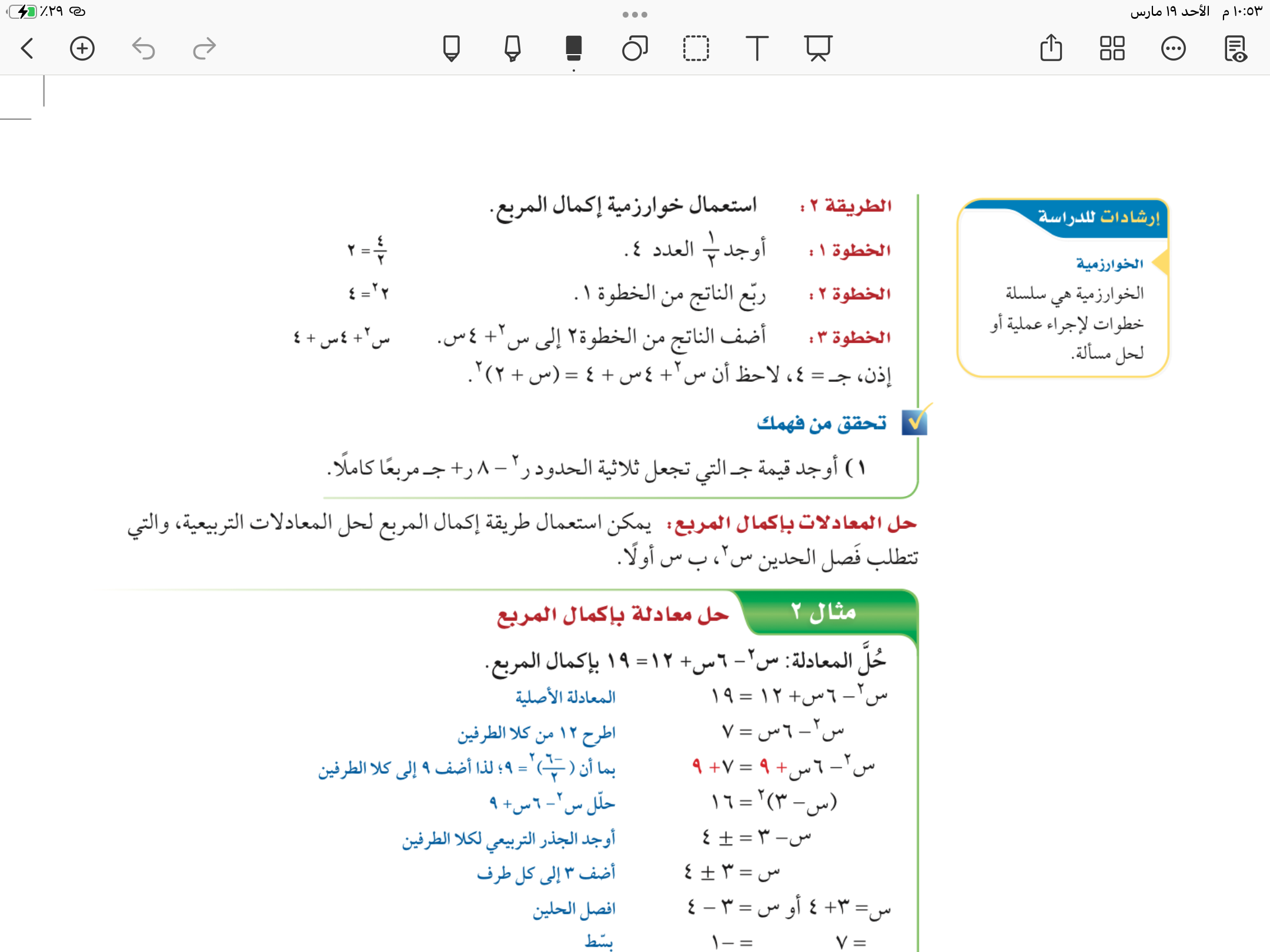 ➗٢
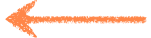 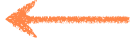 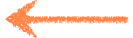 تربيع
١٦
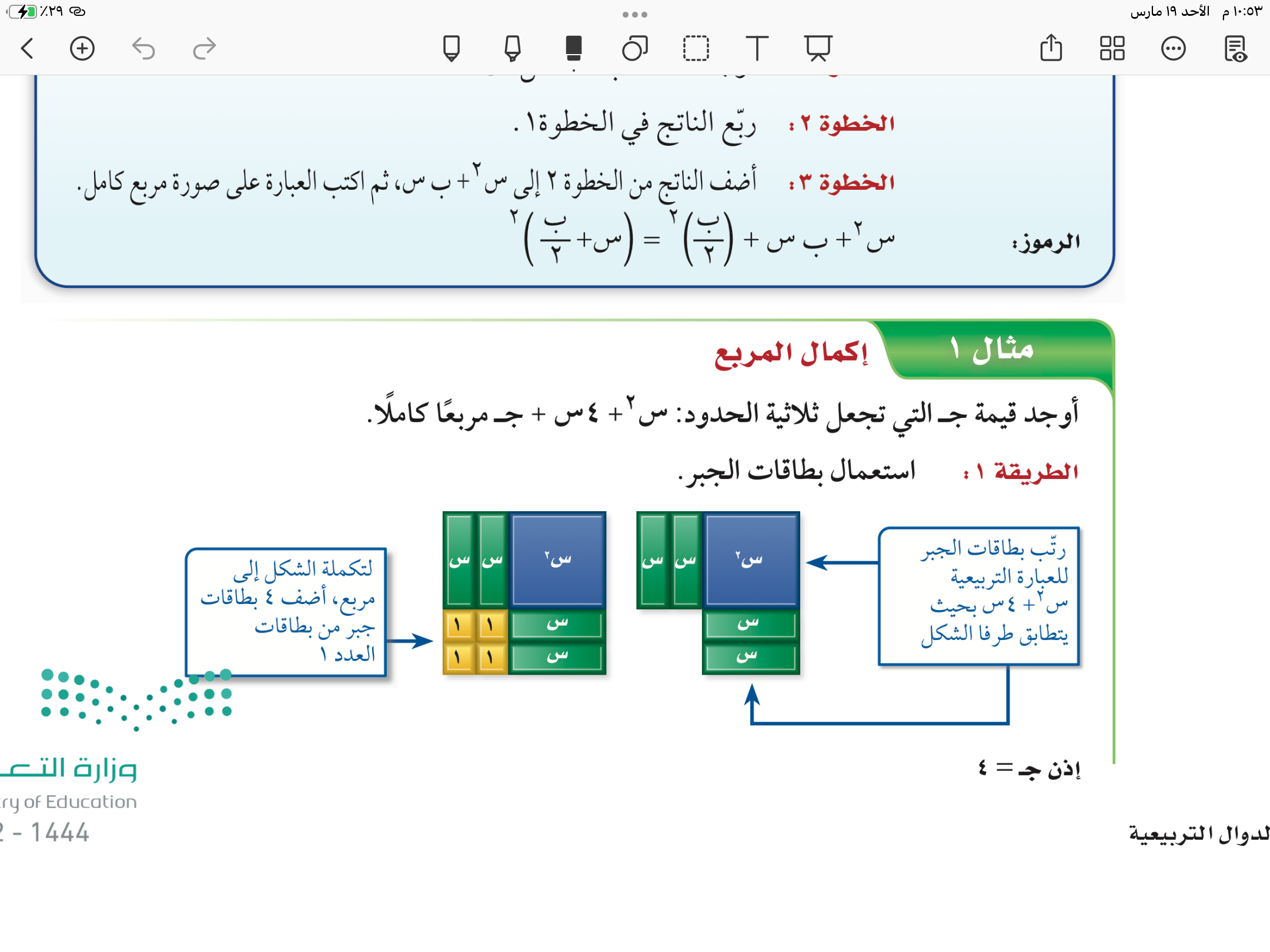 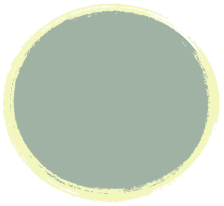 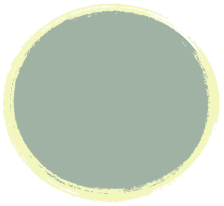 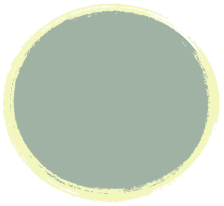 تأكد
١
٢
٣
٣٠
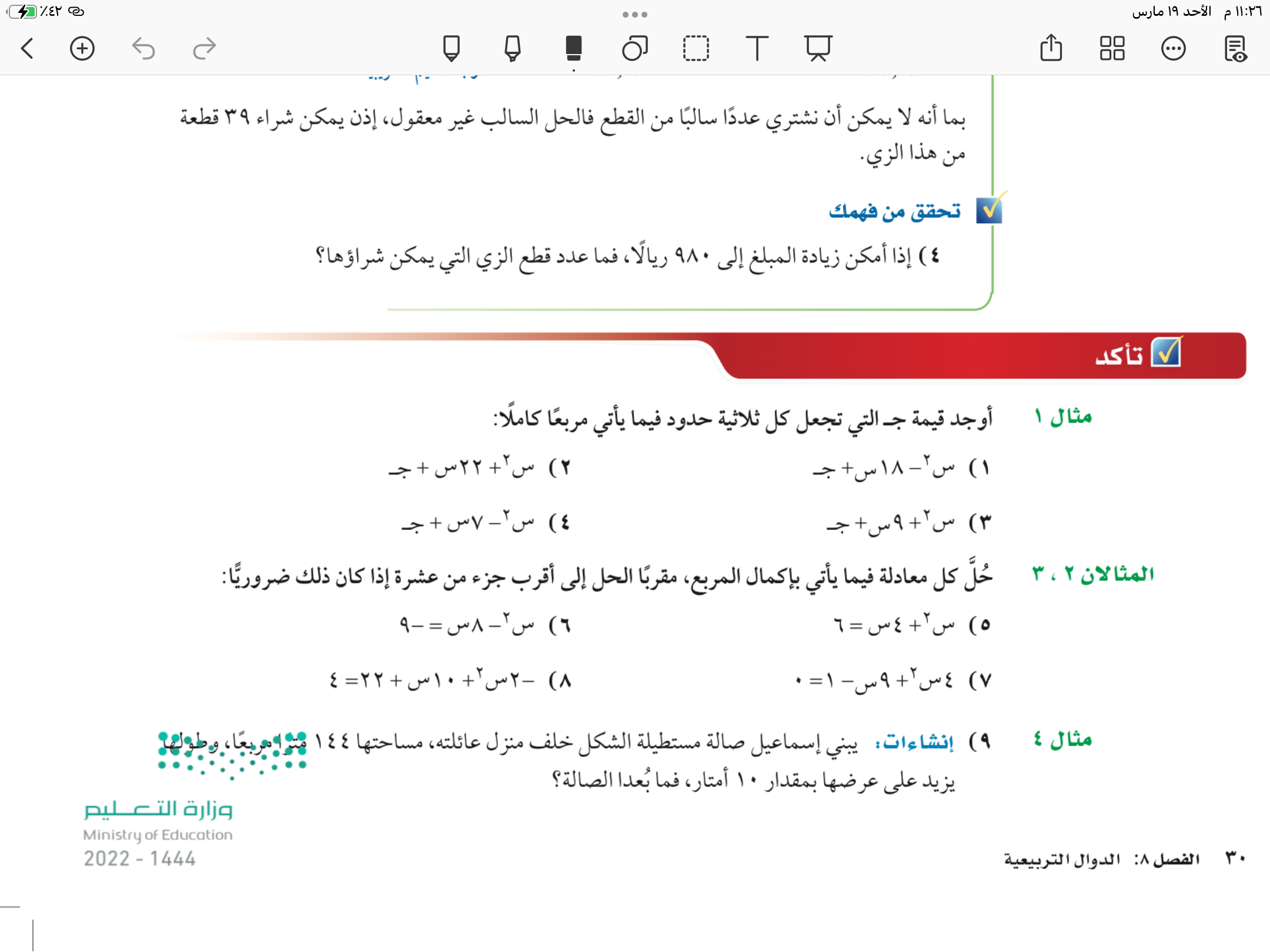 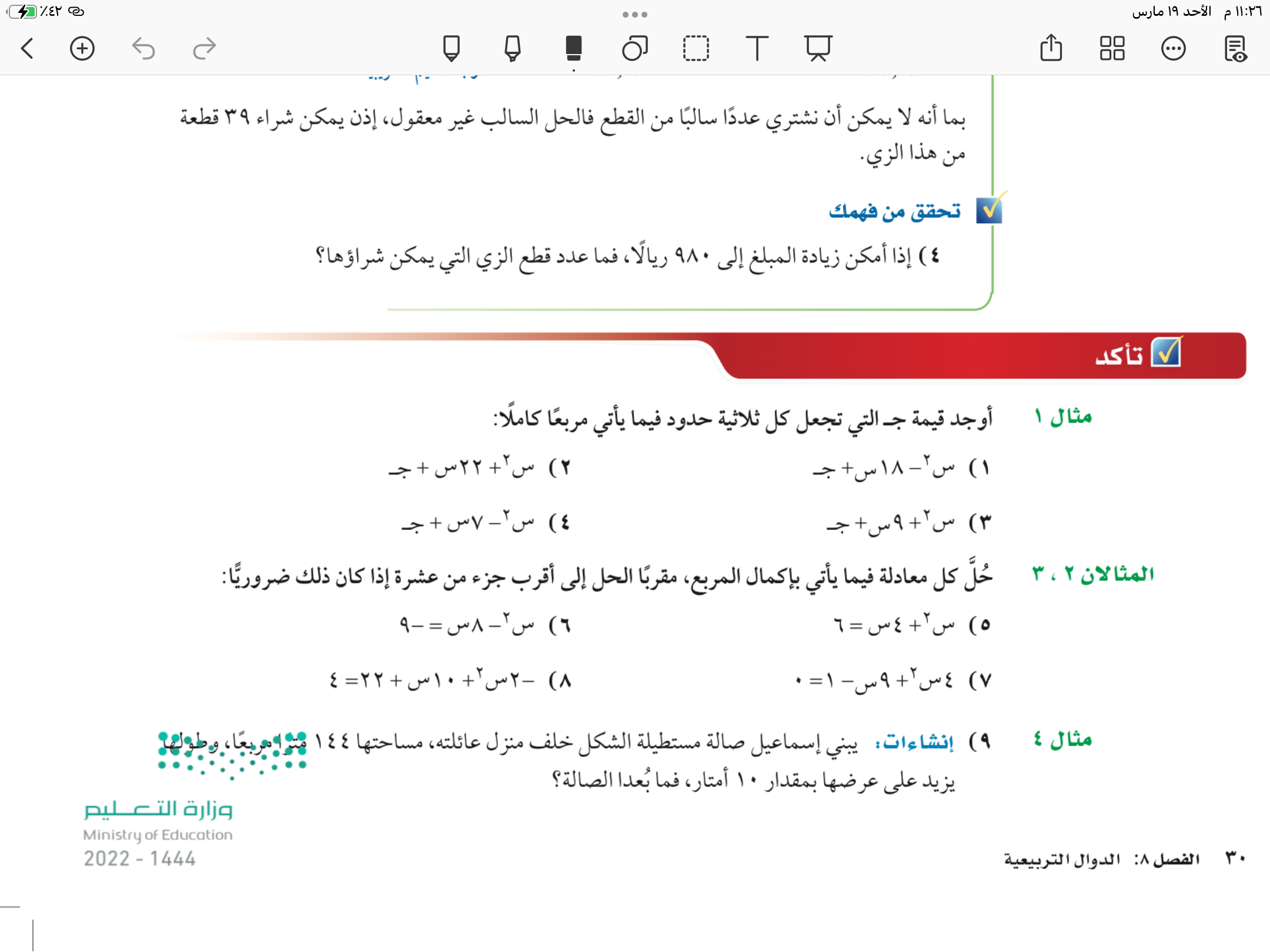 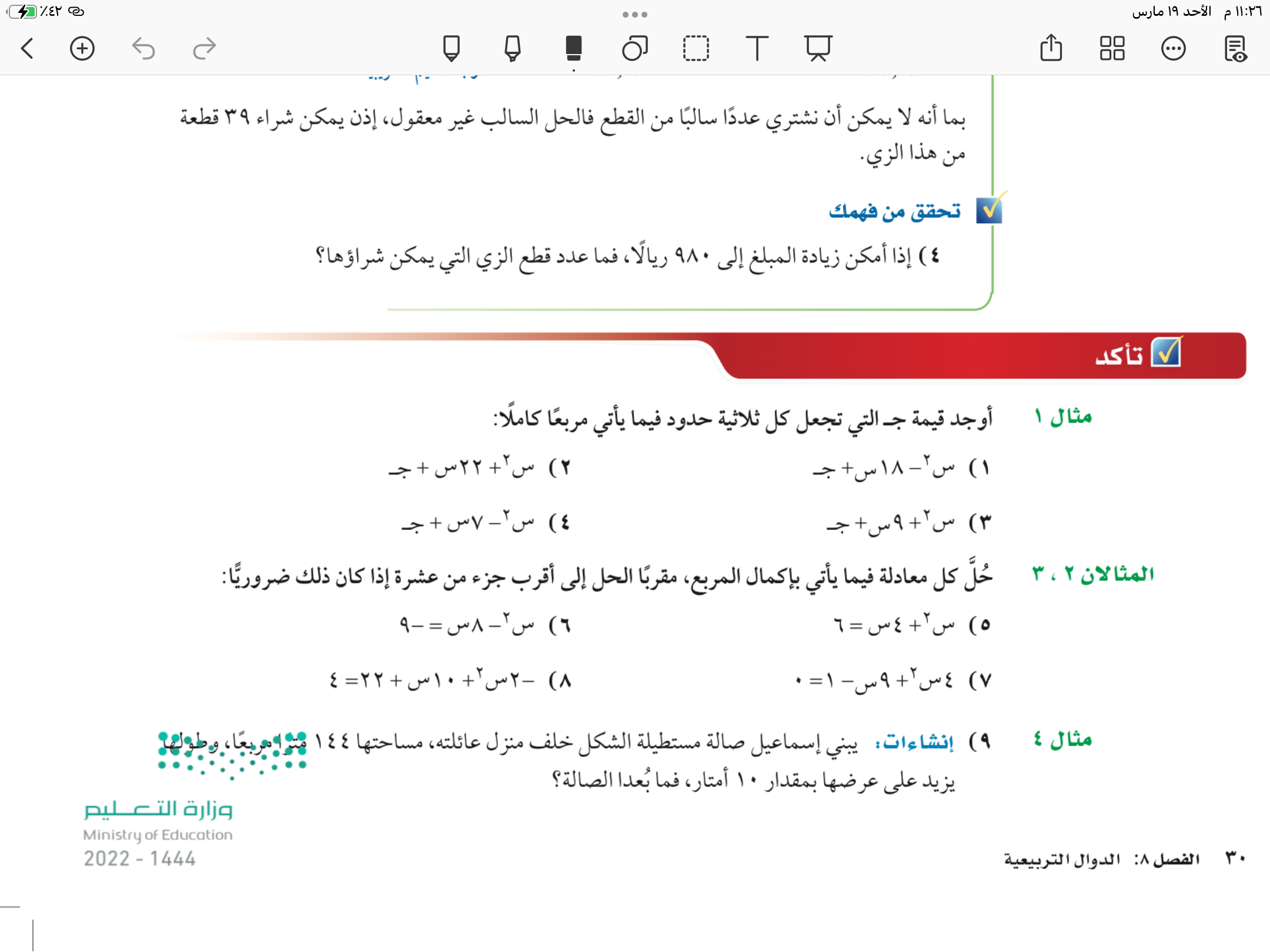 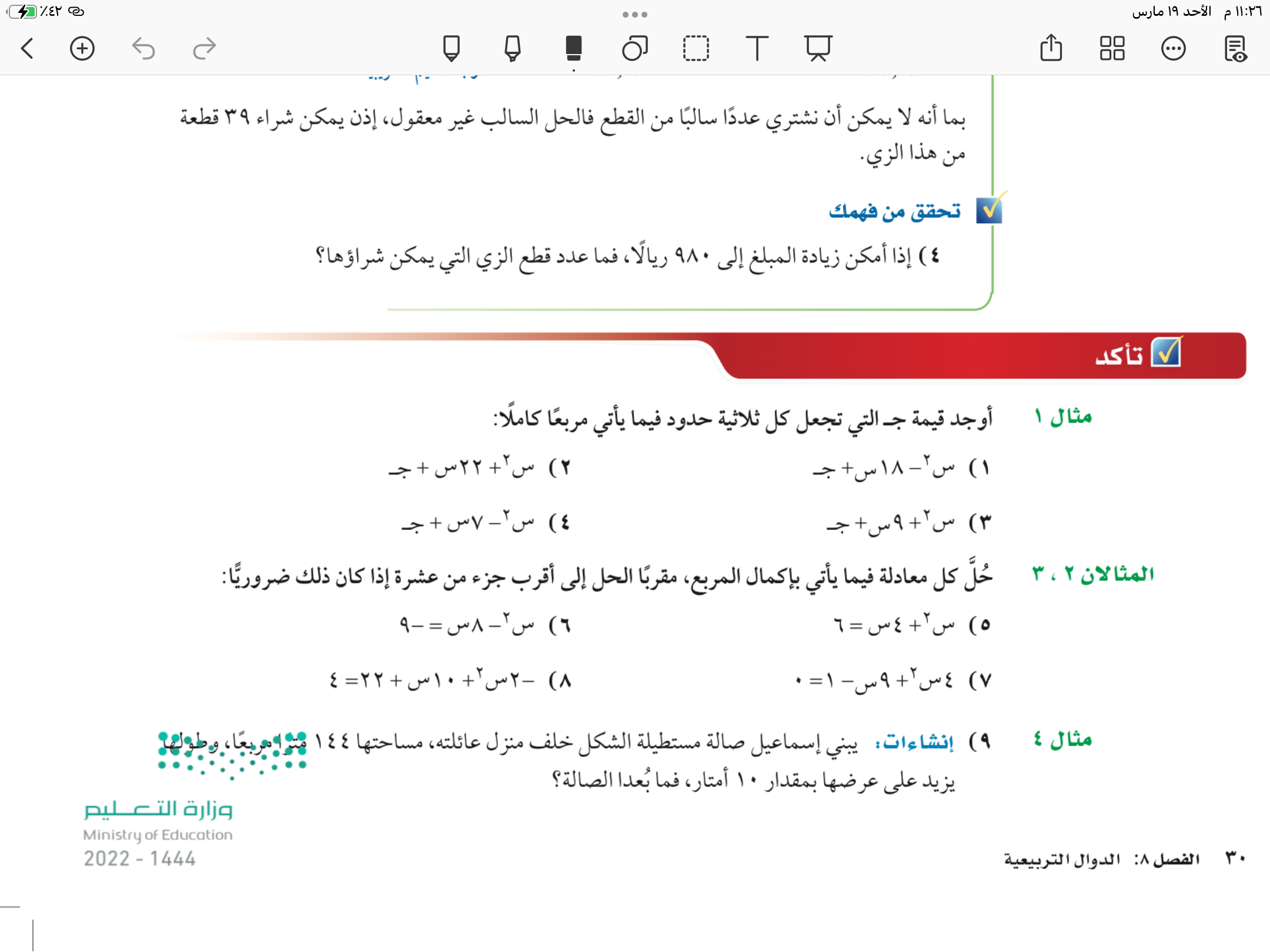 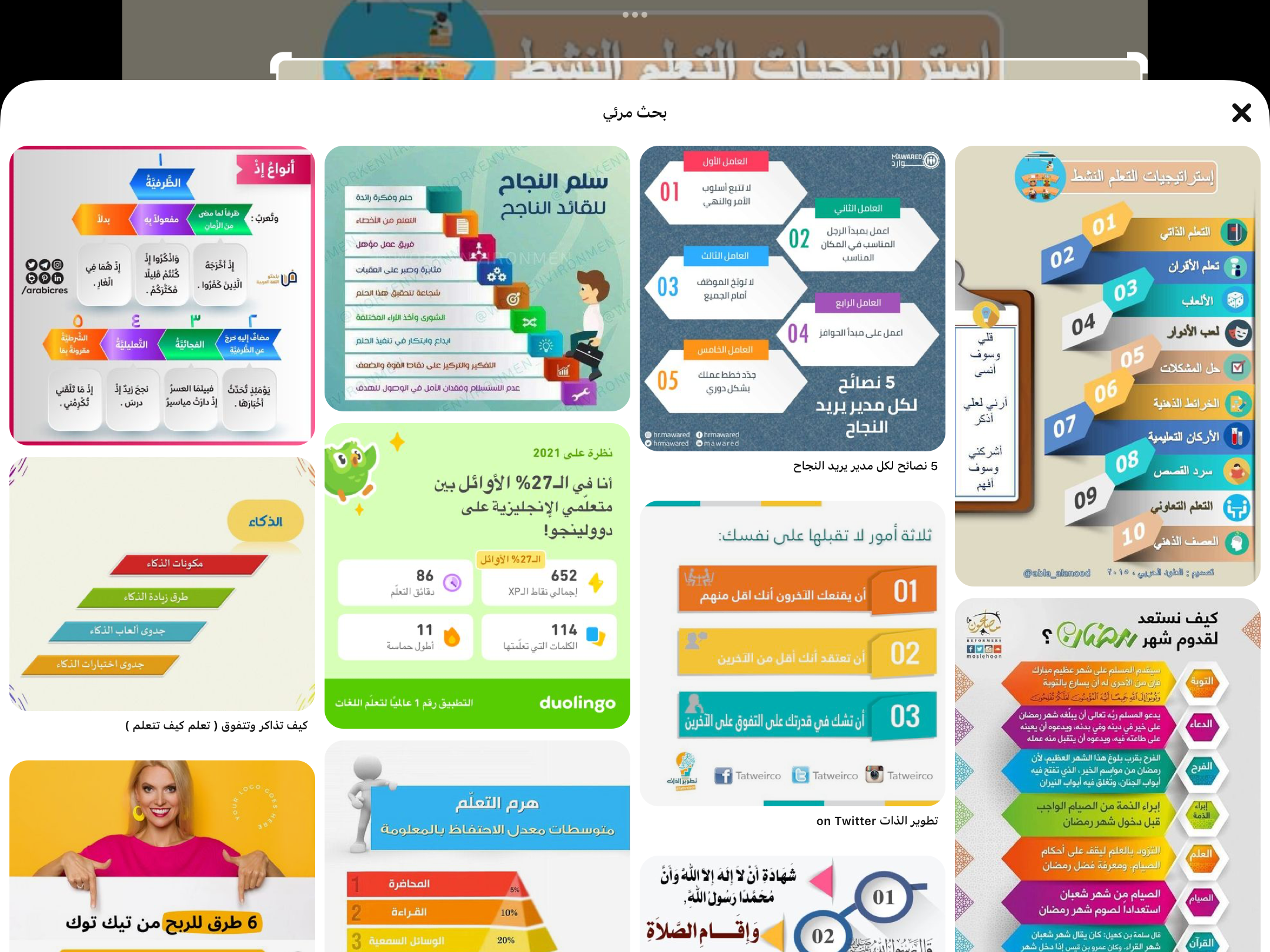 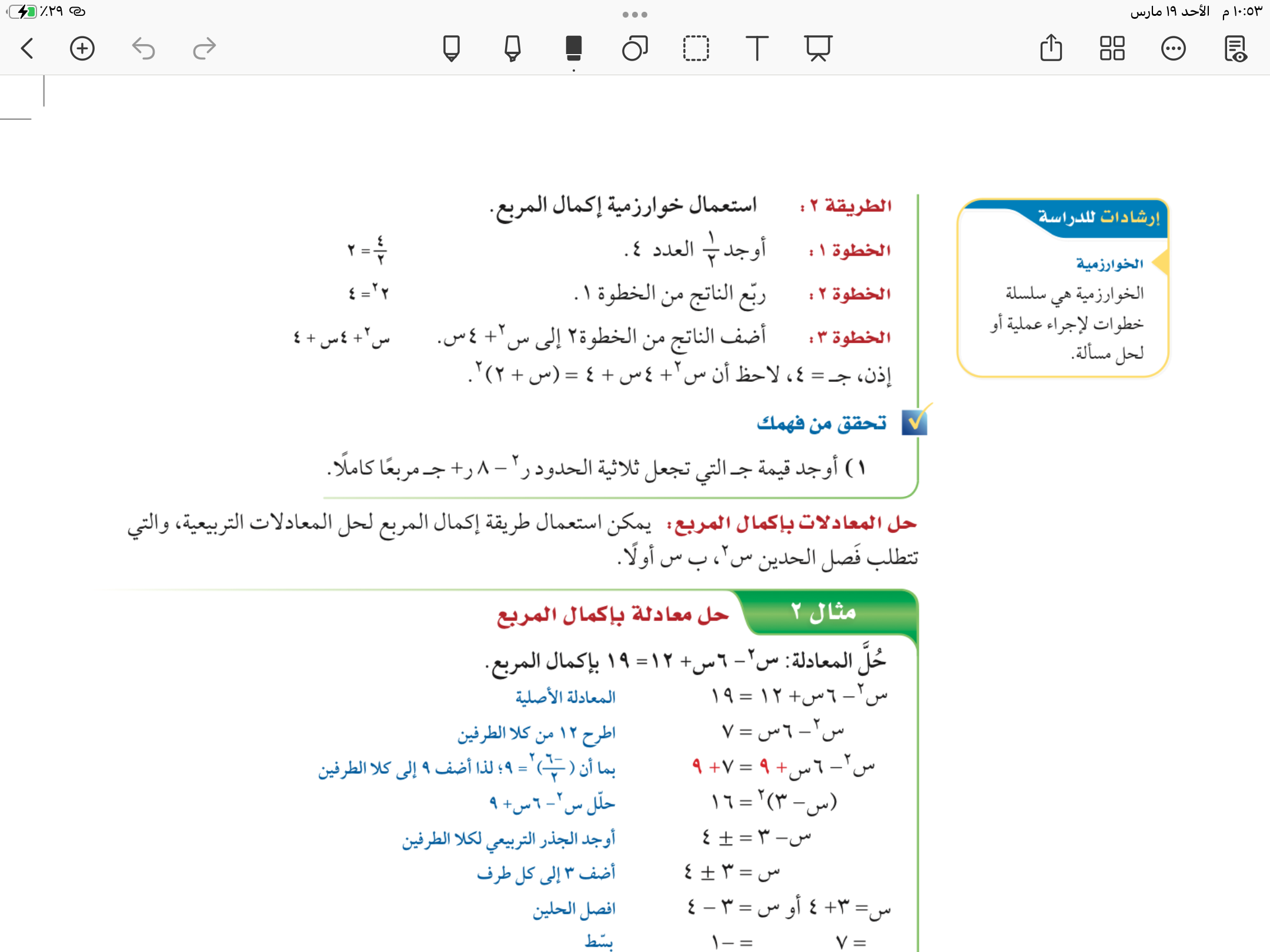 مثال
٢٩
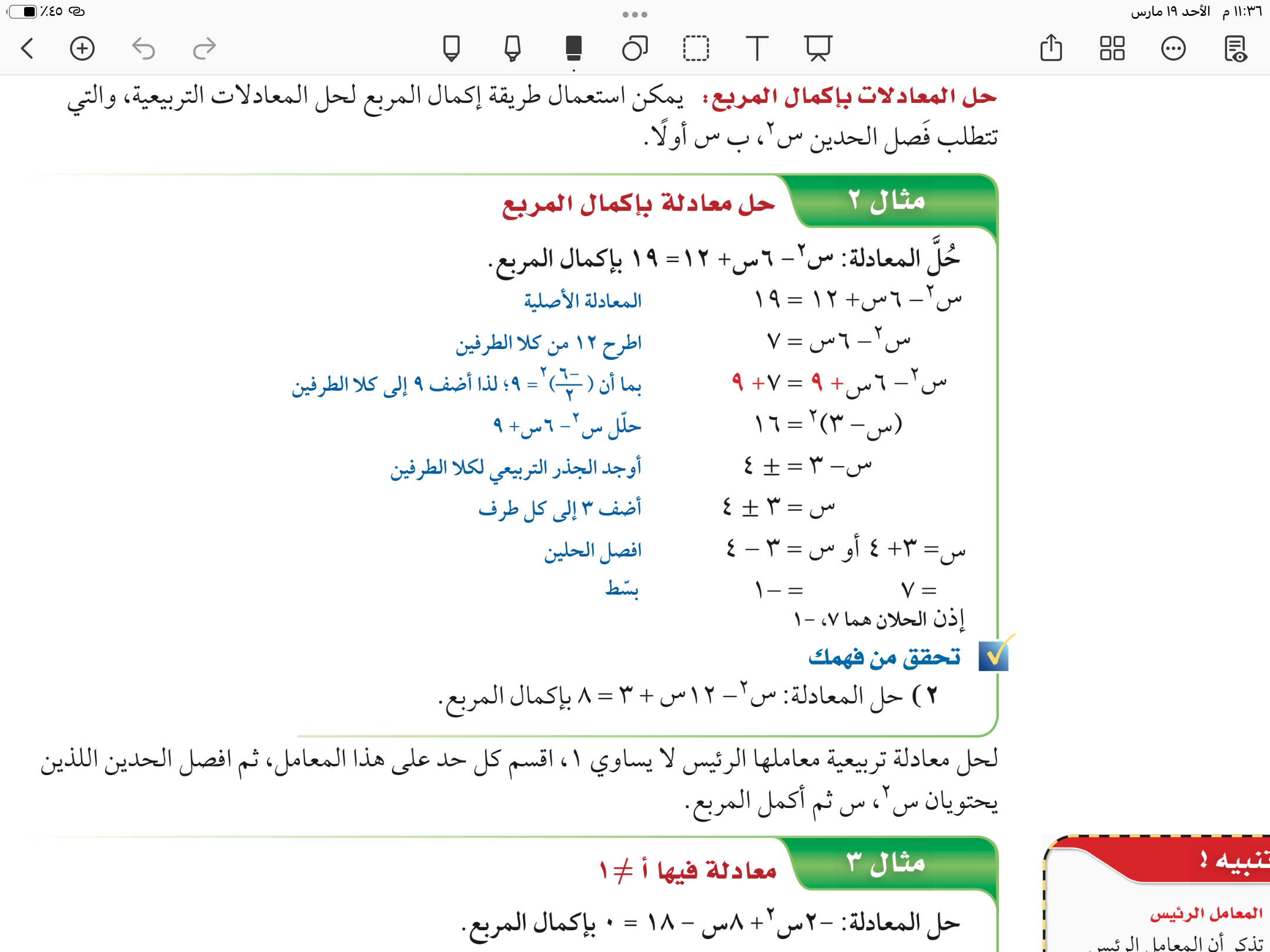 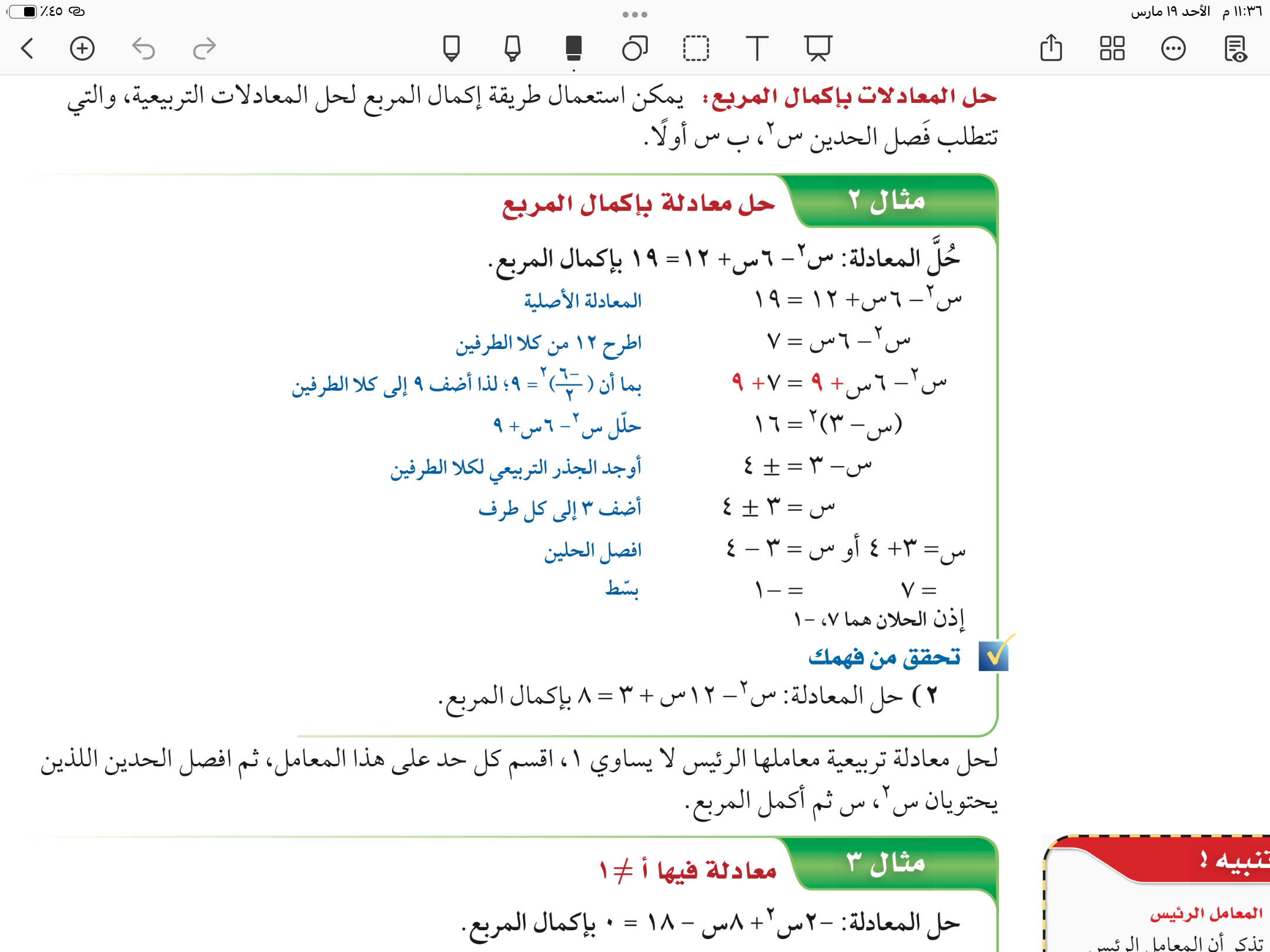 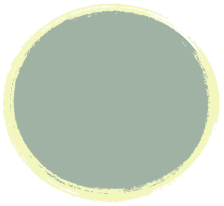 تحقق من فهمك
٢
٢٩
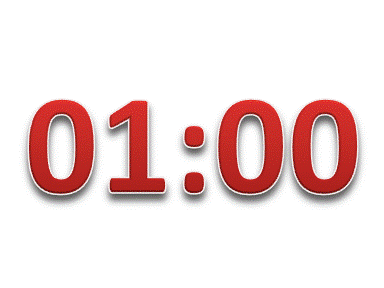 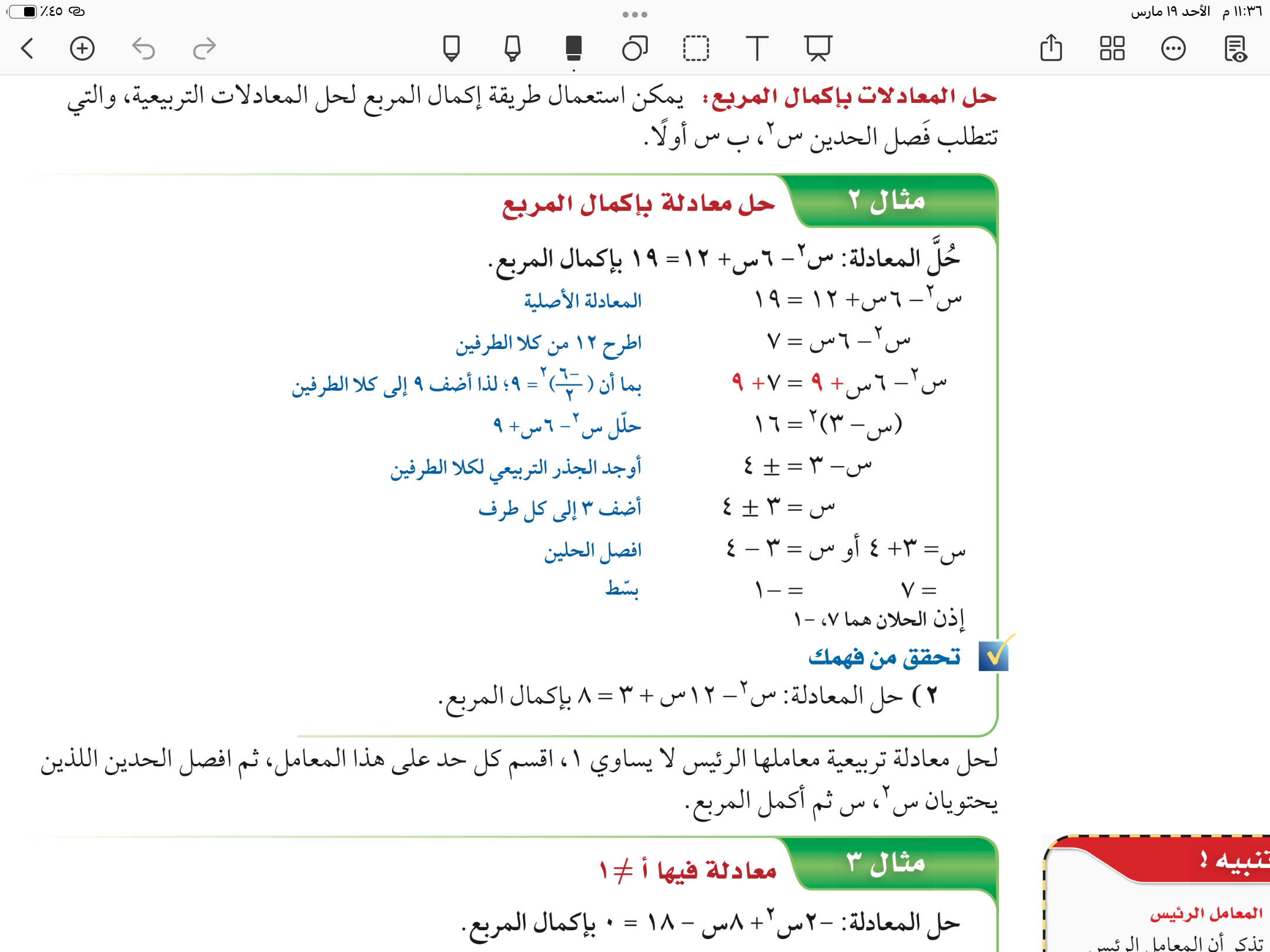 ٣٢
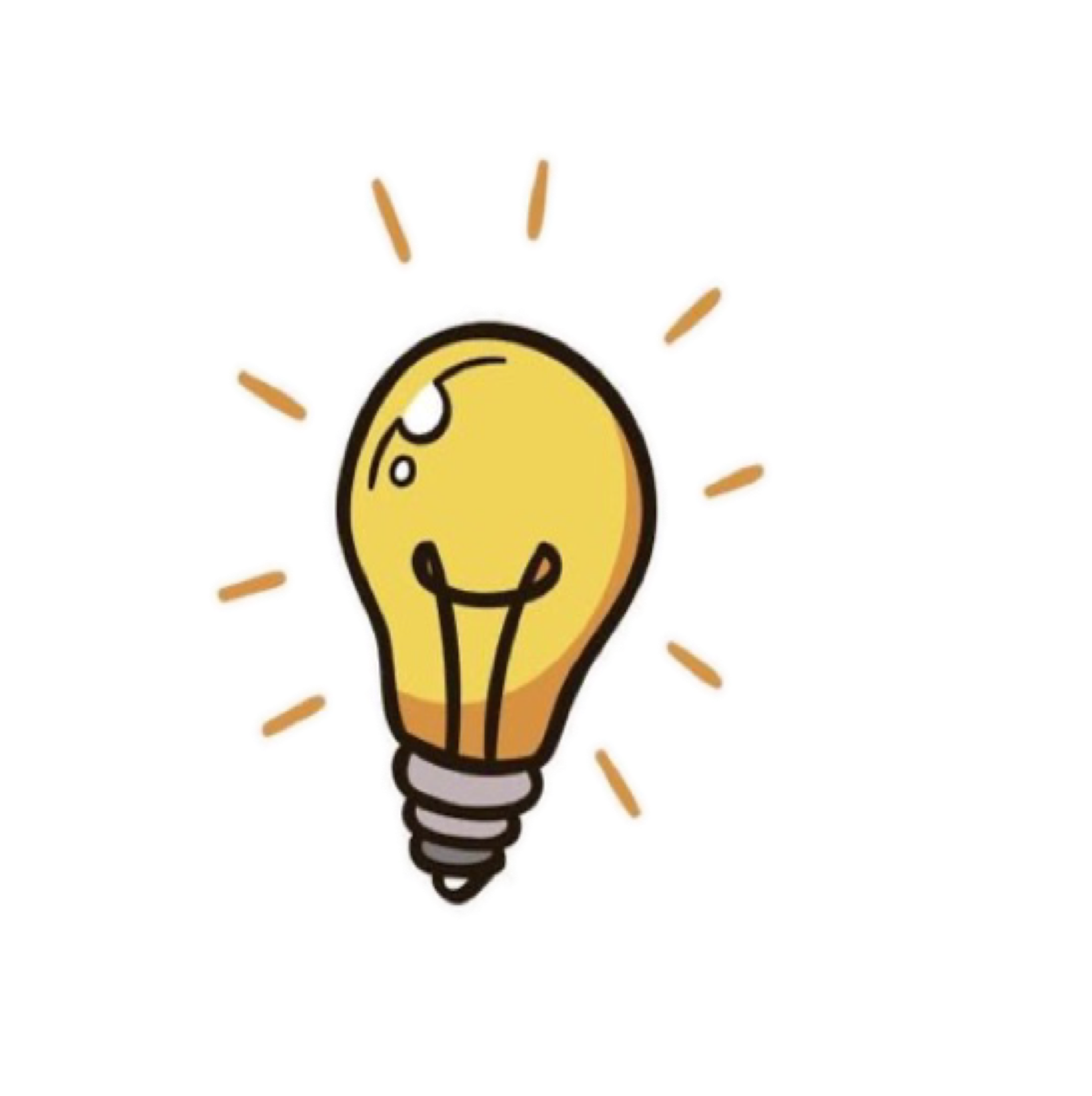 مهارة تفكير عليا
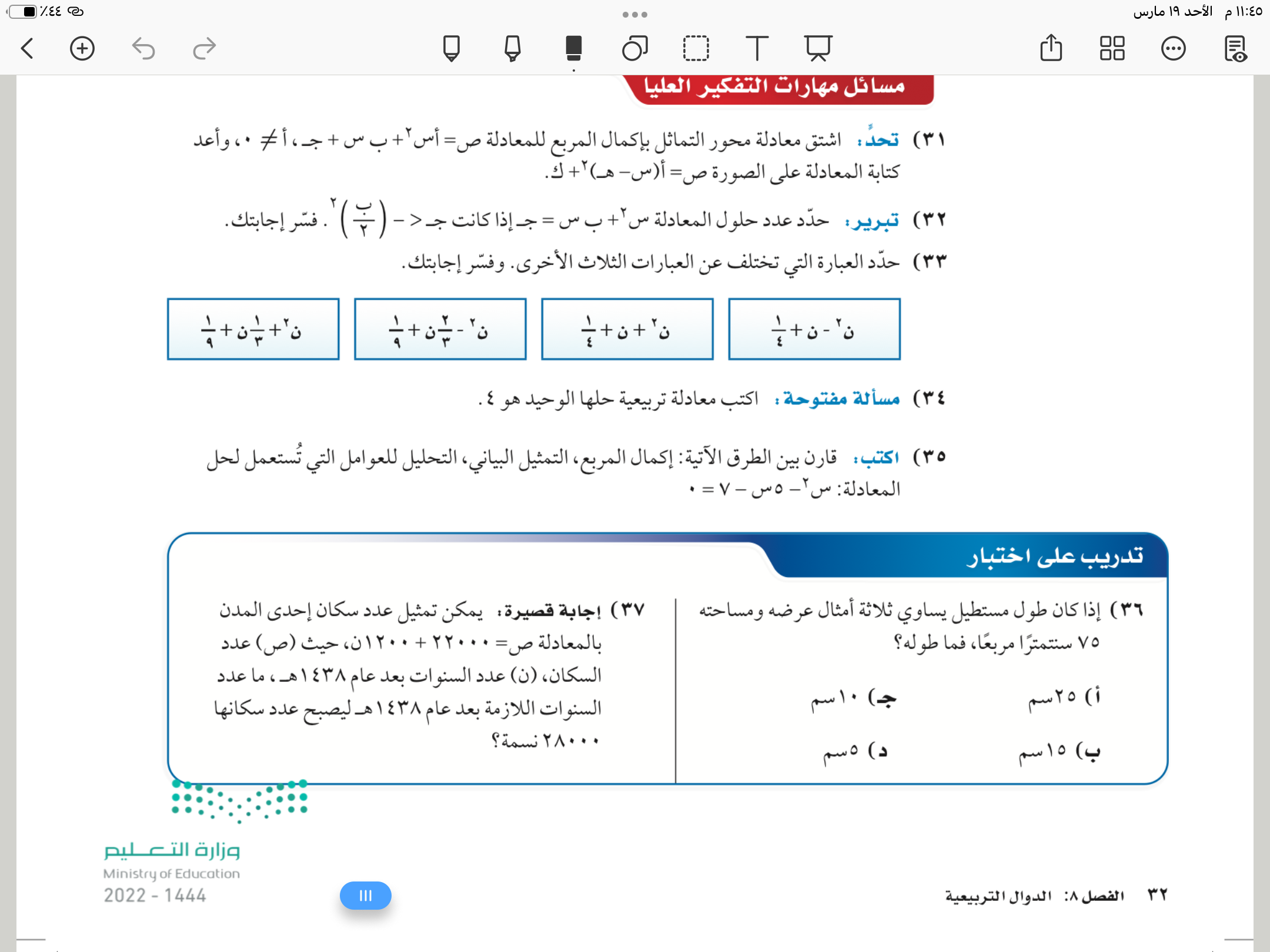 ملاحظة هامة
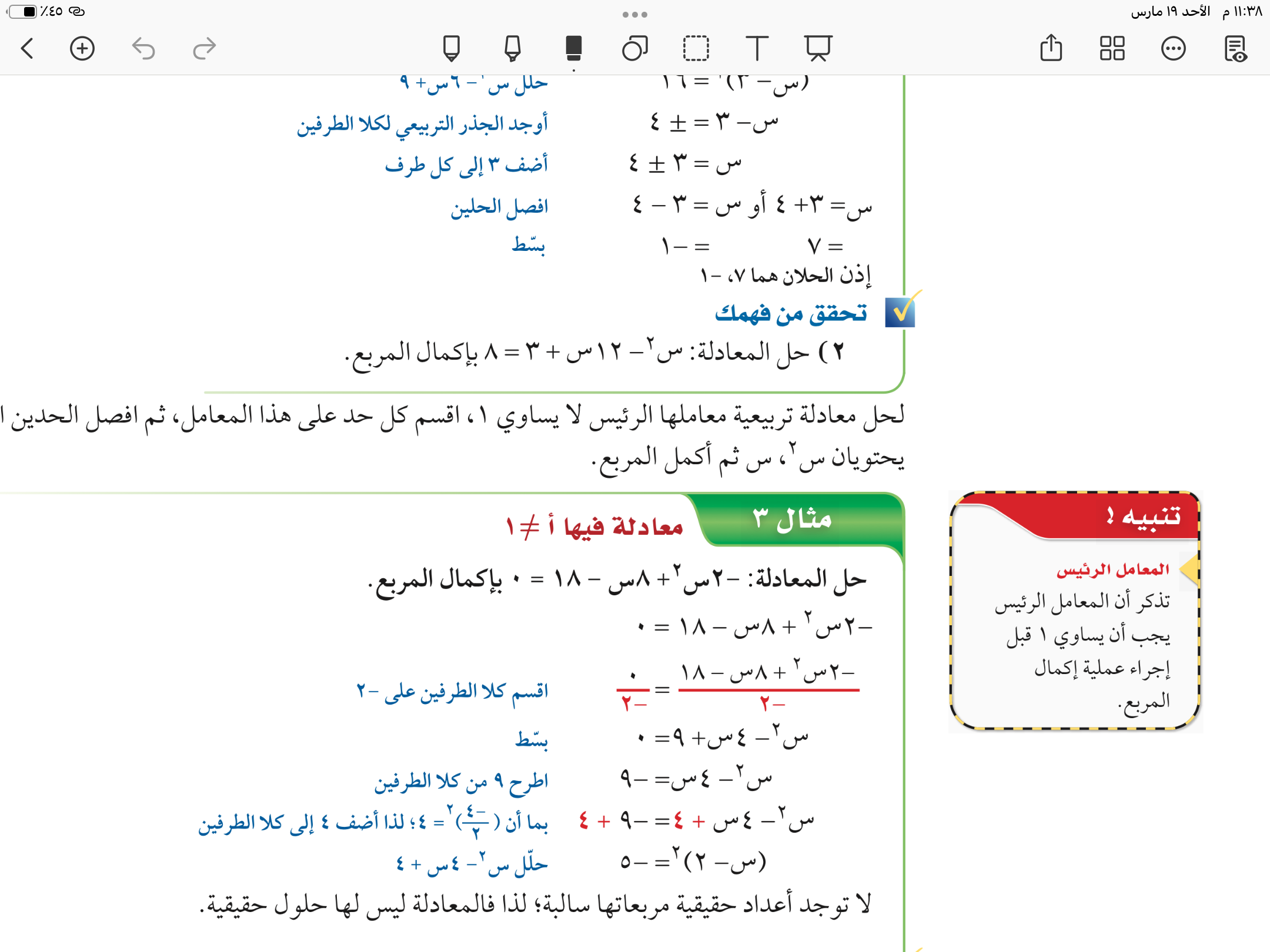 مثال
٢٩
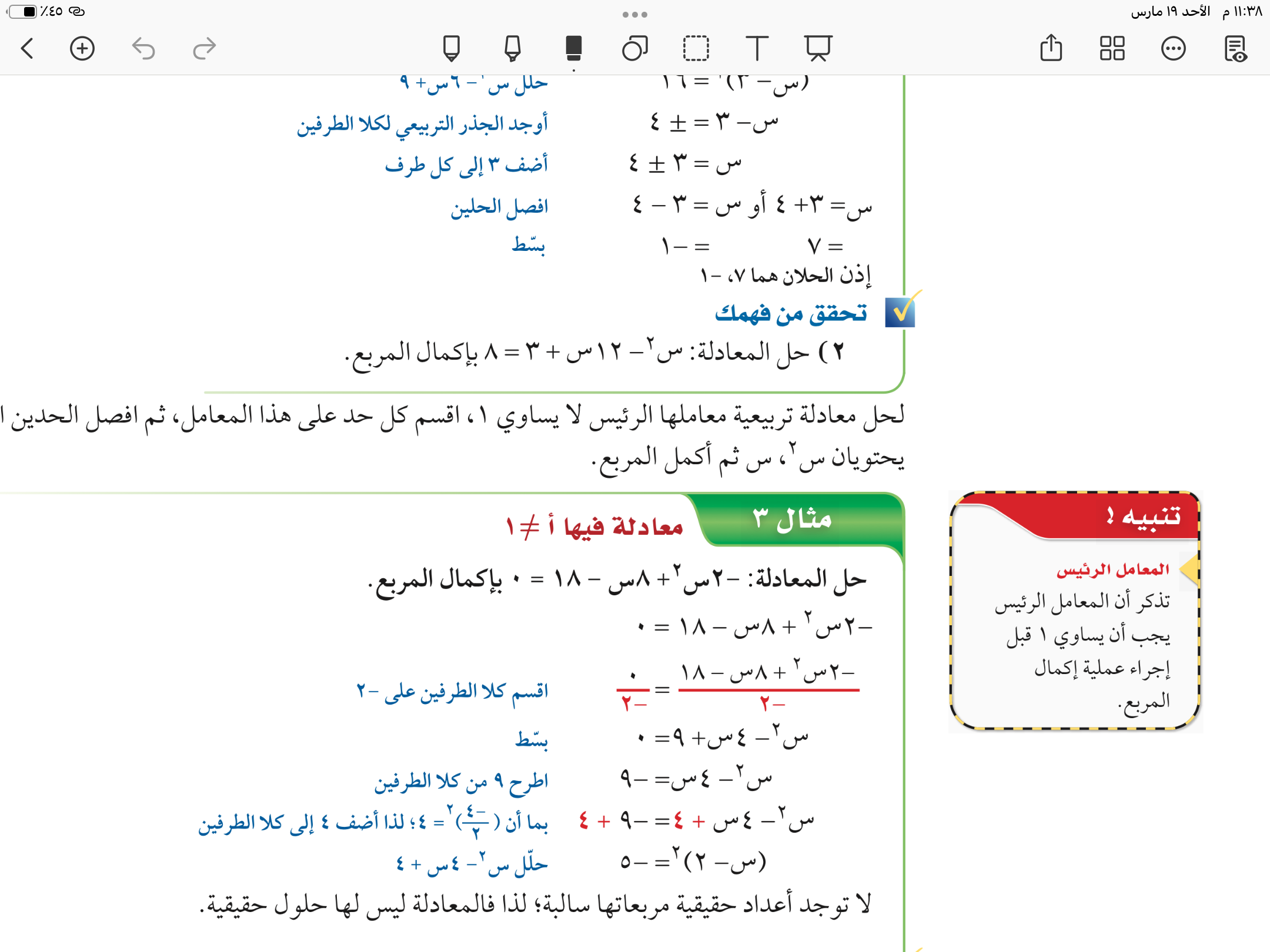 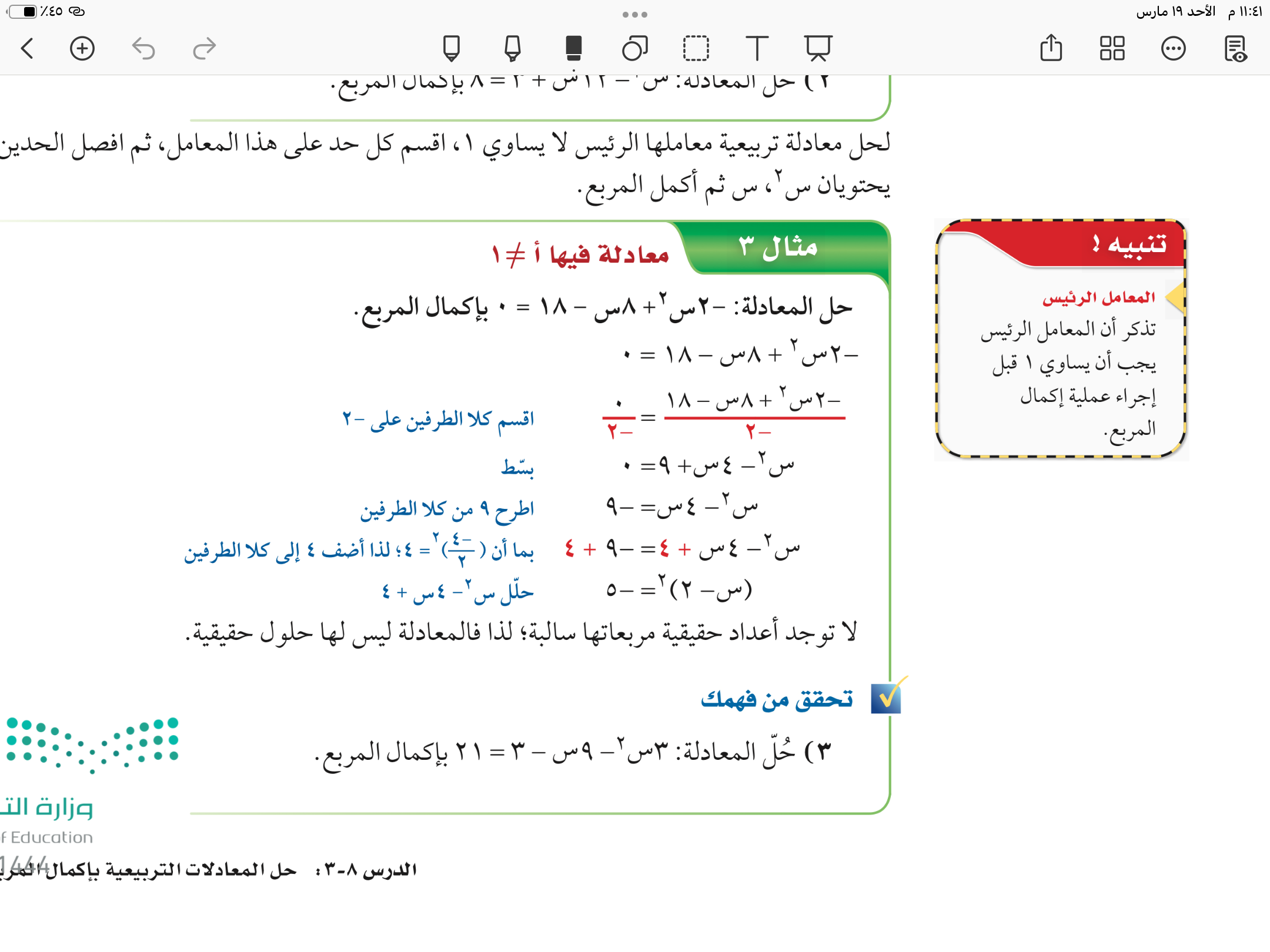 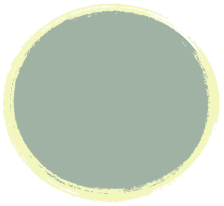 تحقق من فهمك
٣
٢٩
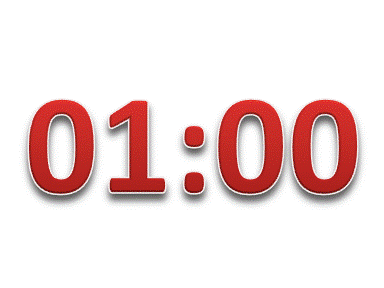 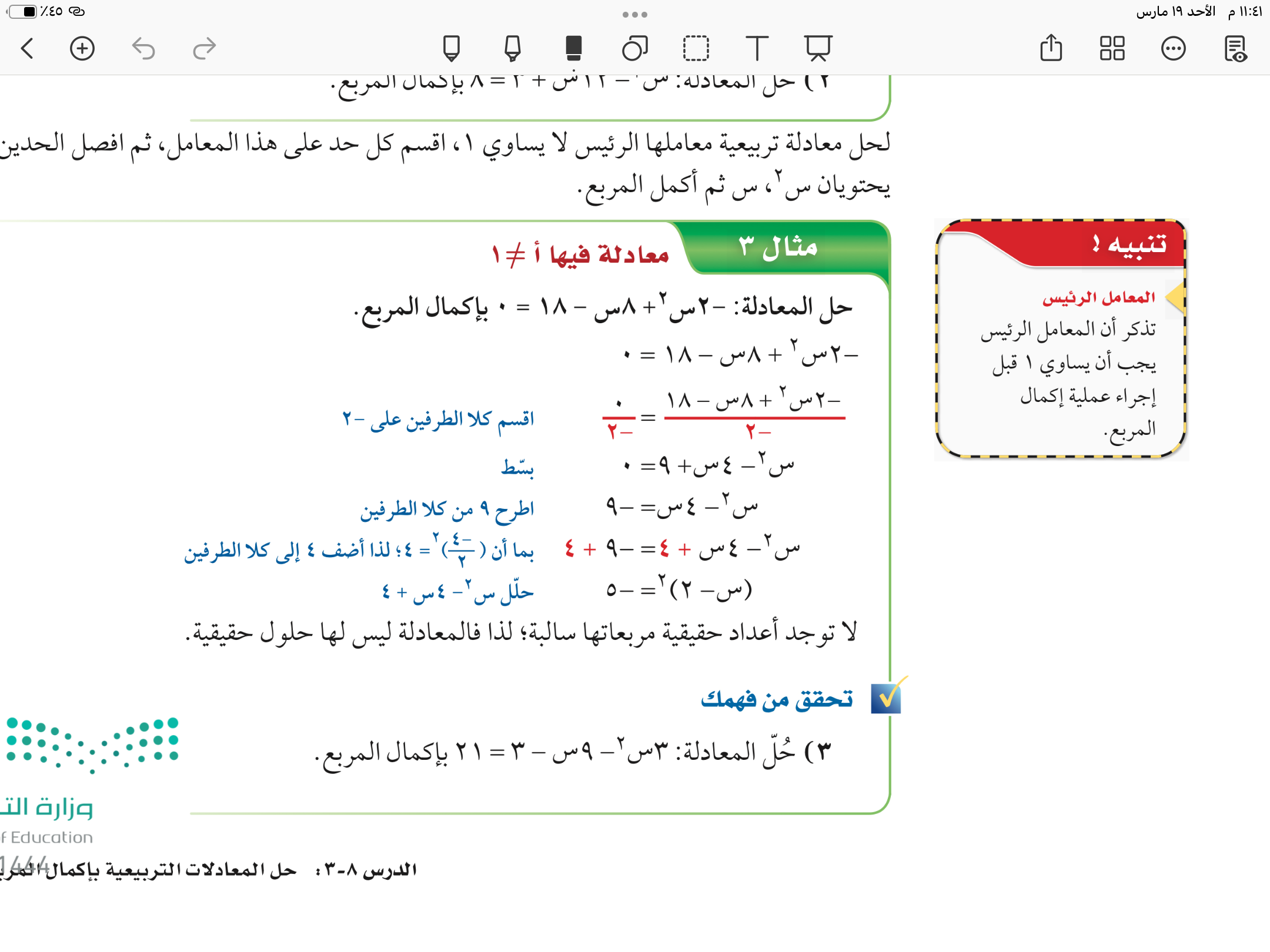 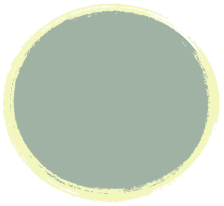 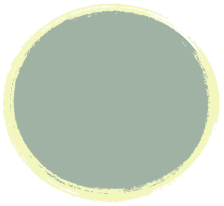 تأكد
٥
٧
٣٠
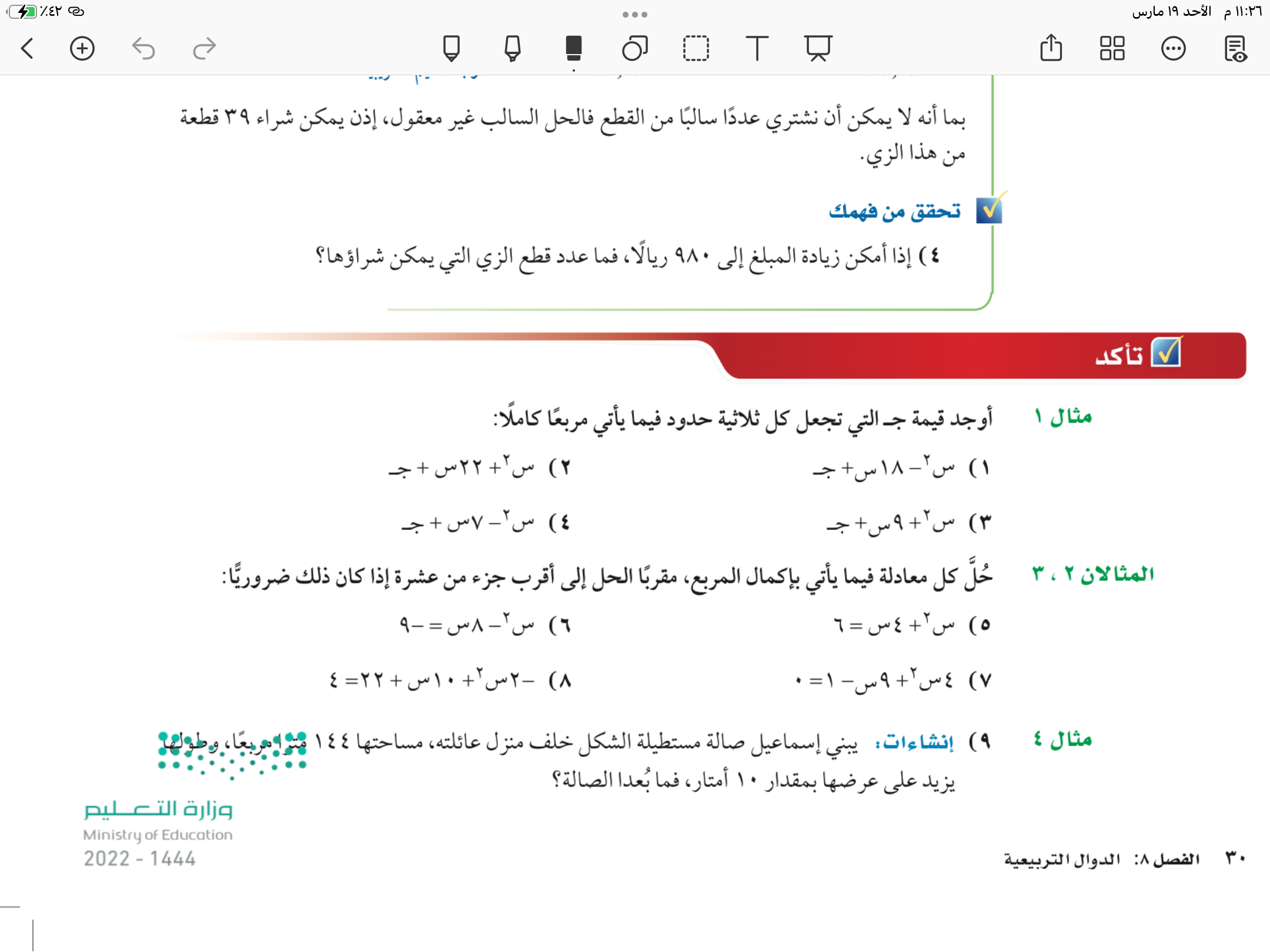 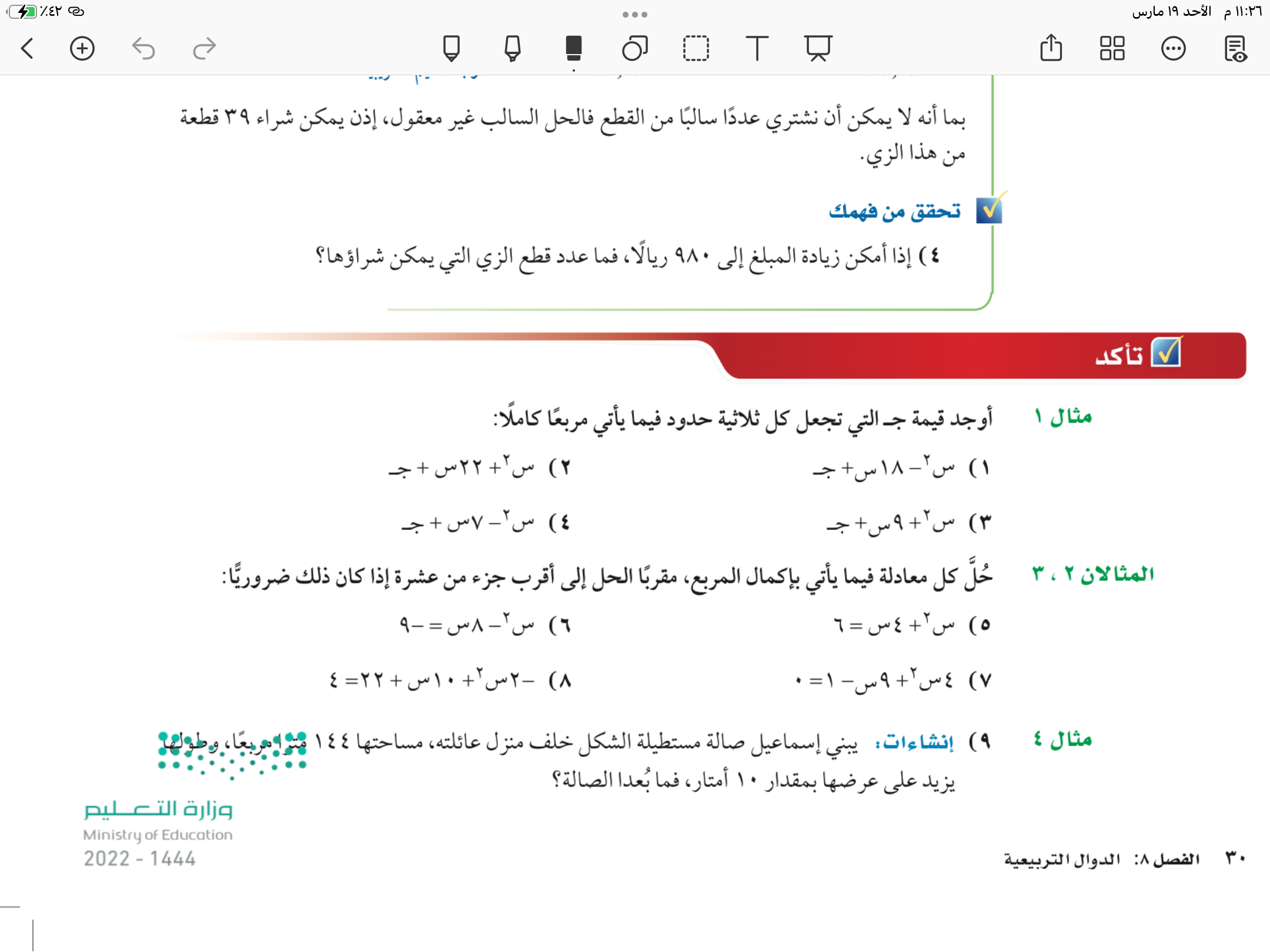 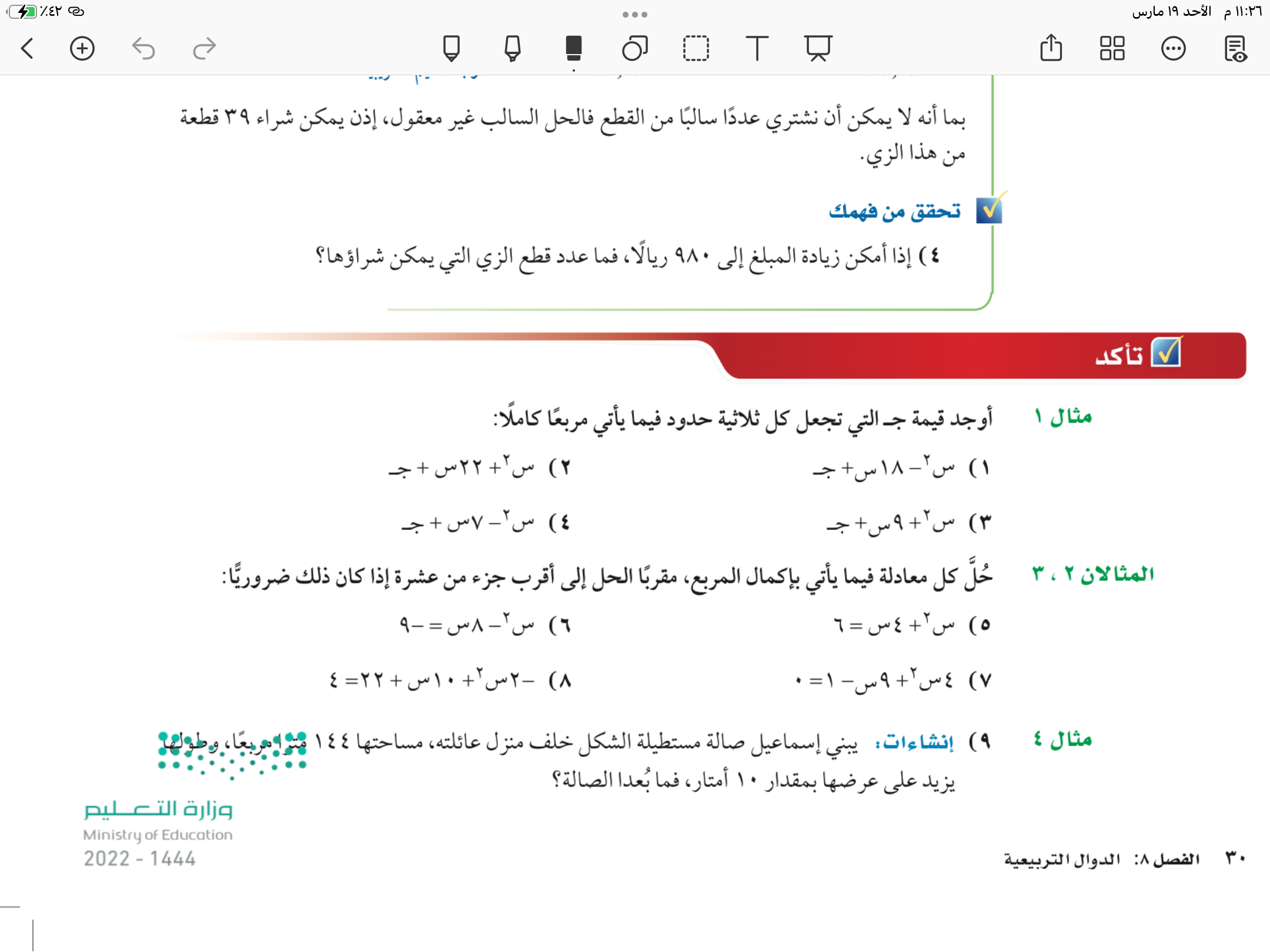 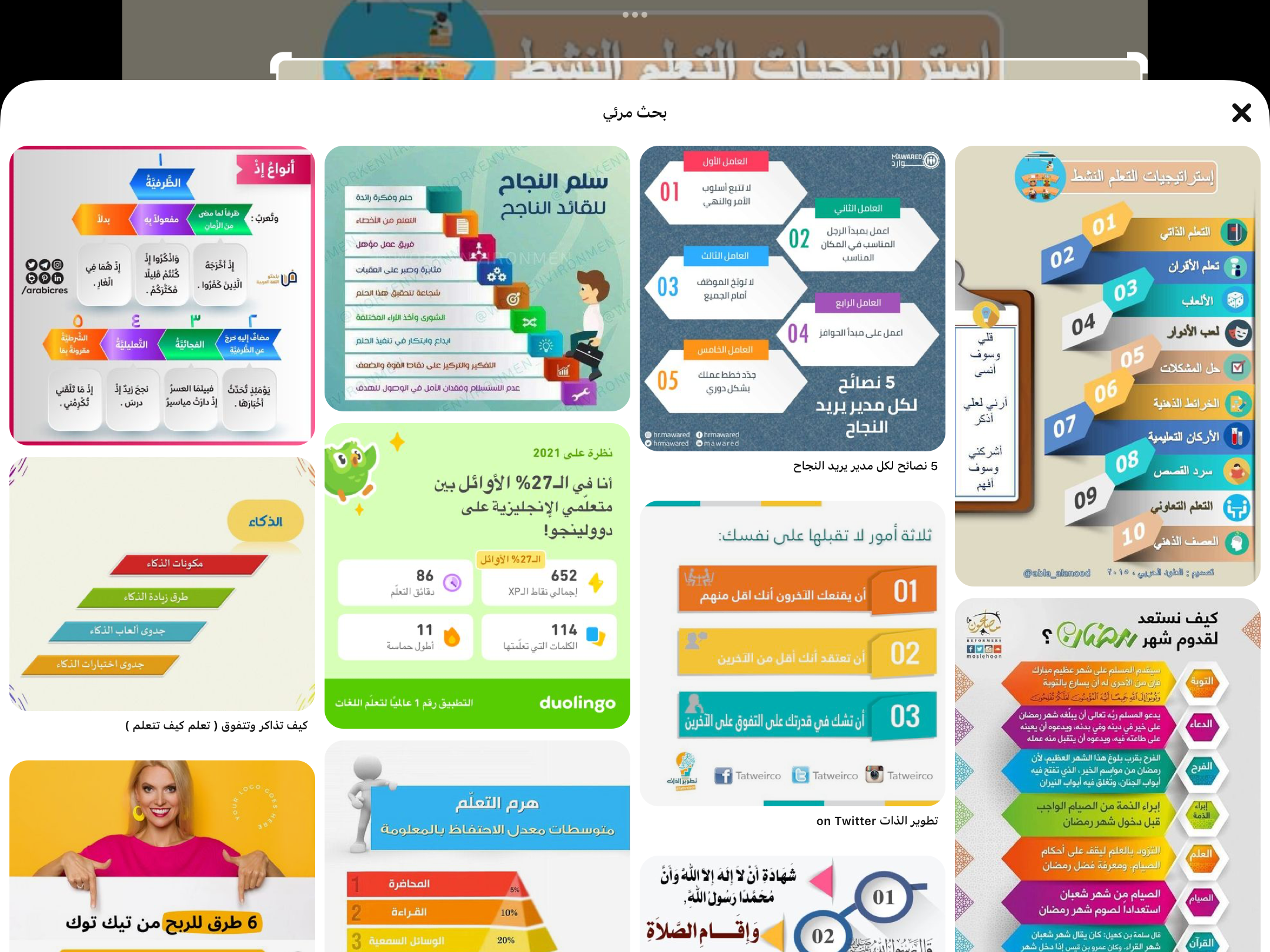 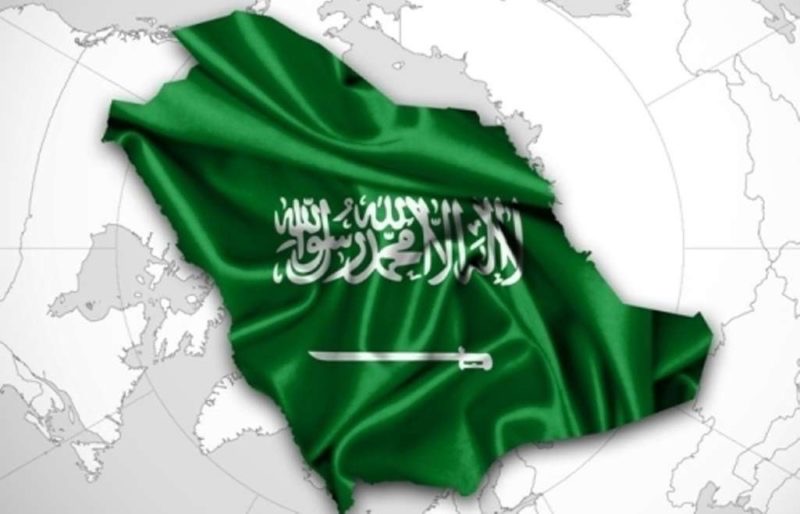 تدريب على الاختبارات الدولية
٣٢
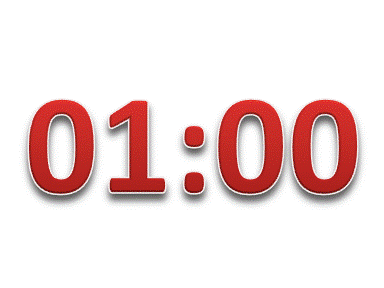 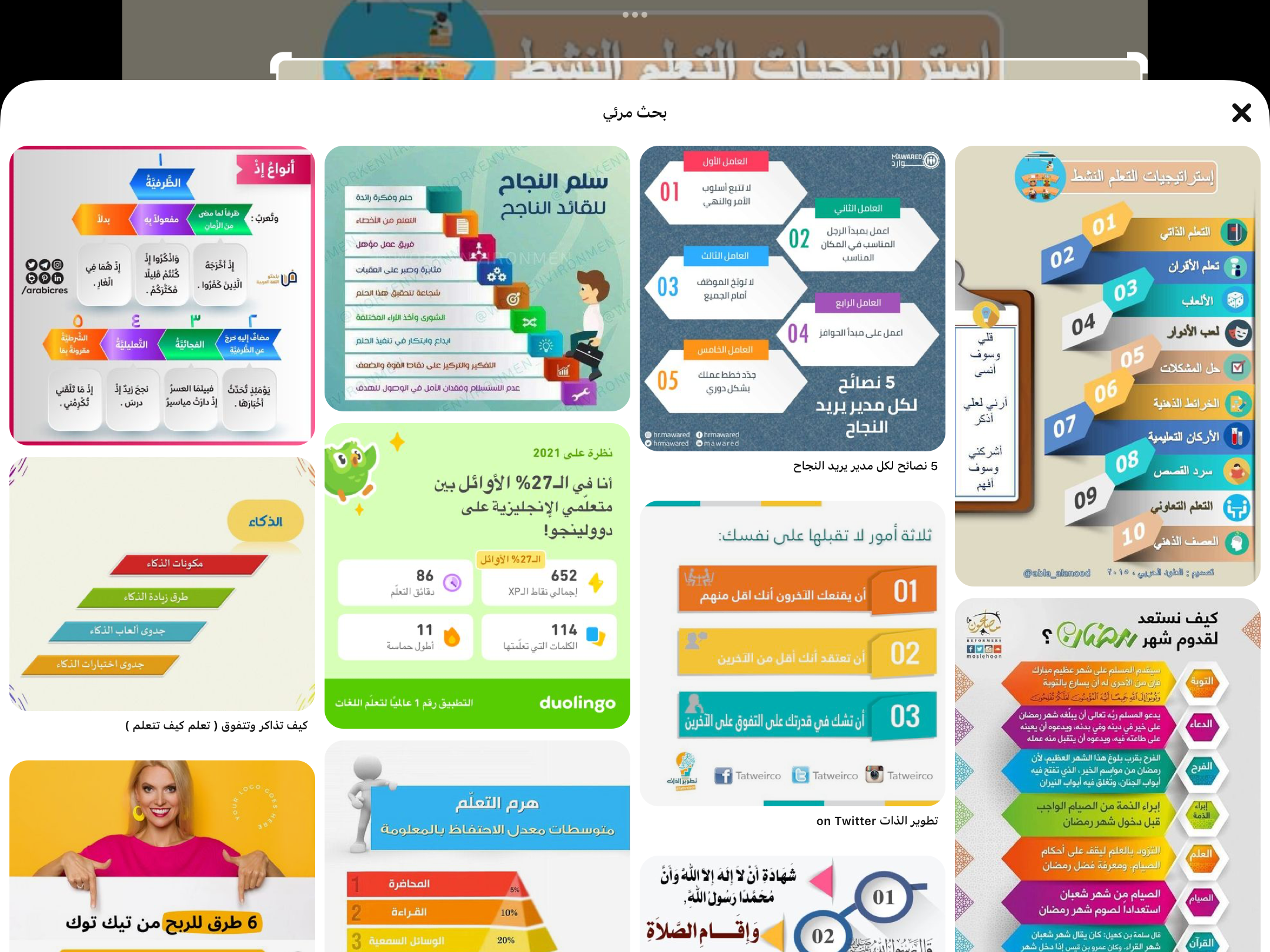 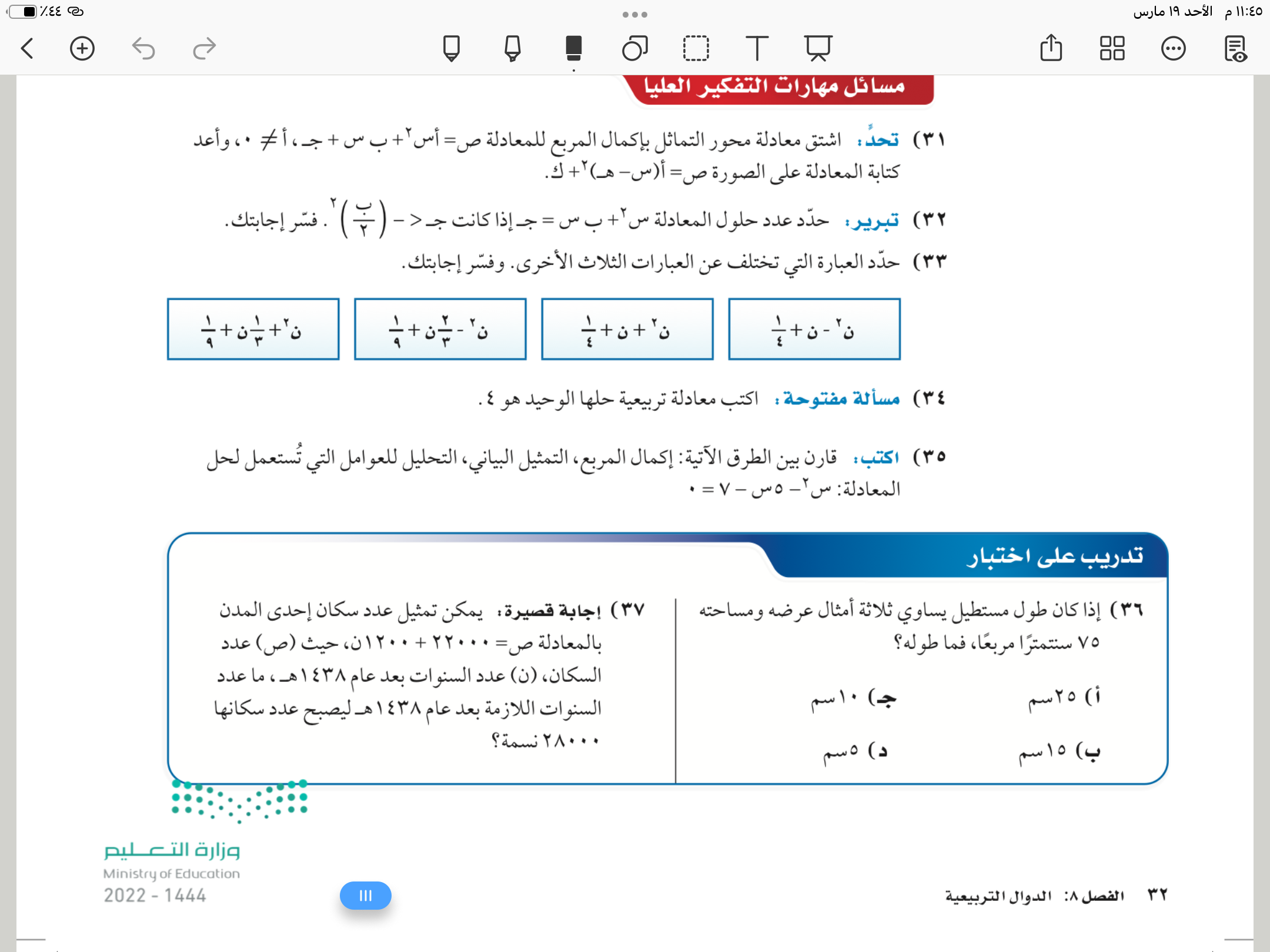 مثال من واقع الحياة
٣٠
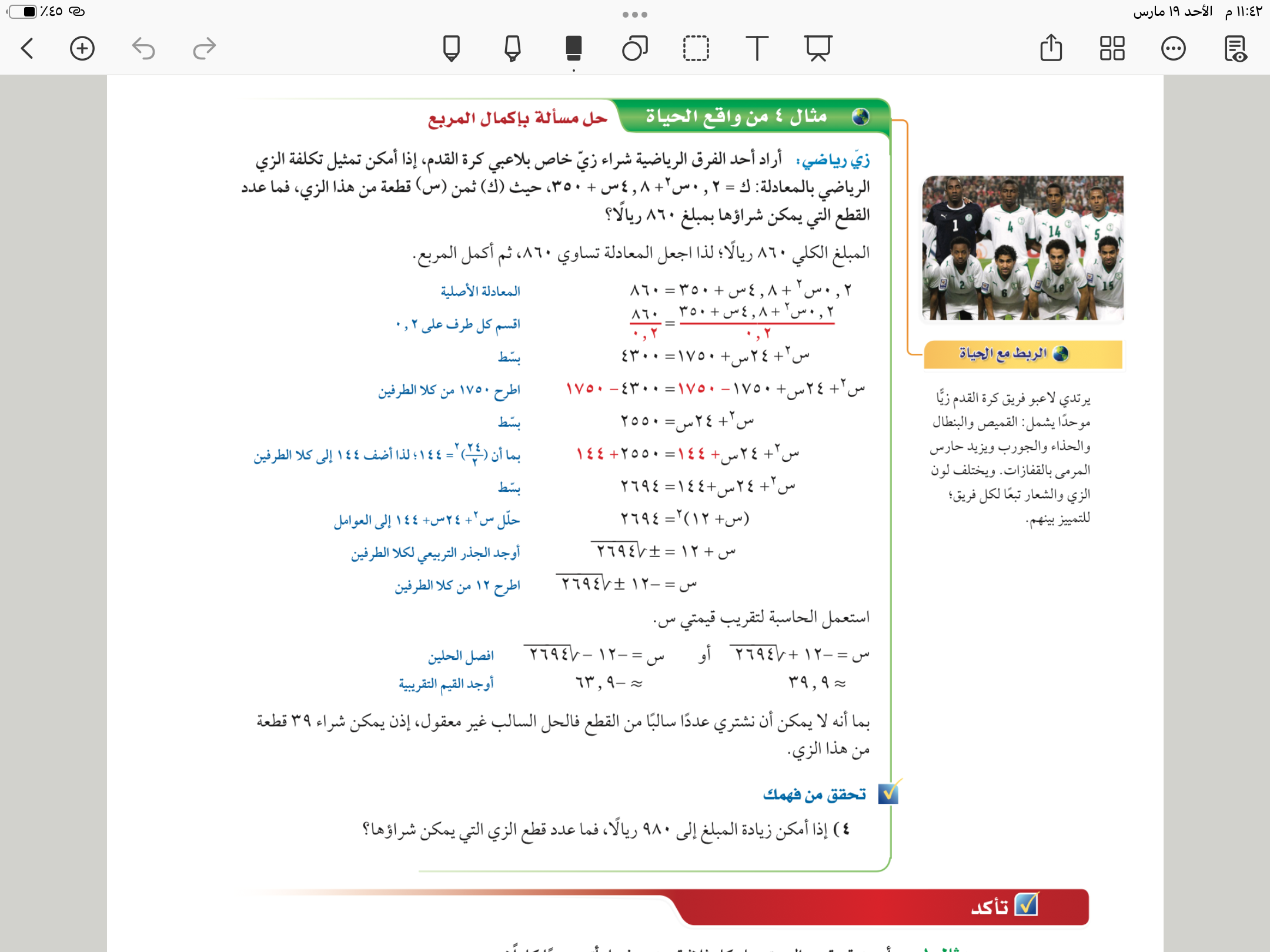 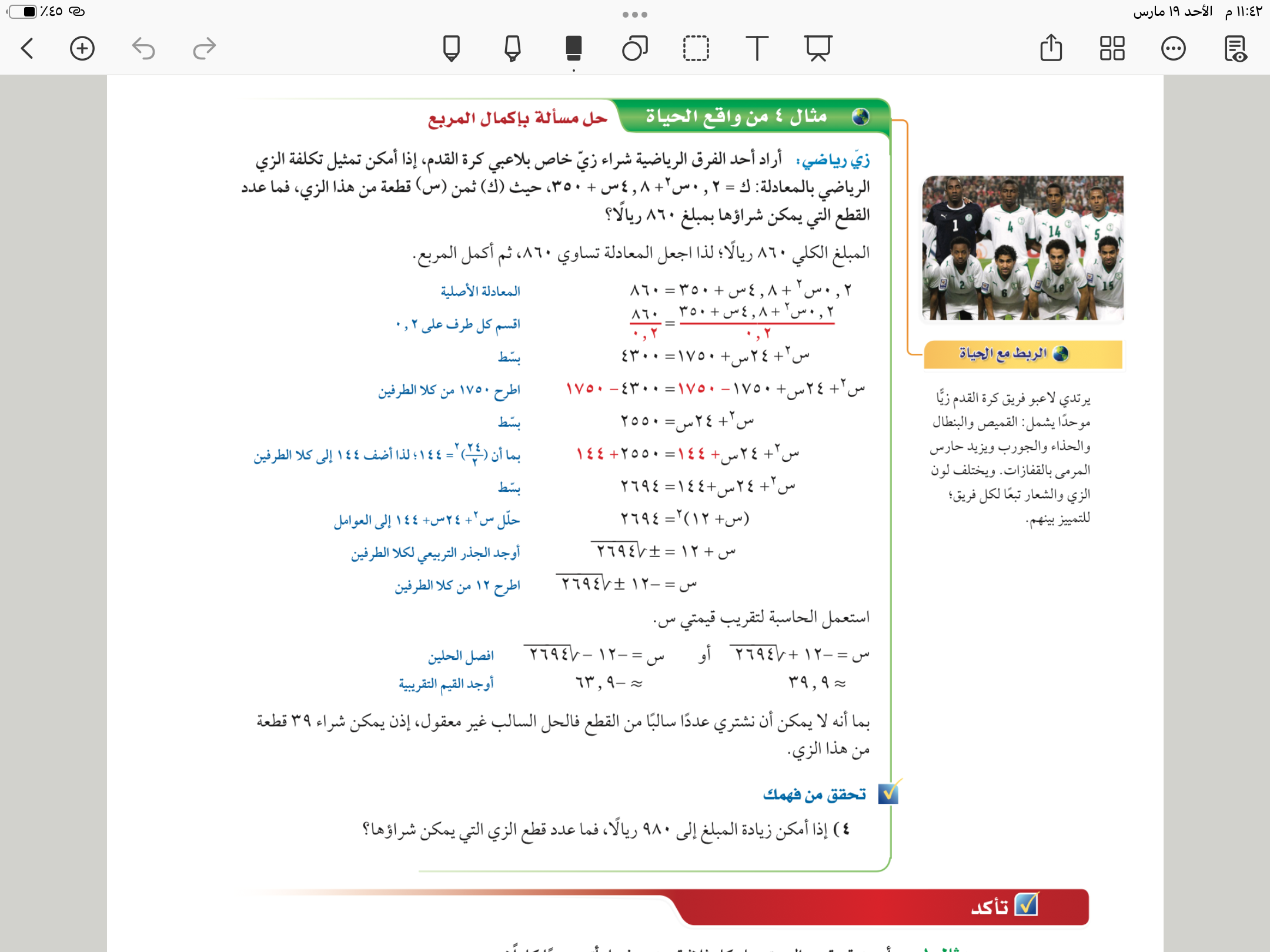 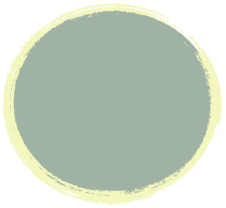 تأكد
٩
٣٠
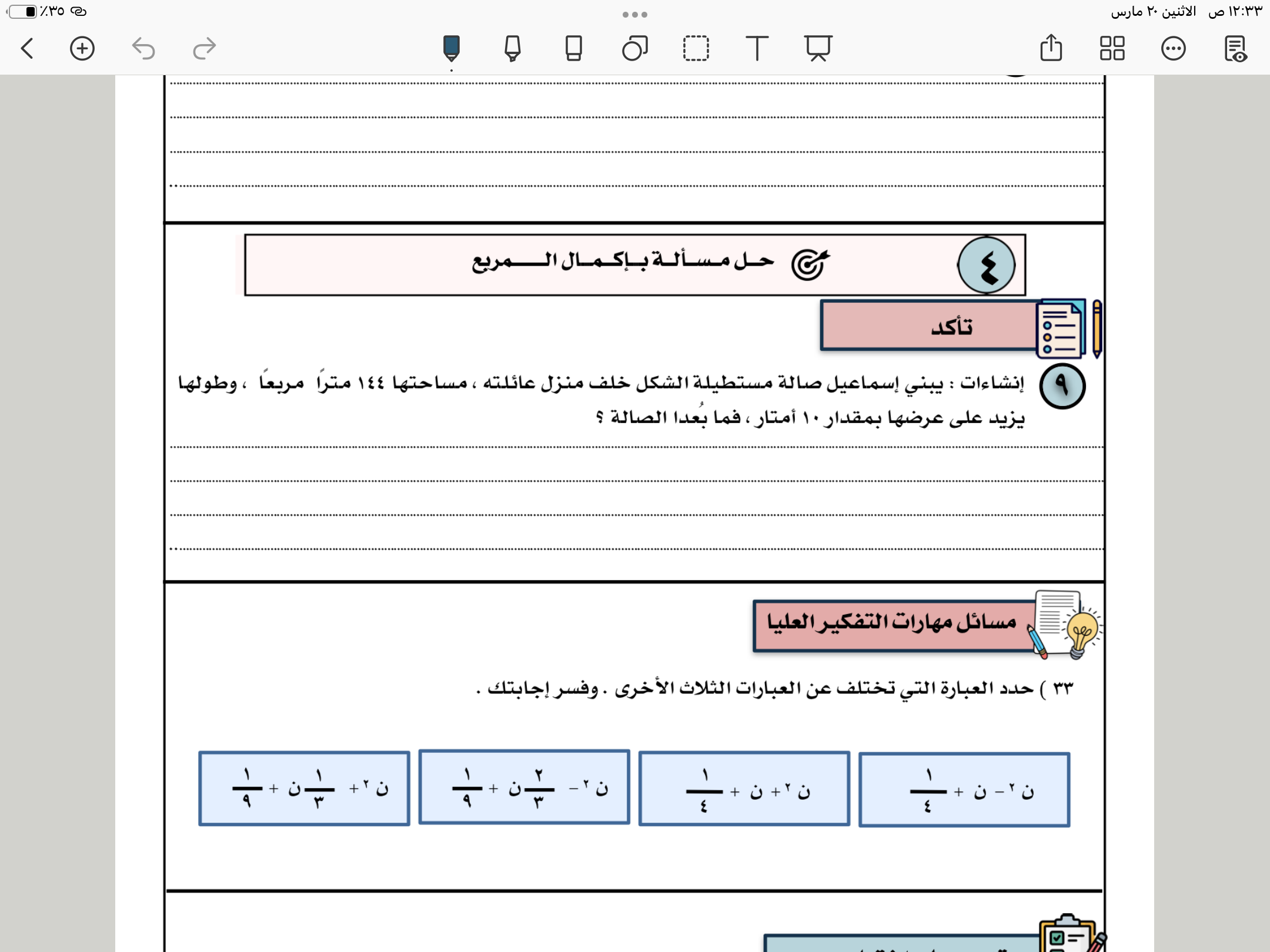 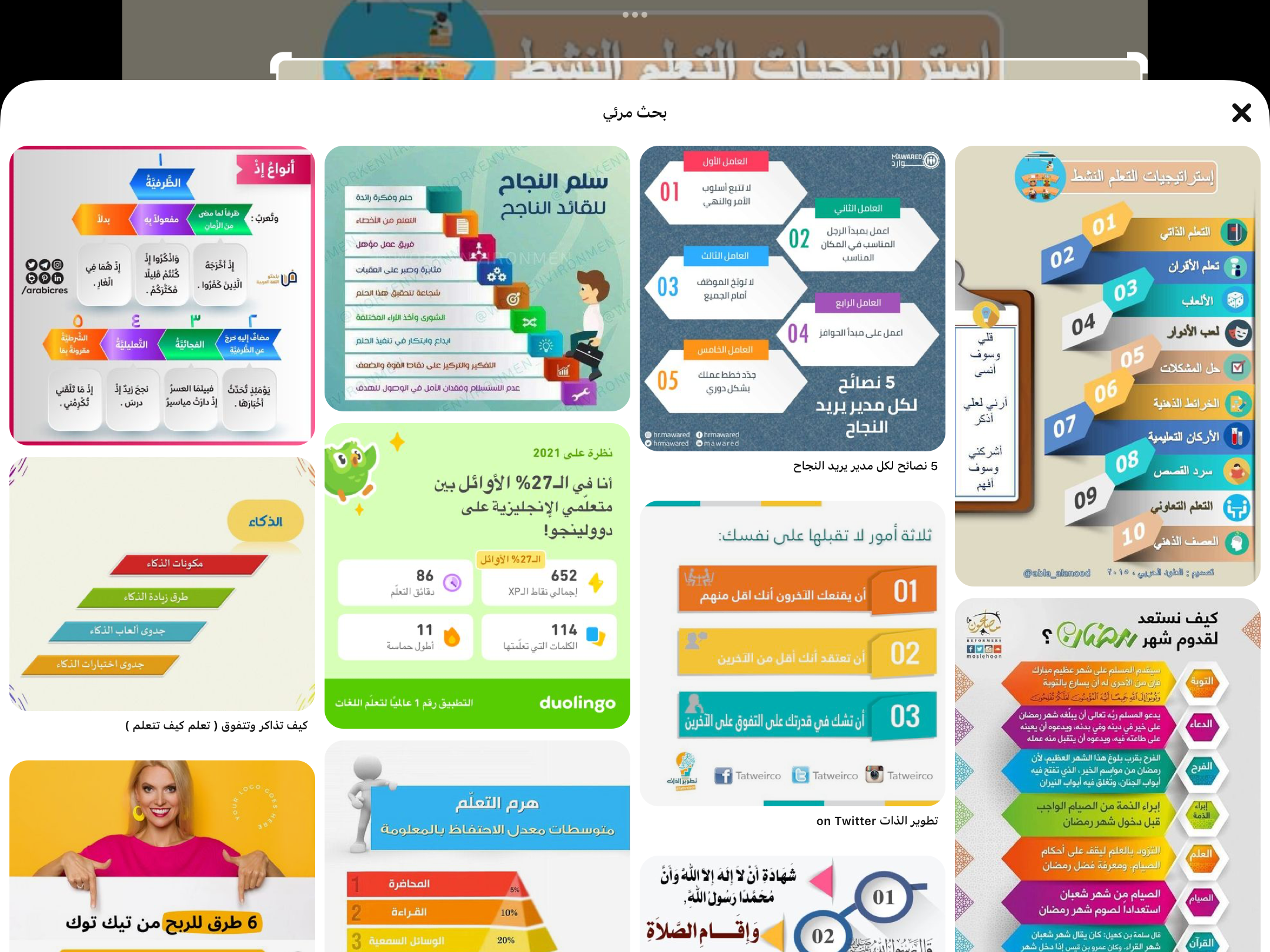 بنك الاسئلة في منصة مدرستي
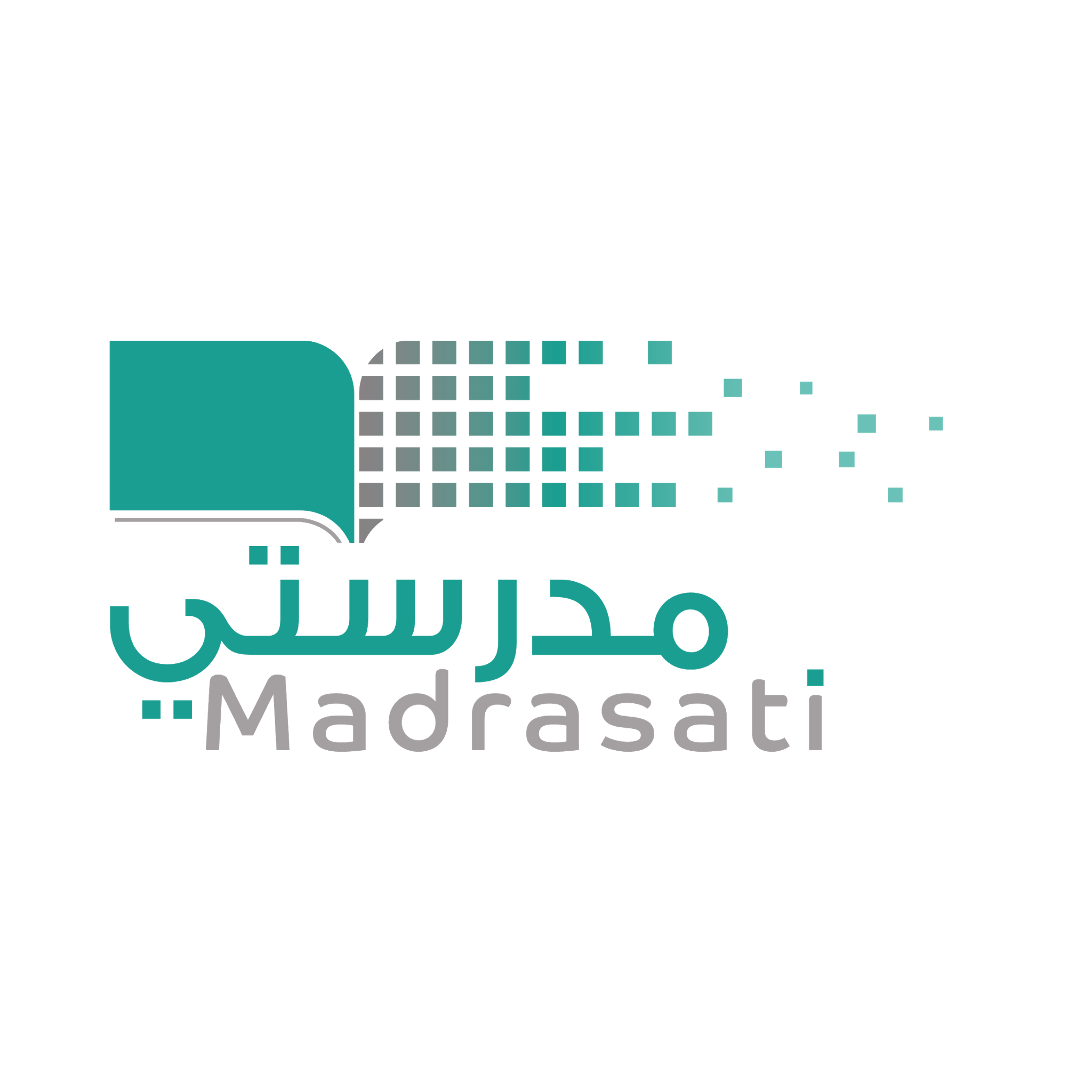 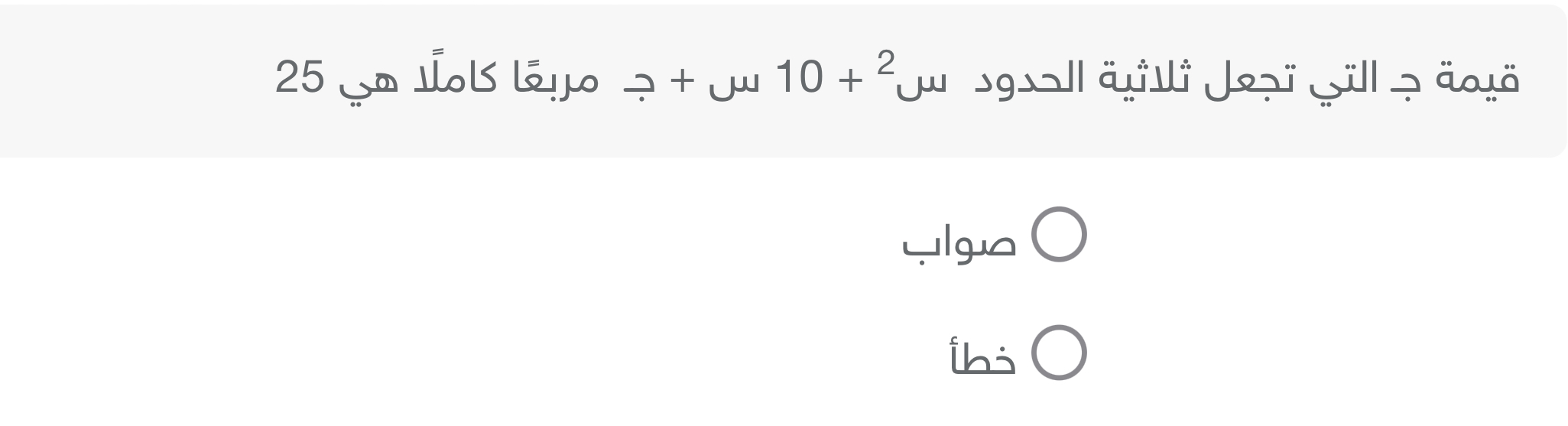 تدرب وحل المسائل
٢٥
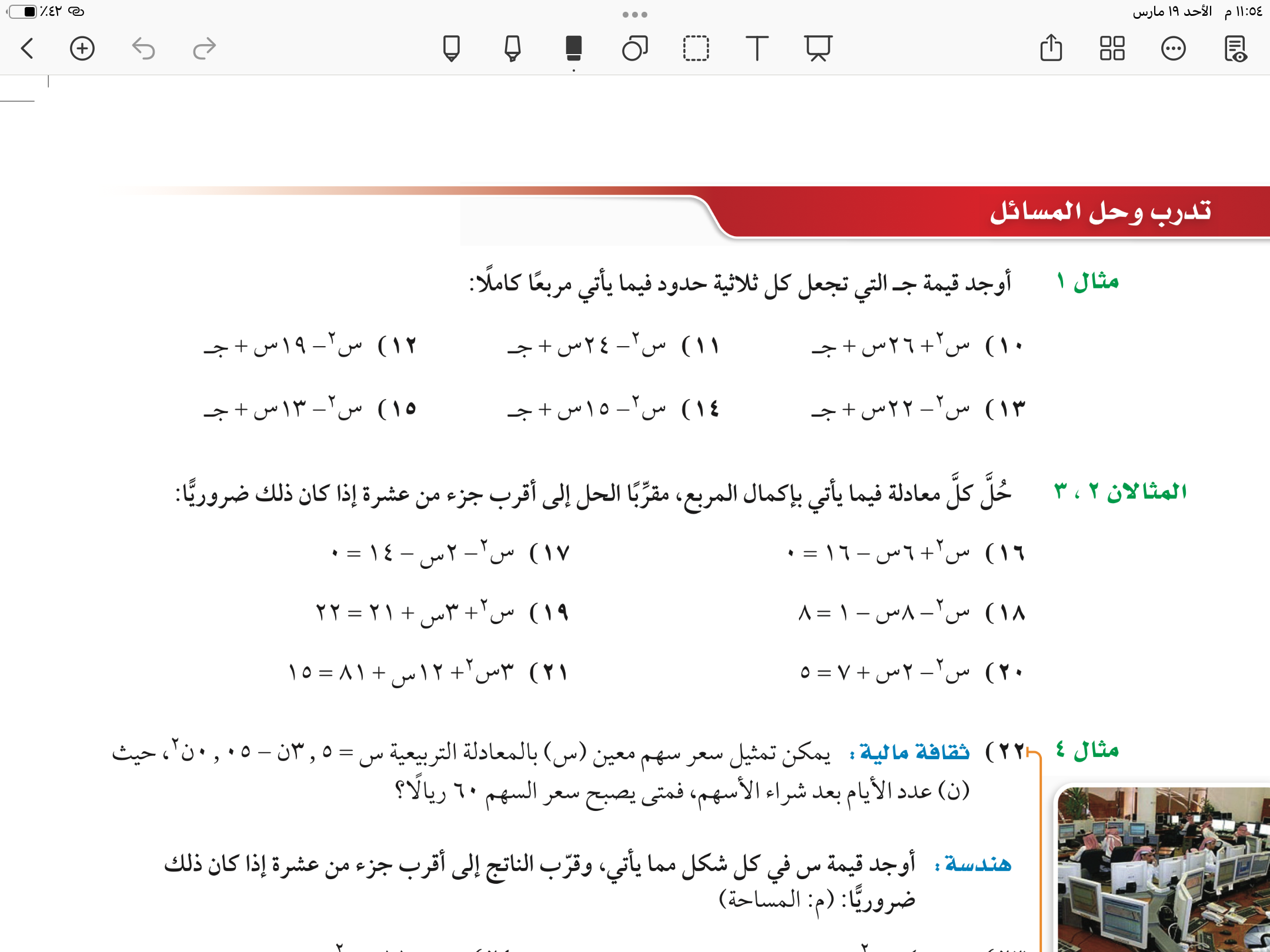 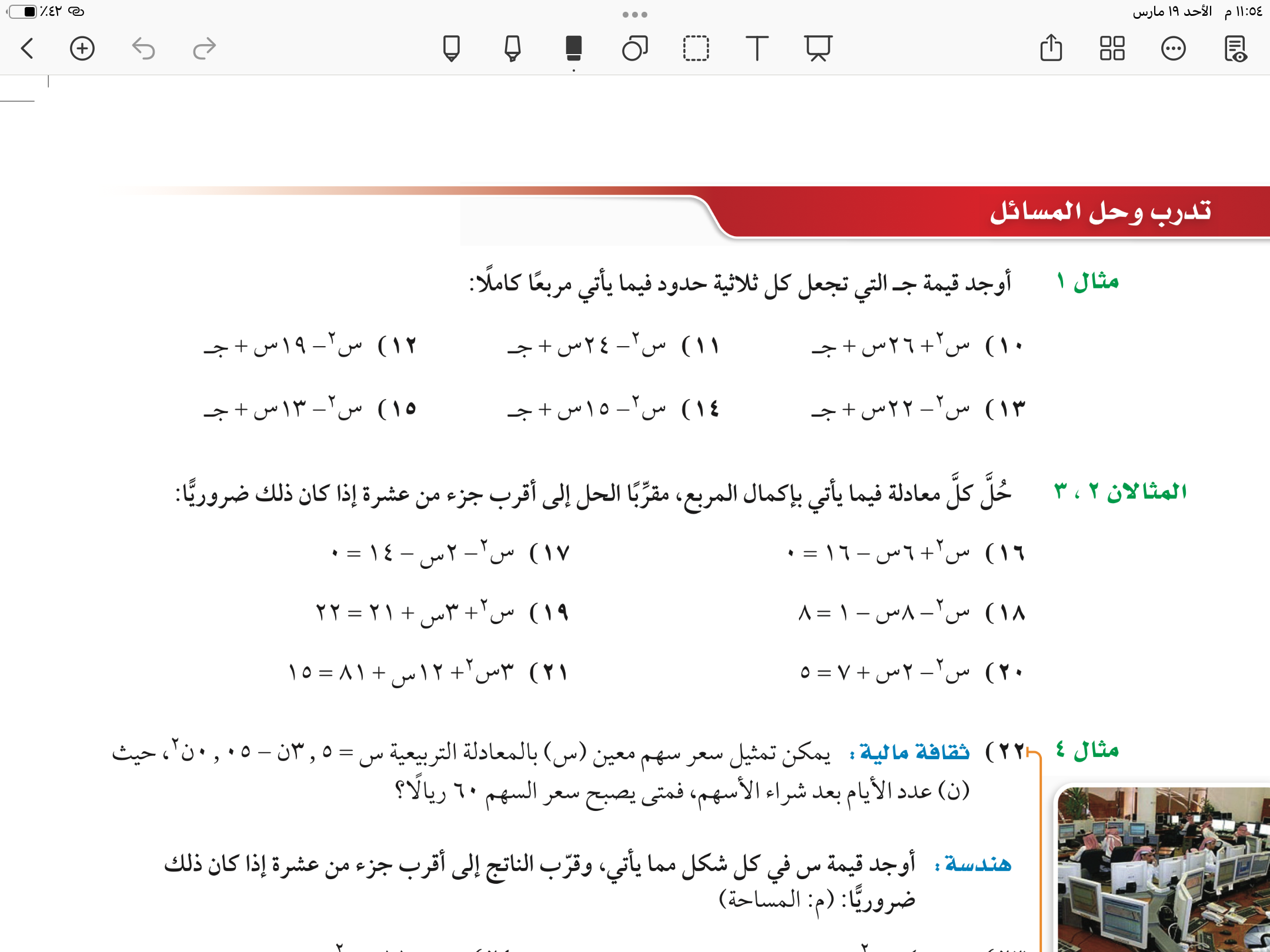 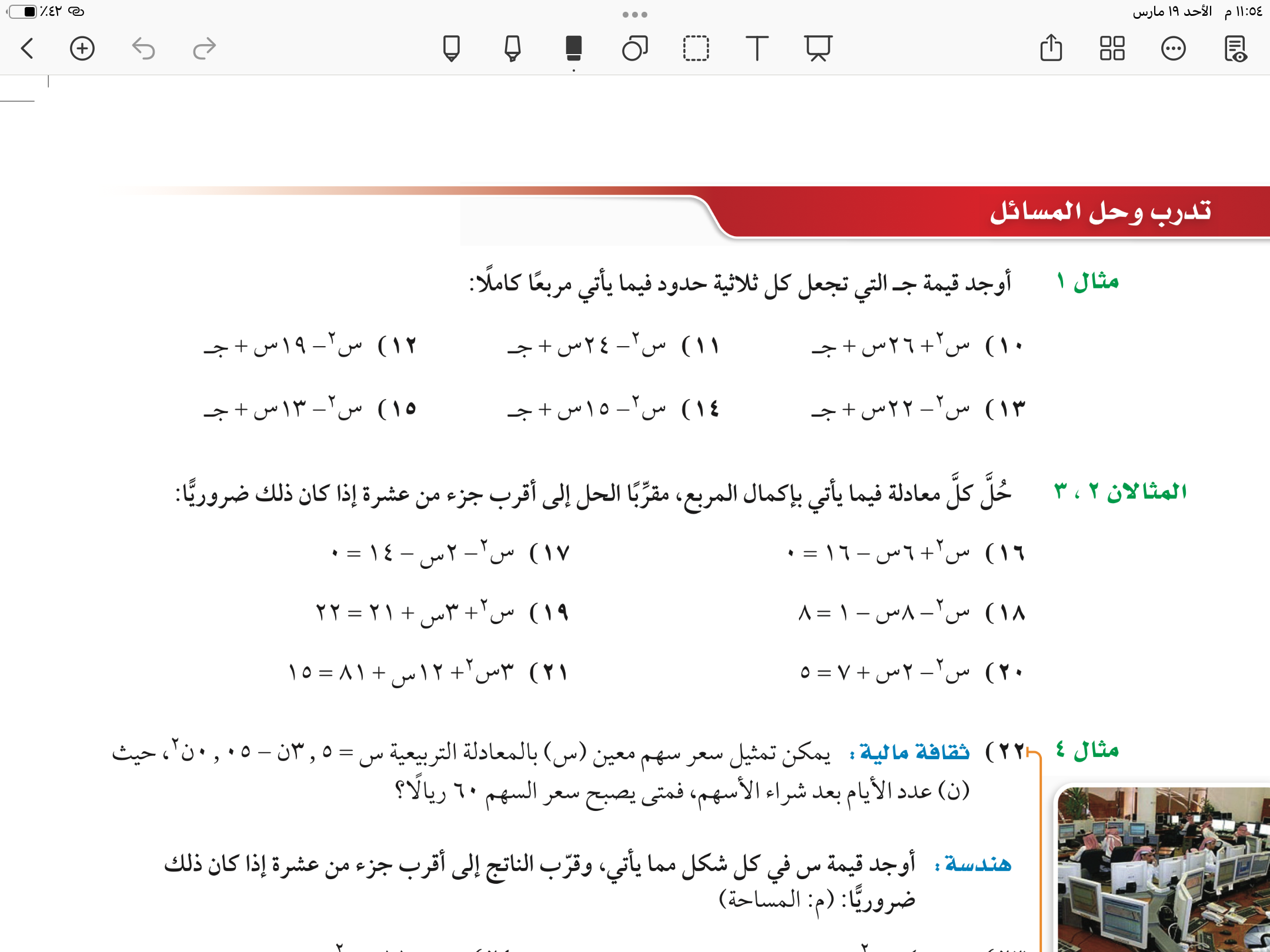 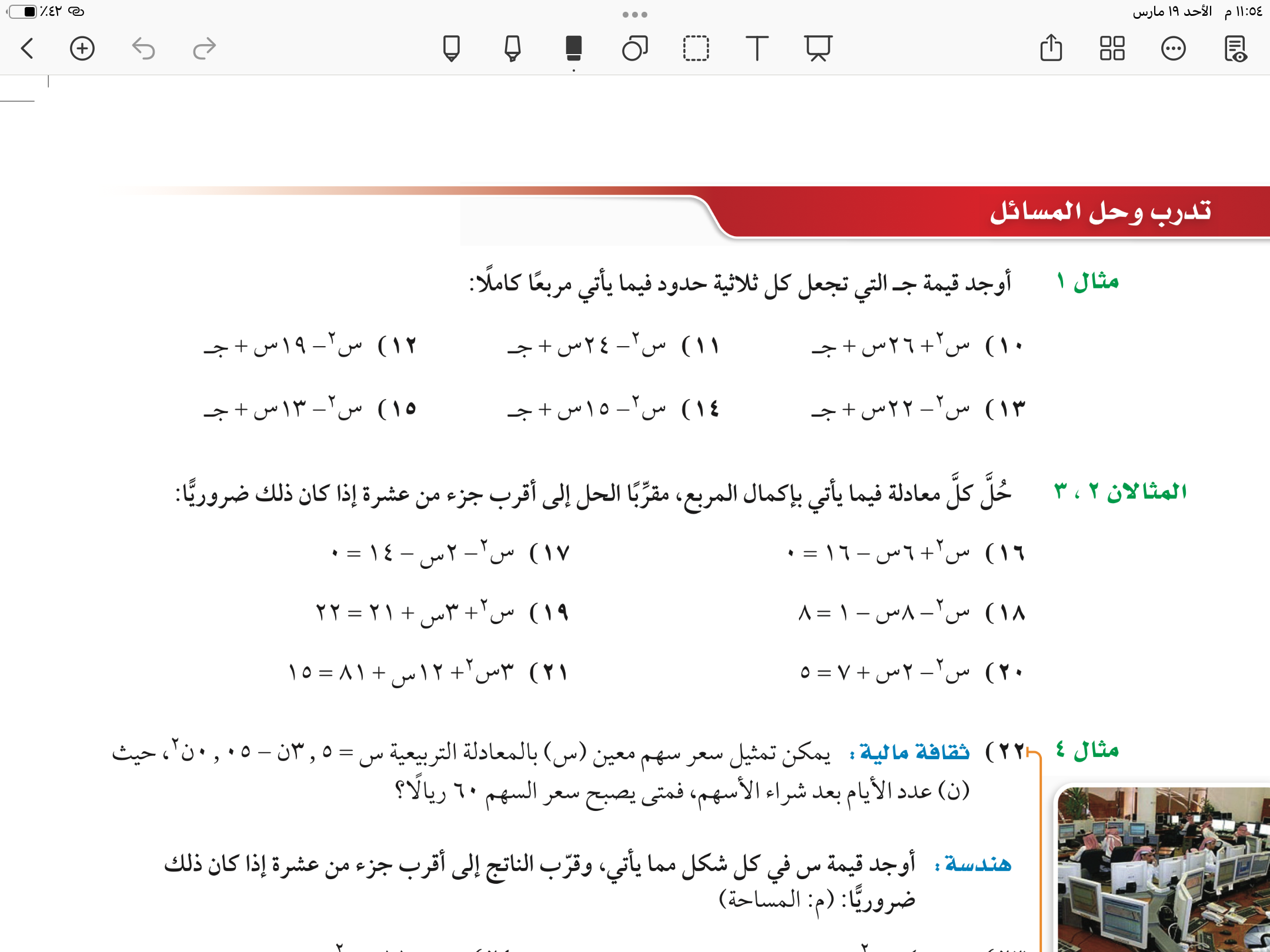 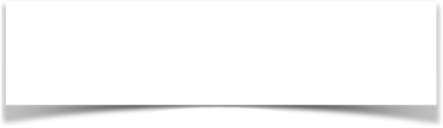 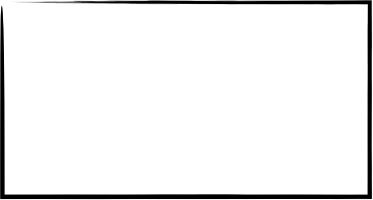 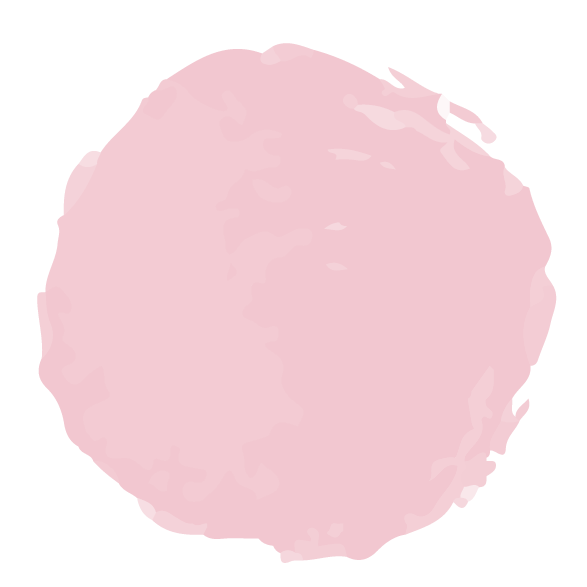 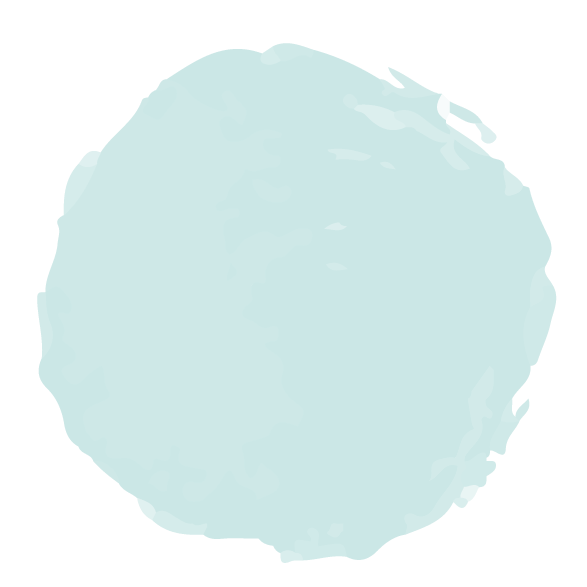 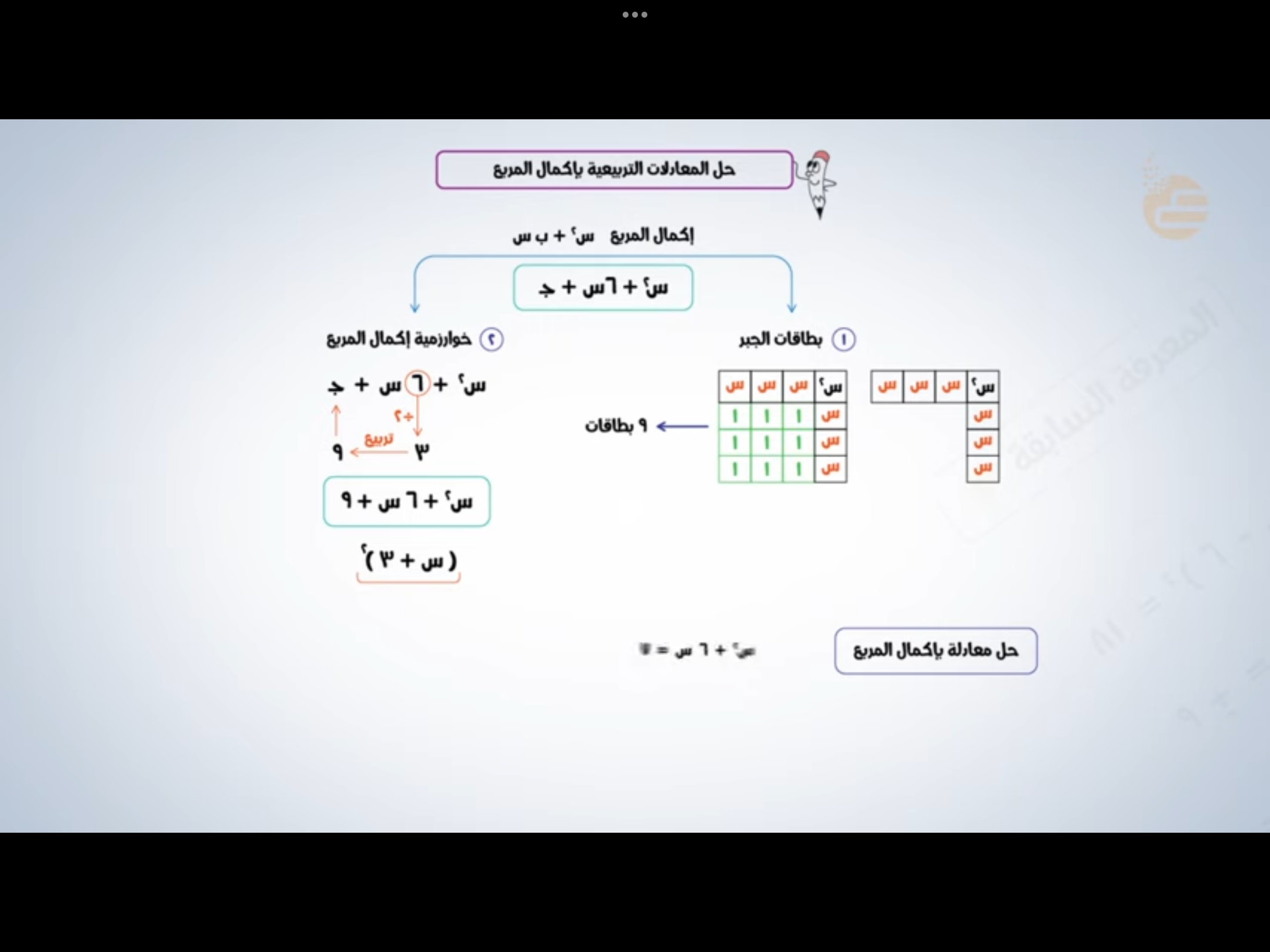 ٣١
الاستفسارات
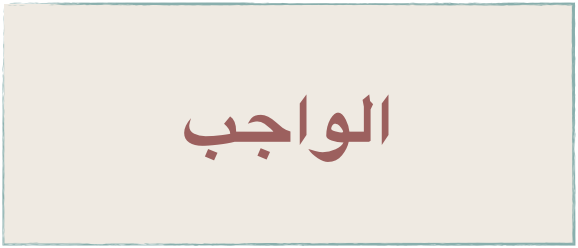 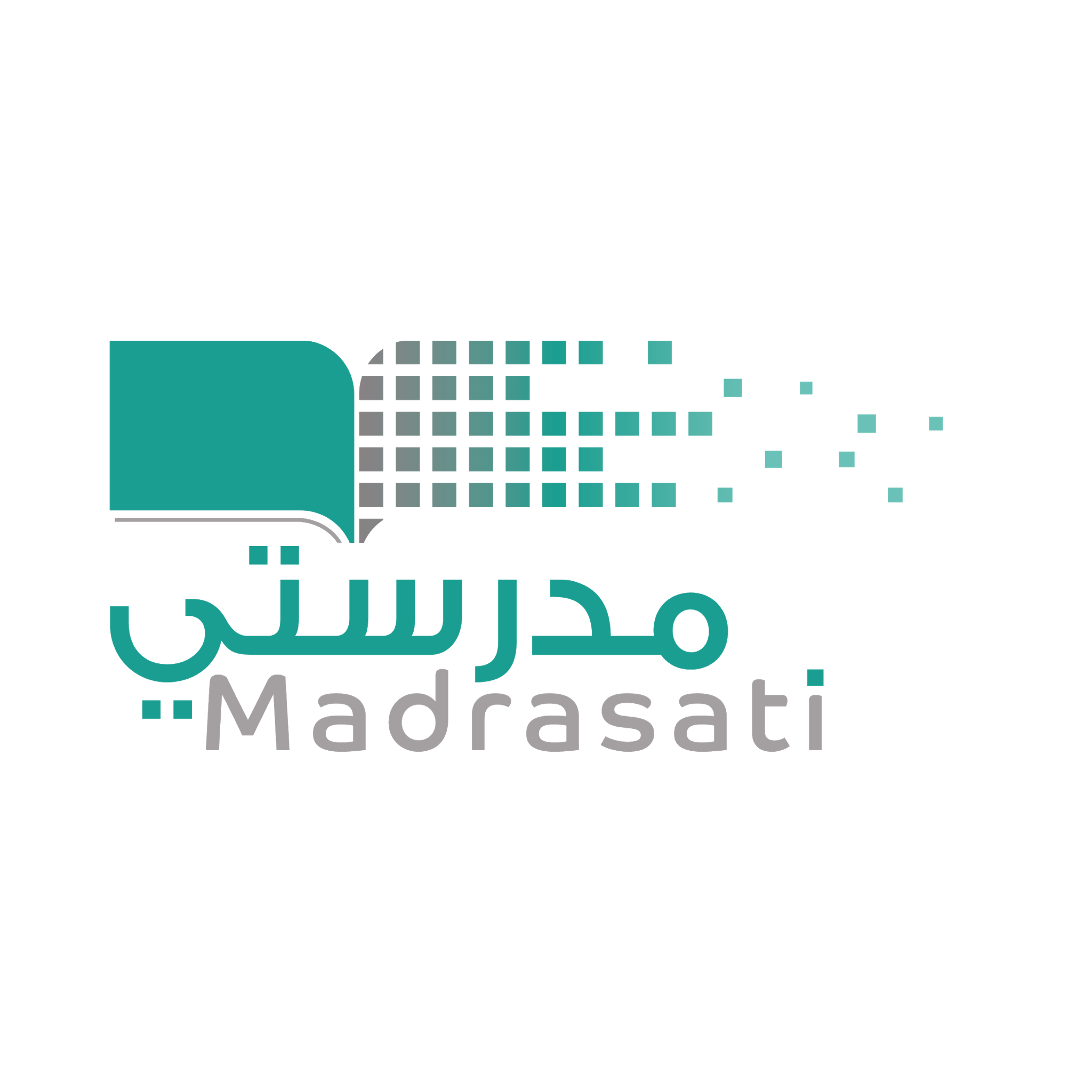 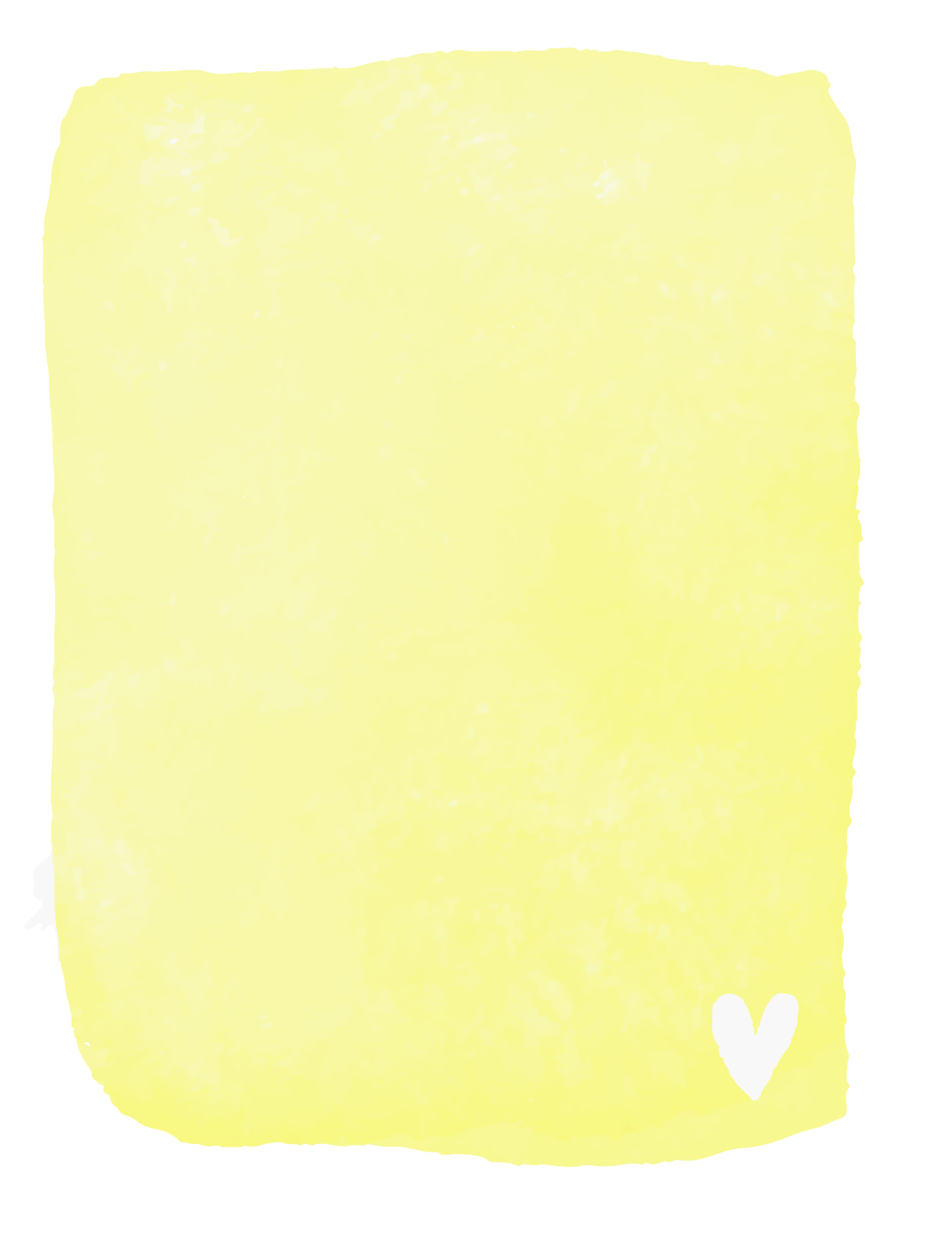 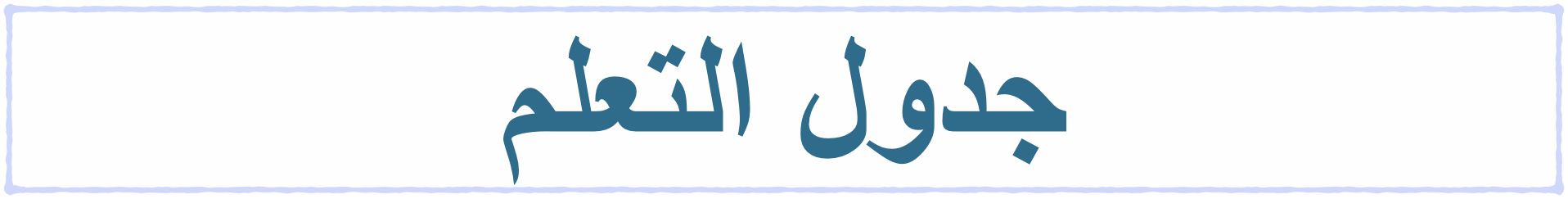 ماذا نعرف
ماذاسنتعلم
ماذا نعرف
ماذا تعلمنا
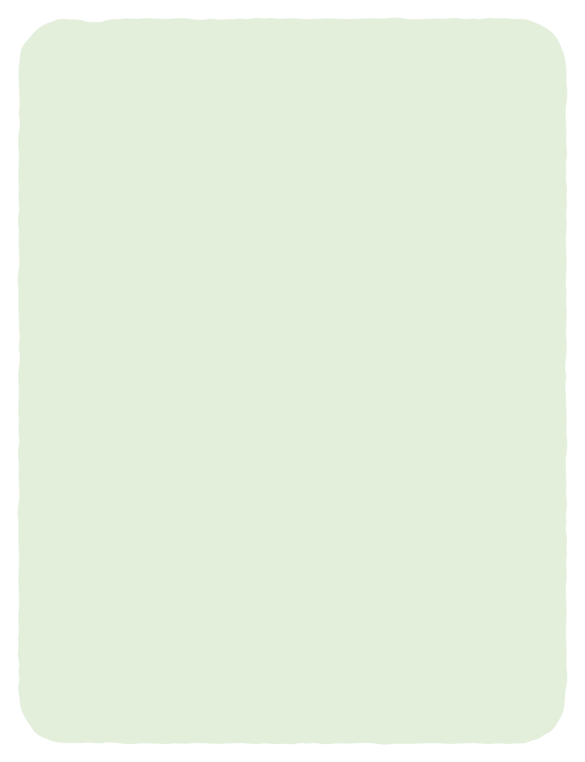 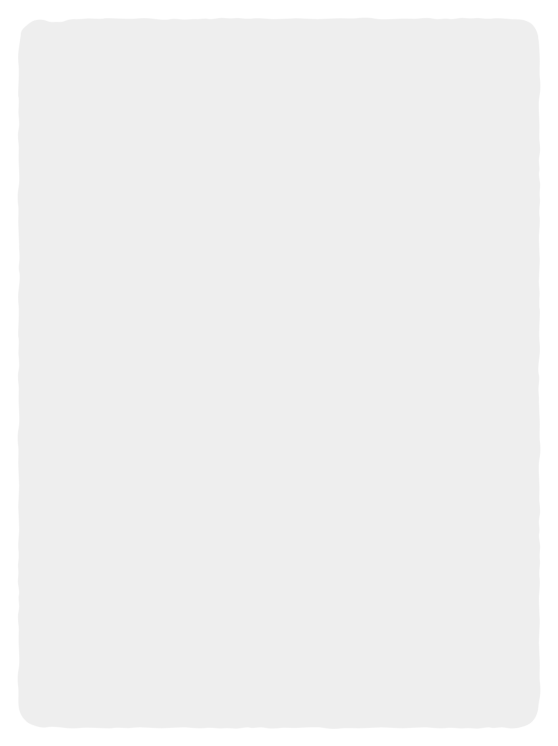 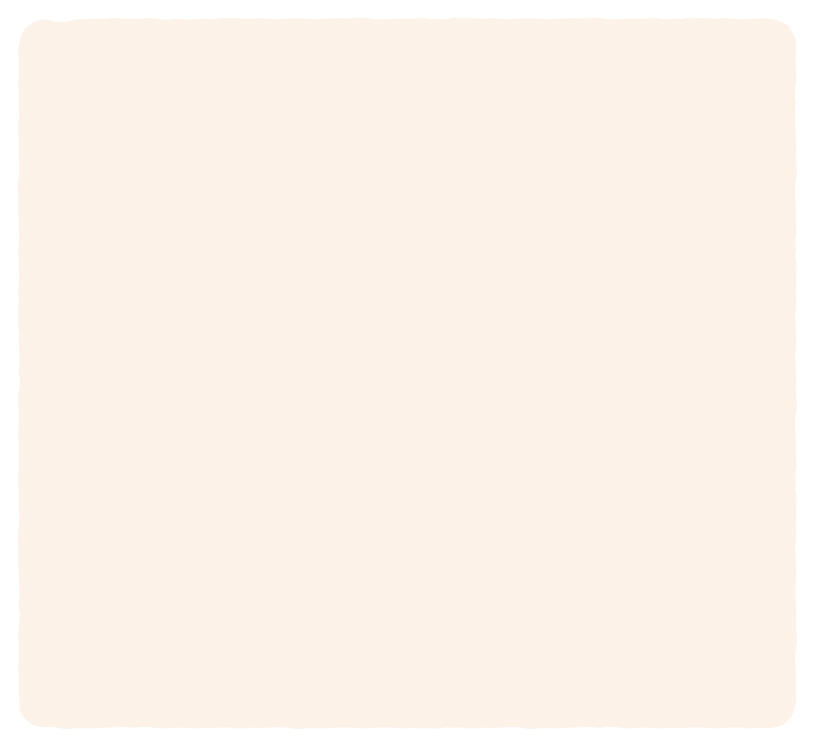 حل
المعادلات 
التربيعية باستعمال خاصية الجذر التربيعي
🎯 اكتب العبارة التربيعية على صورة مربع كامل

🎯 أحل معادلات تربيعية بإكمال المربع
عزيزتي الطالبة  
يمكنك زيارة قناة عين التعليمية للاستفادة
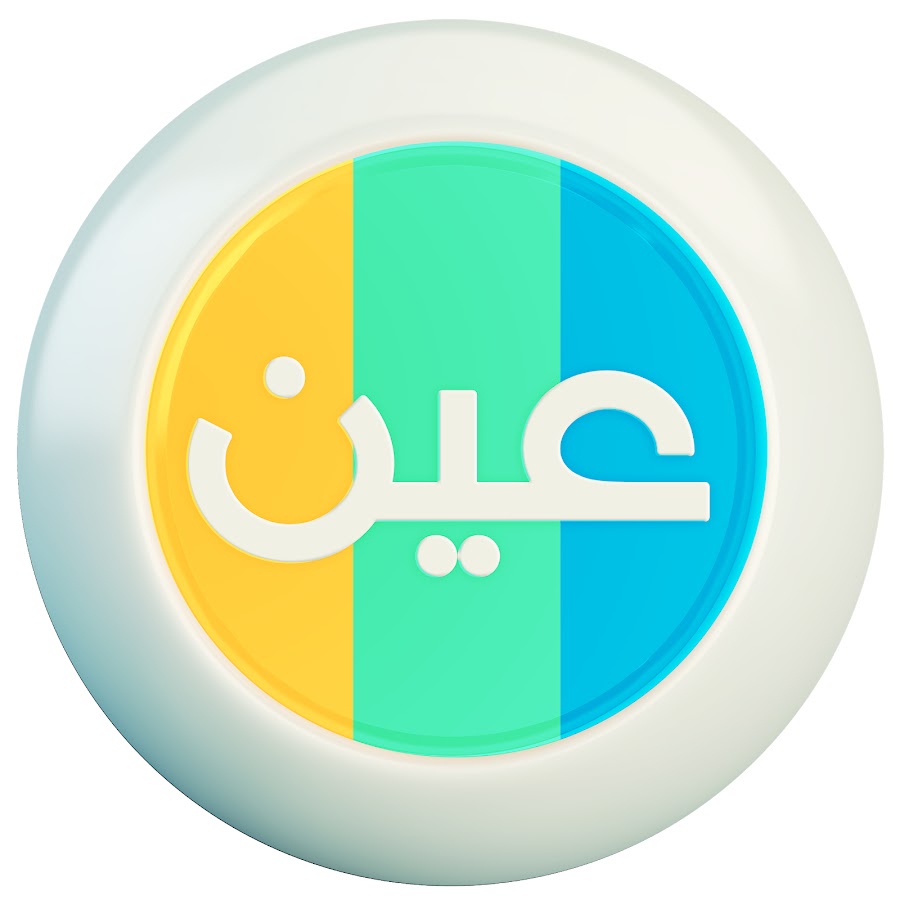 سُبْحَانَكَ اللَّهُمَّ وَبِحَمْدِكَ، أَشْهَدُ أَنْ لَا إِلَهَ إِلَّا أَنْتَ أَسْتَغْفِرُكَ وَأَتُوبُ إِلَيْكَ
https://linktr.ee/Refa2
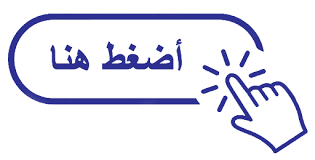 https://t.me/hasna_math
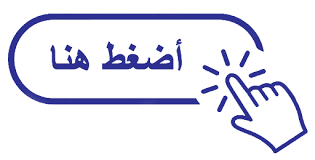